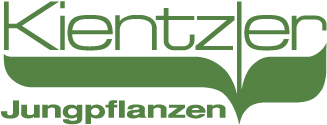 Neuheiten 
Novelties 
Season 2024/2025
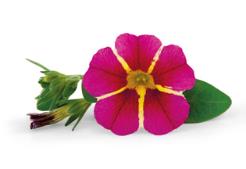 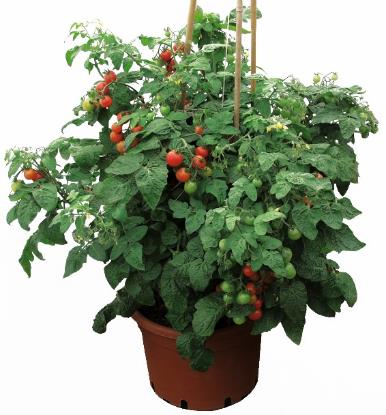 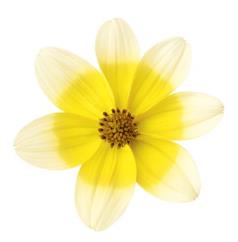 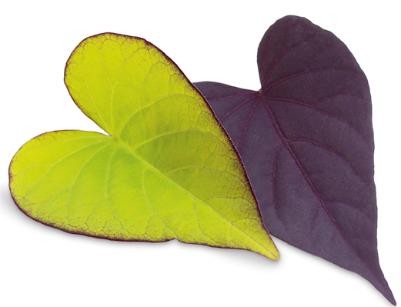 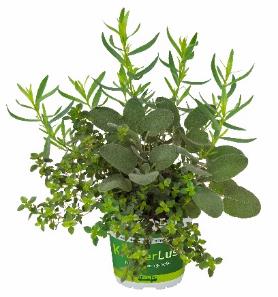 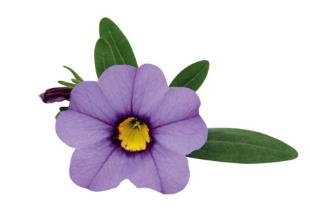 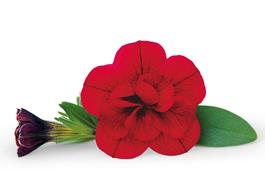 AnemoneSoft Grace
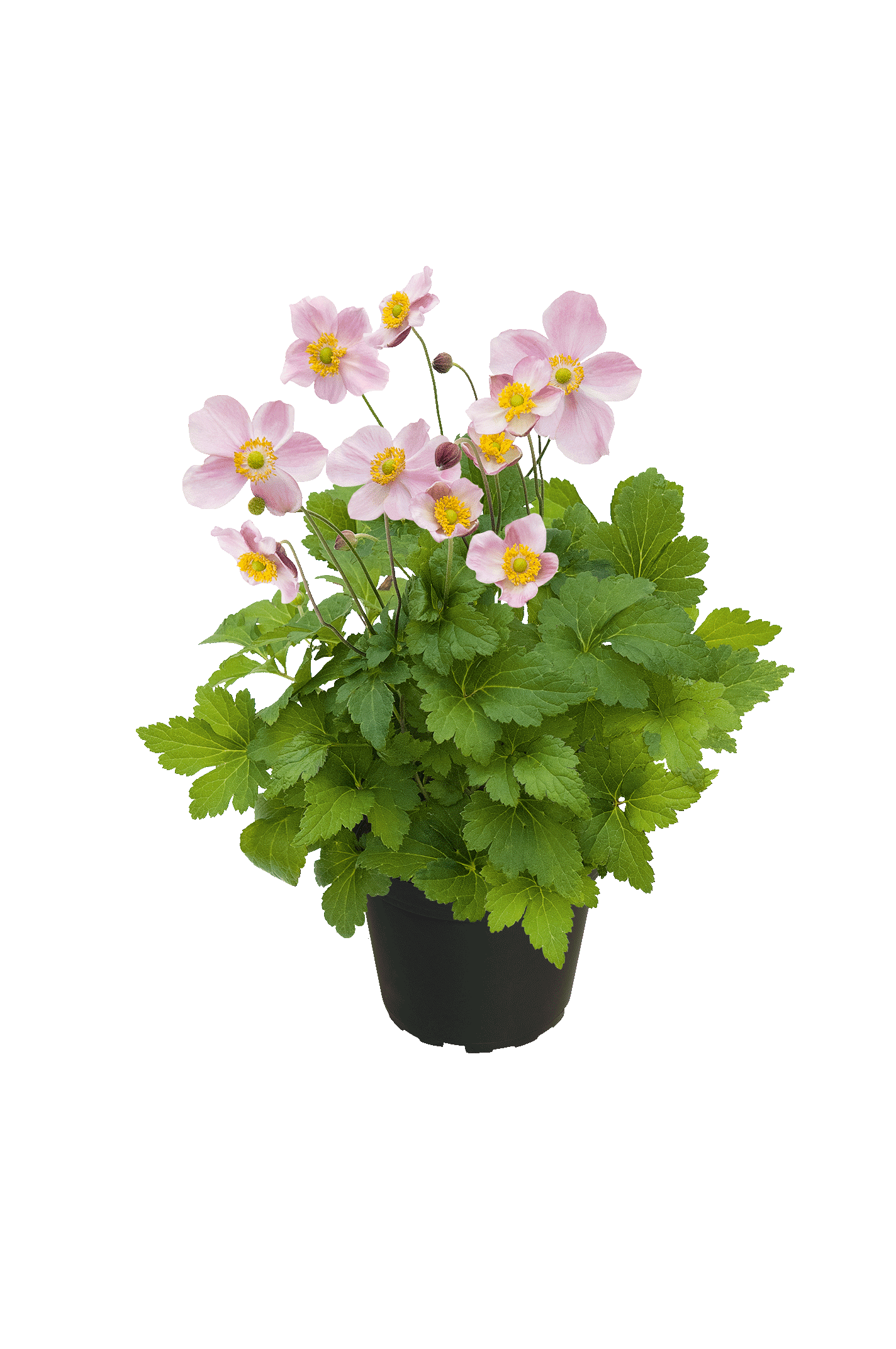 ApteniaGolden Cascade
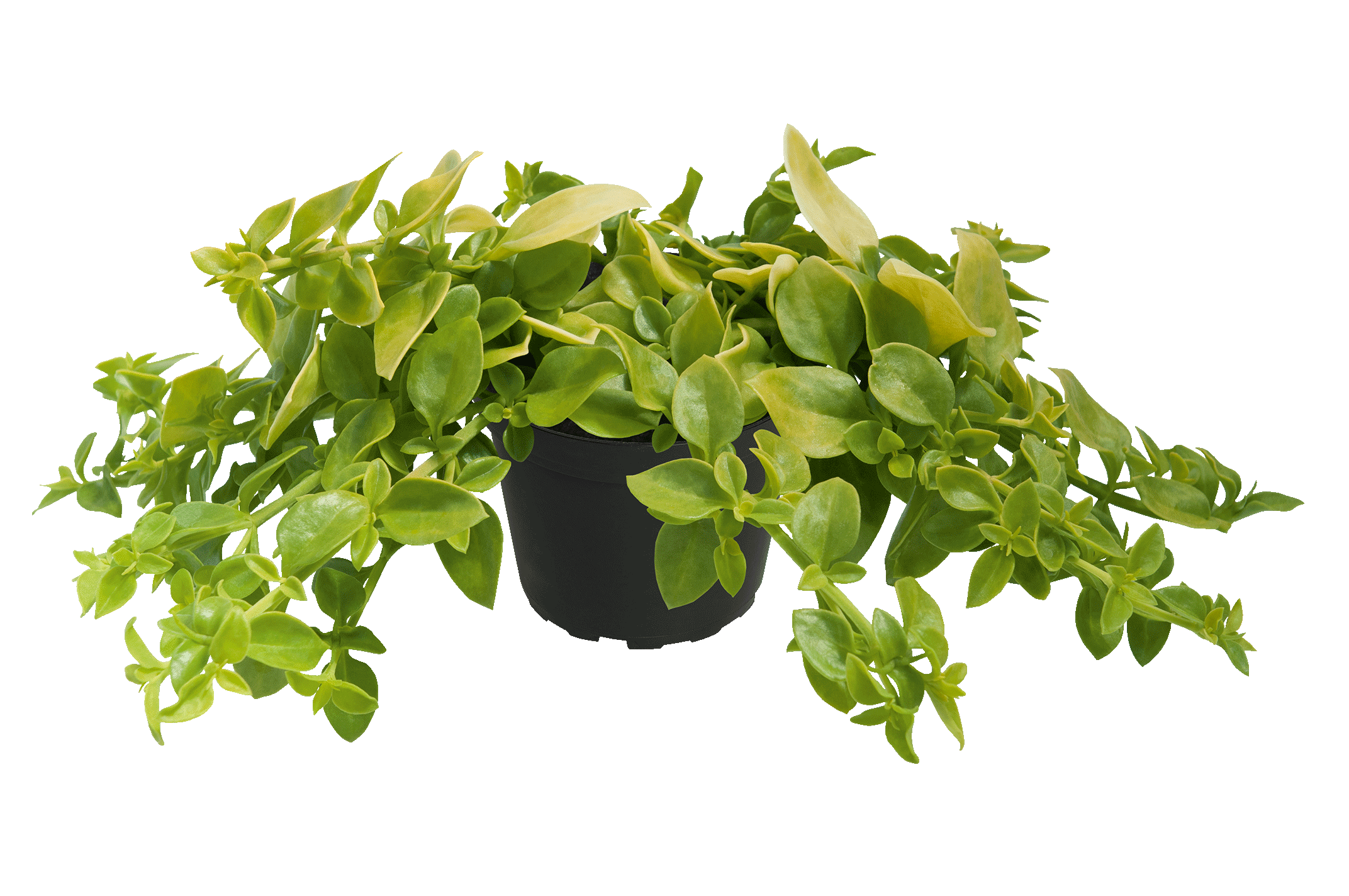 ArgyranthemumSweet Ice
ArgyranthemumDark Lolly
ArgyranthemumCitrus 2025
NEU
Begonia BELLISSA Flame
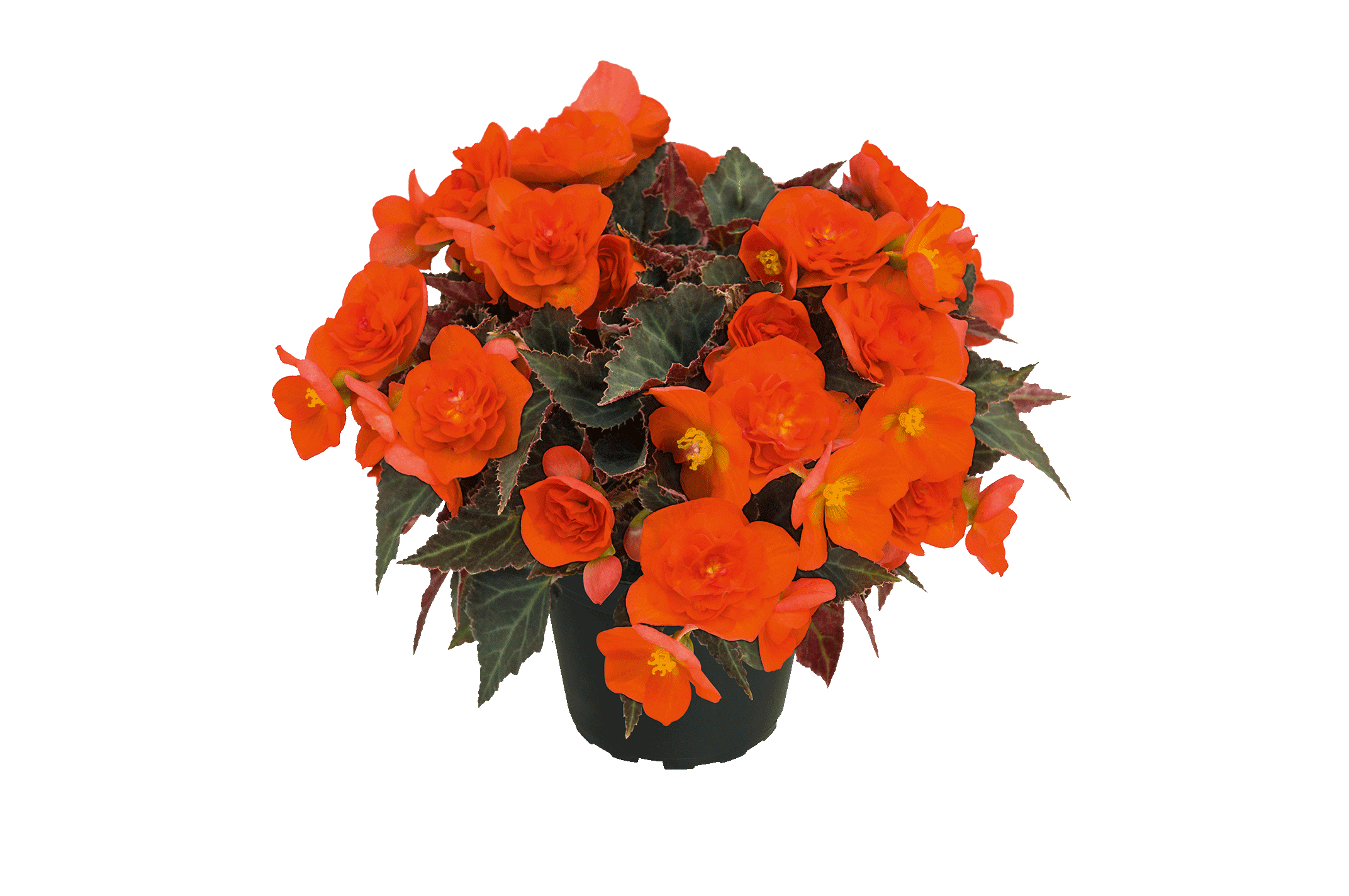 Begonia BELLISSA
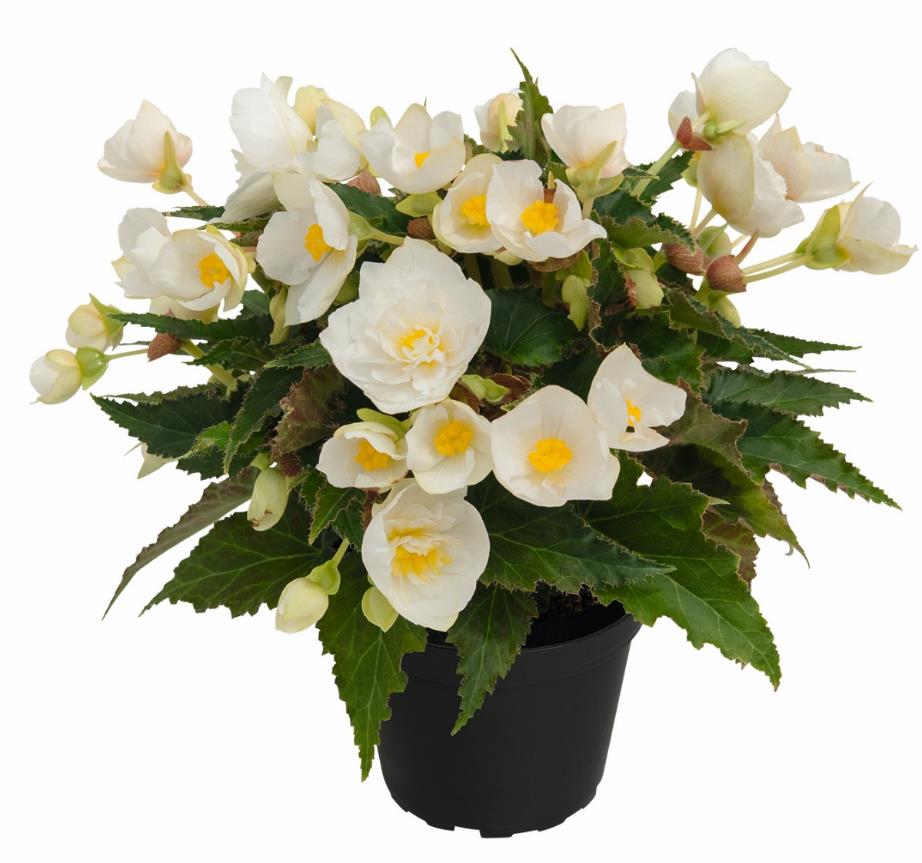 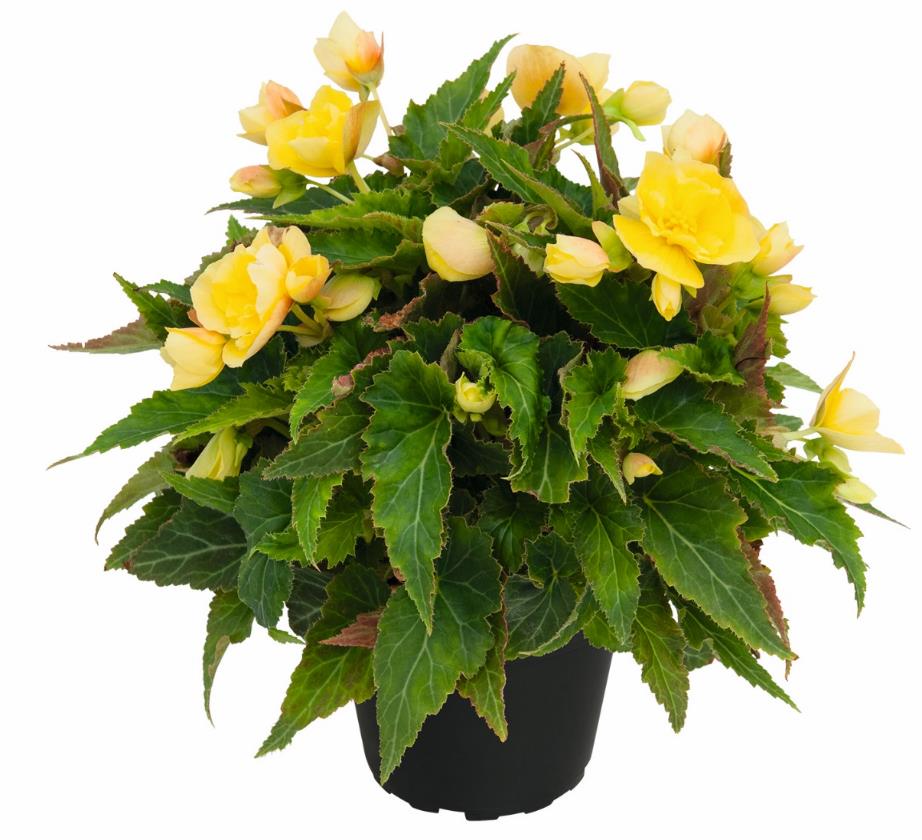 BELLISSA White
BELLISSA Yellow
Begonia BELLISSA Daybreak (B20 08-20)
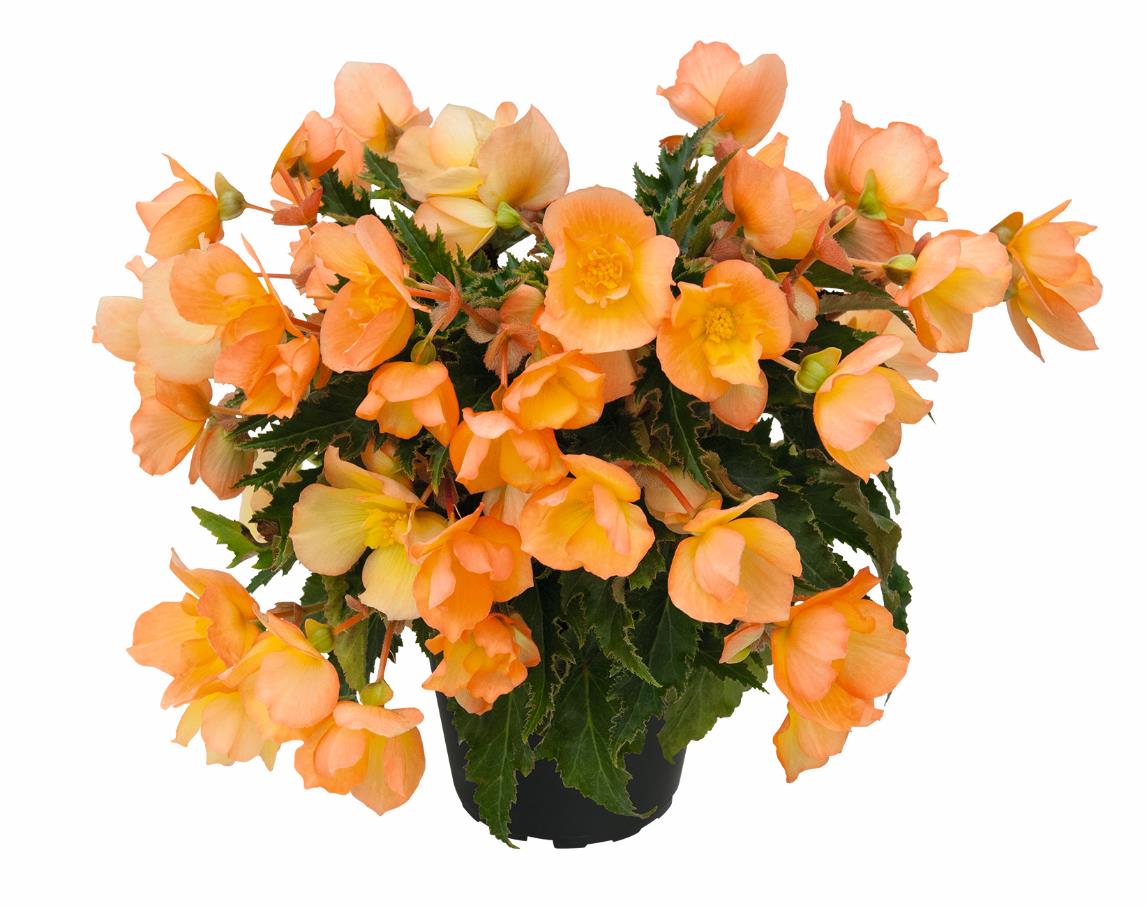 BegoniaSILVER Treasure
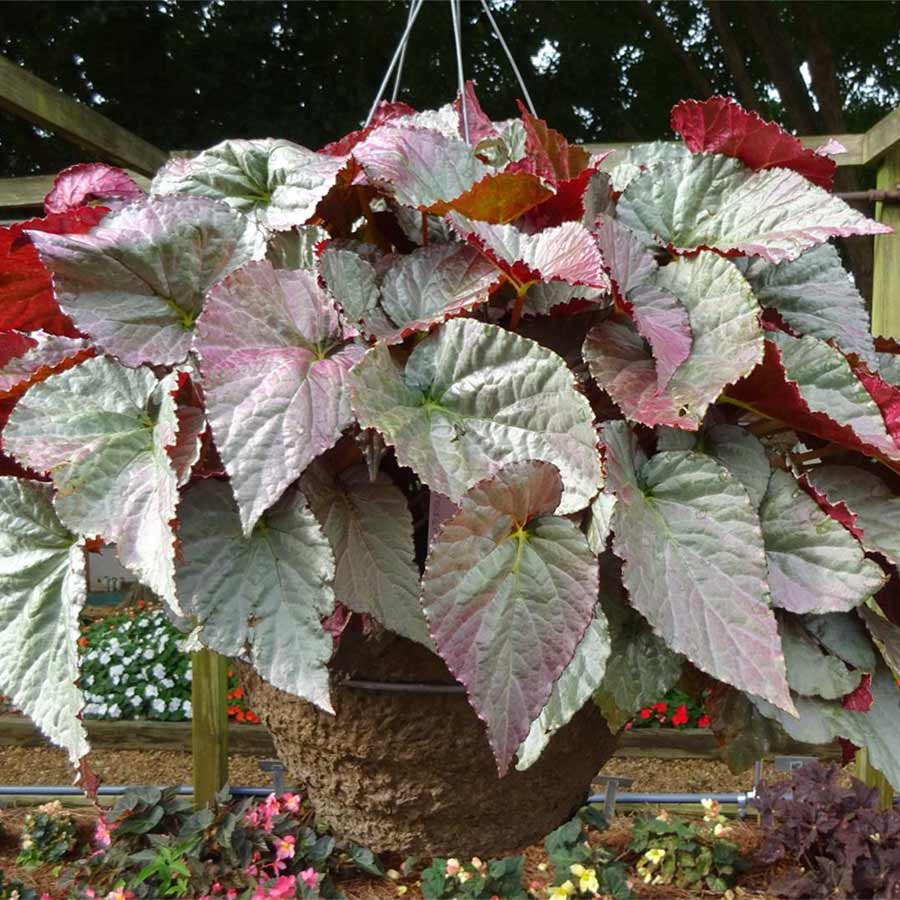 Bidens Funny Honey 2025
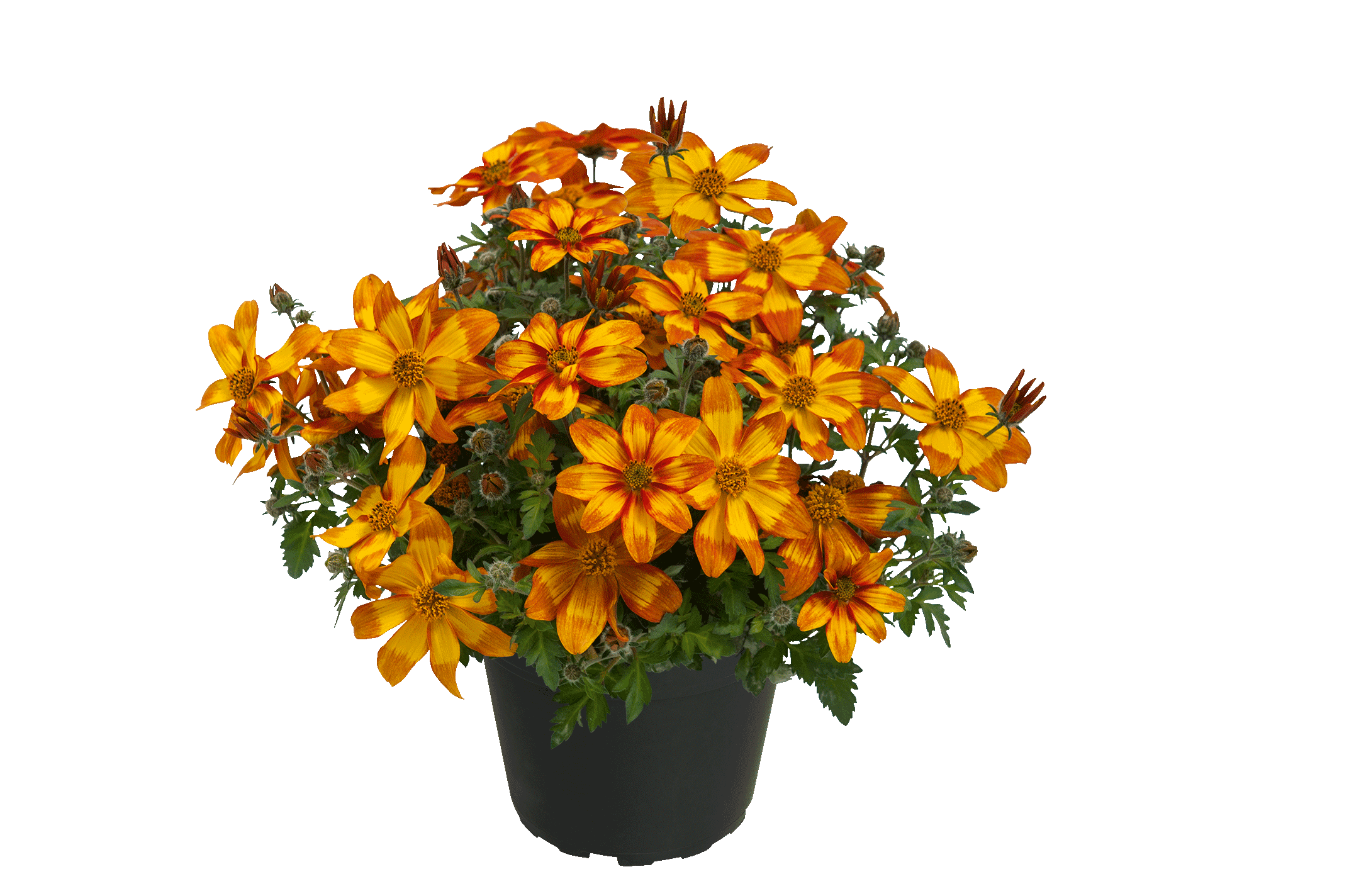 Bidens Bee My Sunshine
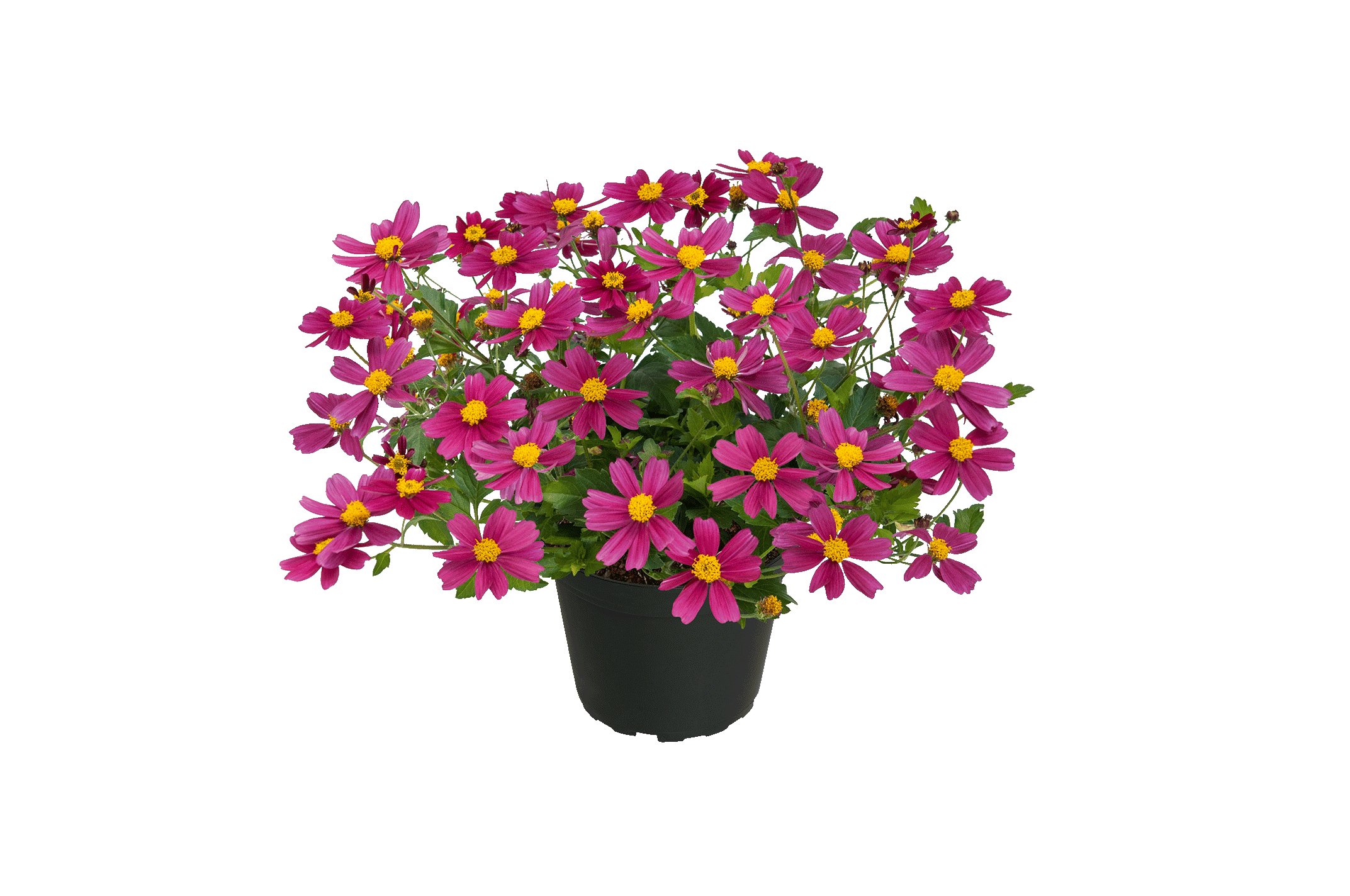 Bidens Bee White 2025
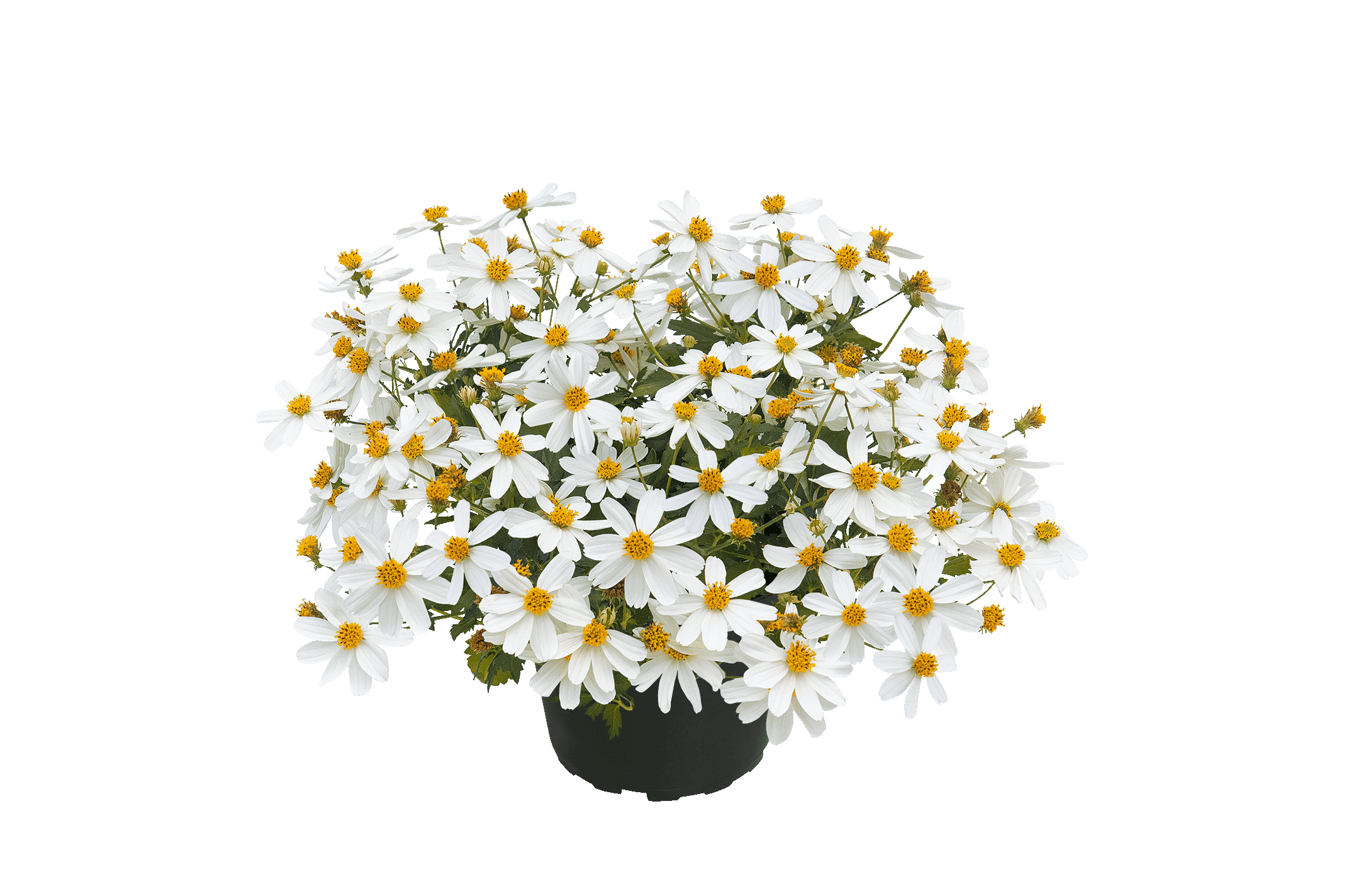 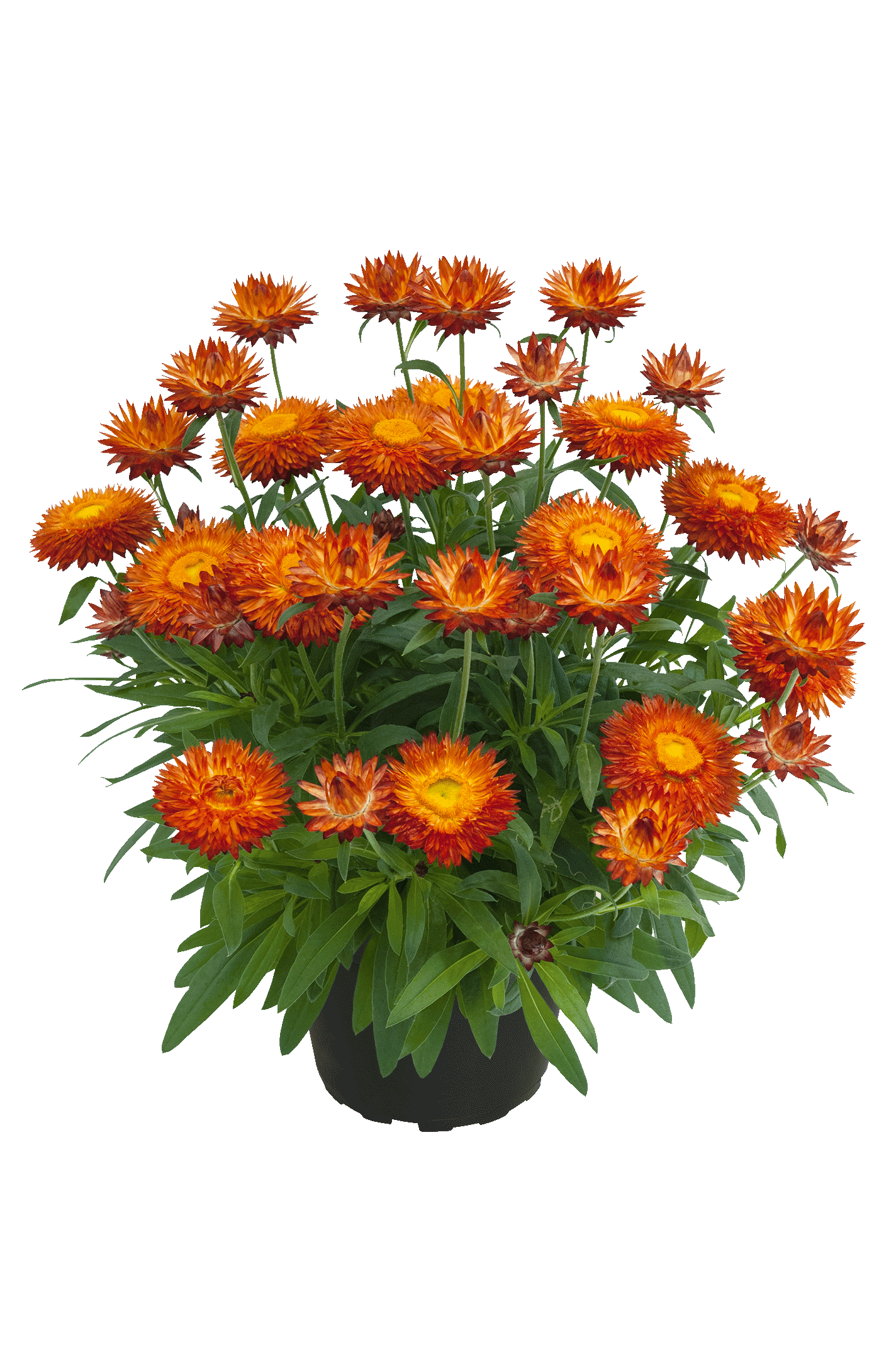 Bracteantha Sunbrella Orange 2025
CannaCannaSol Wilma
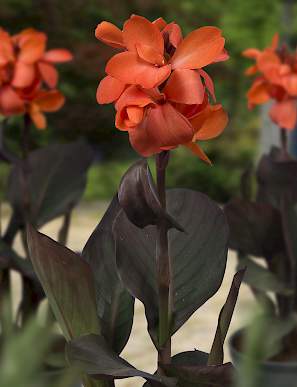 CalendulaPOWERDAISY Buttermilk
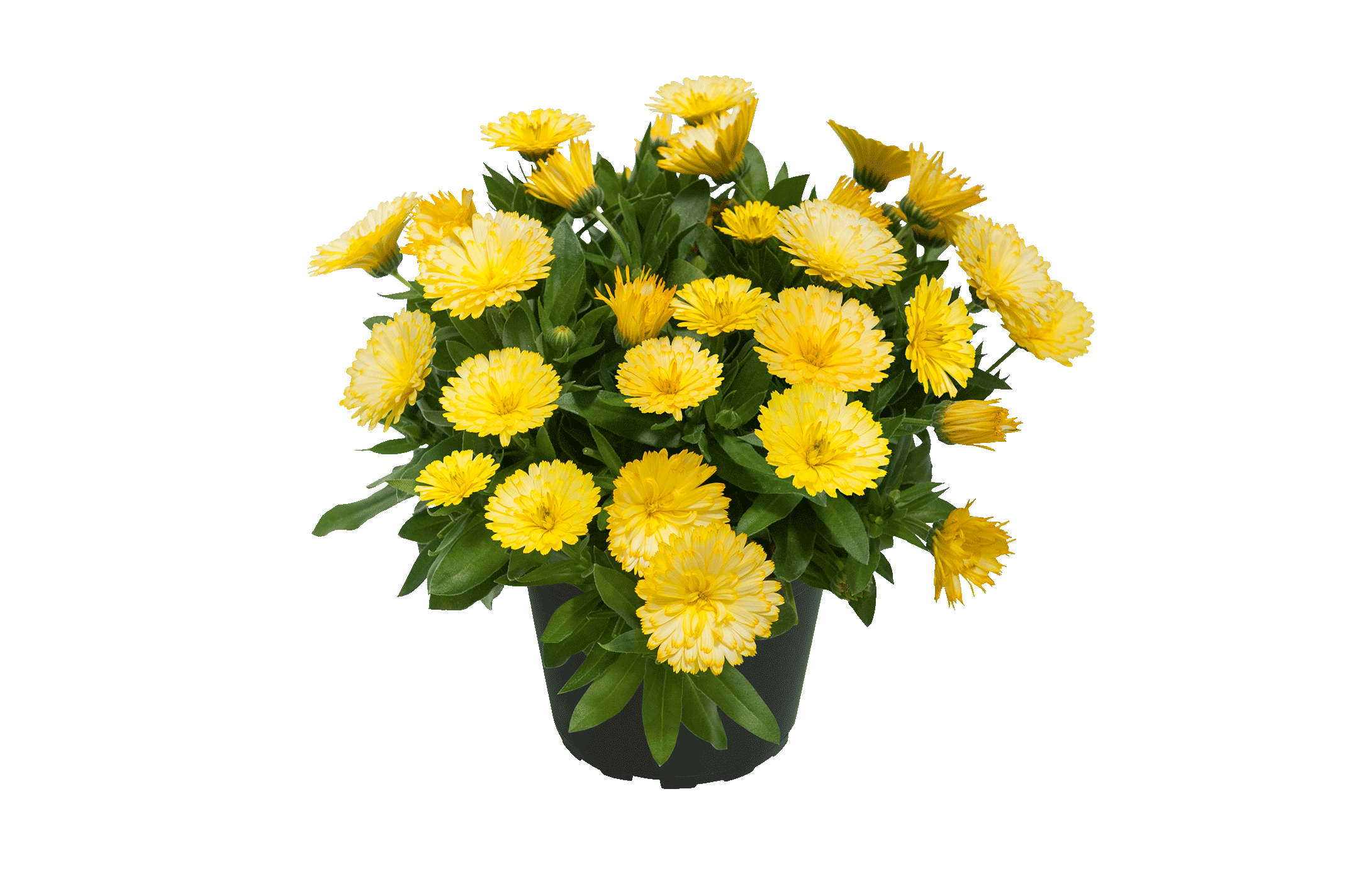 CalendulaPOWERDAISY Mango
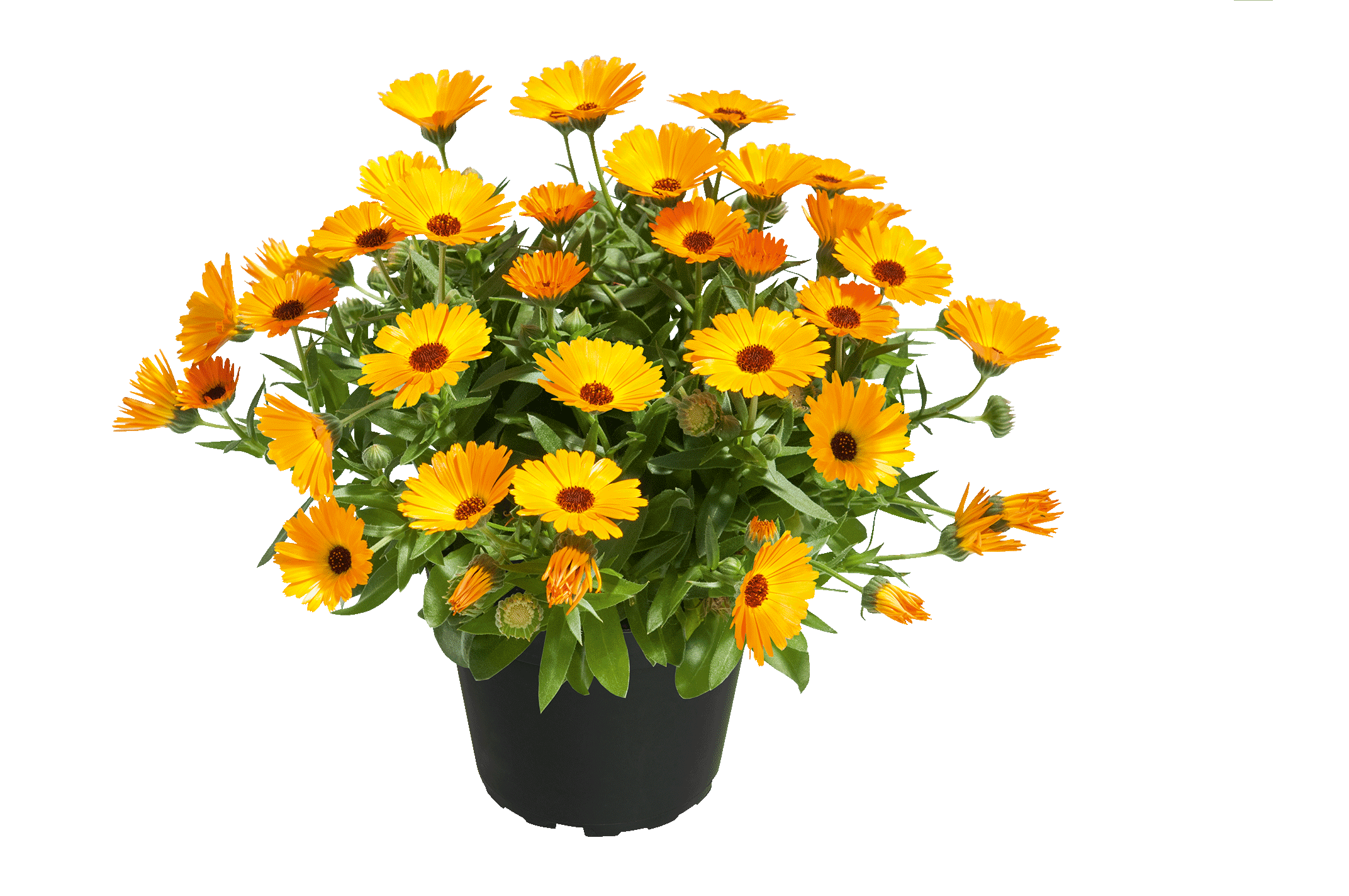 Calibrachoa POCKET Orchid
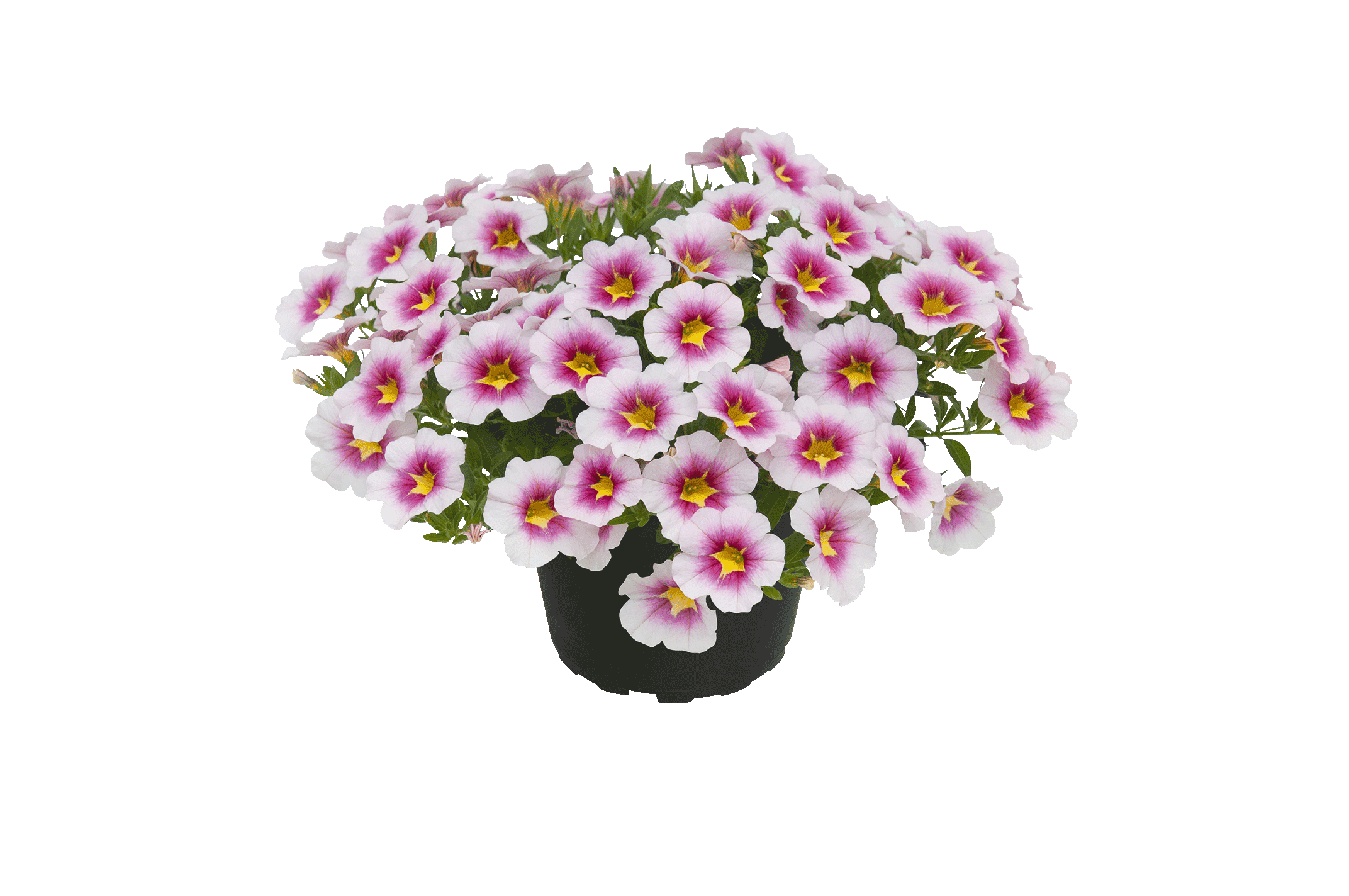 Calibrachoa POCKET Double Magenta
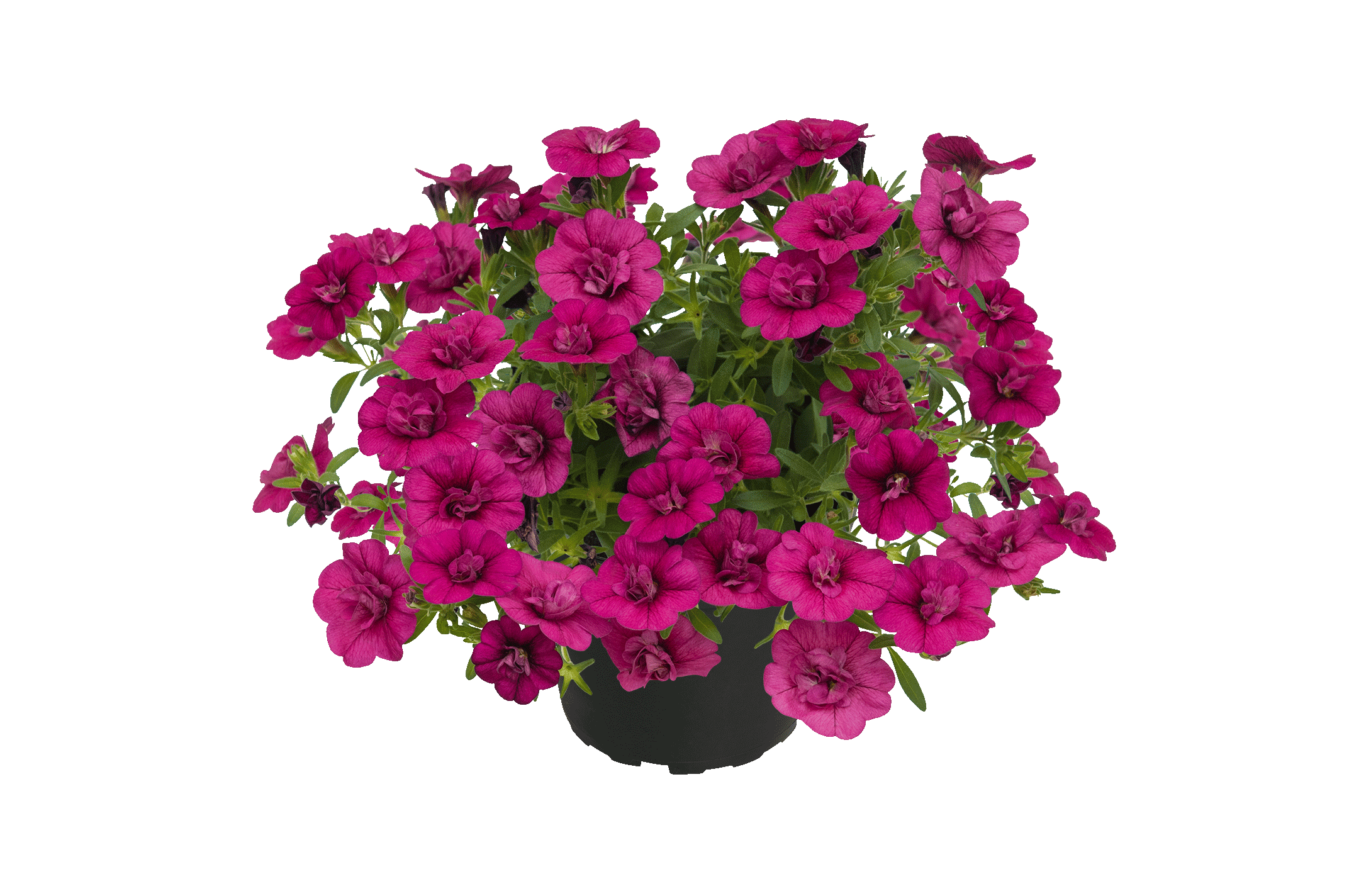 Calibrachoa POCKET Double Lilac
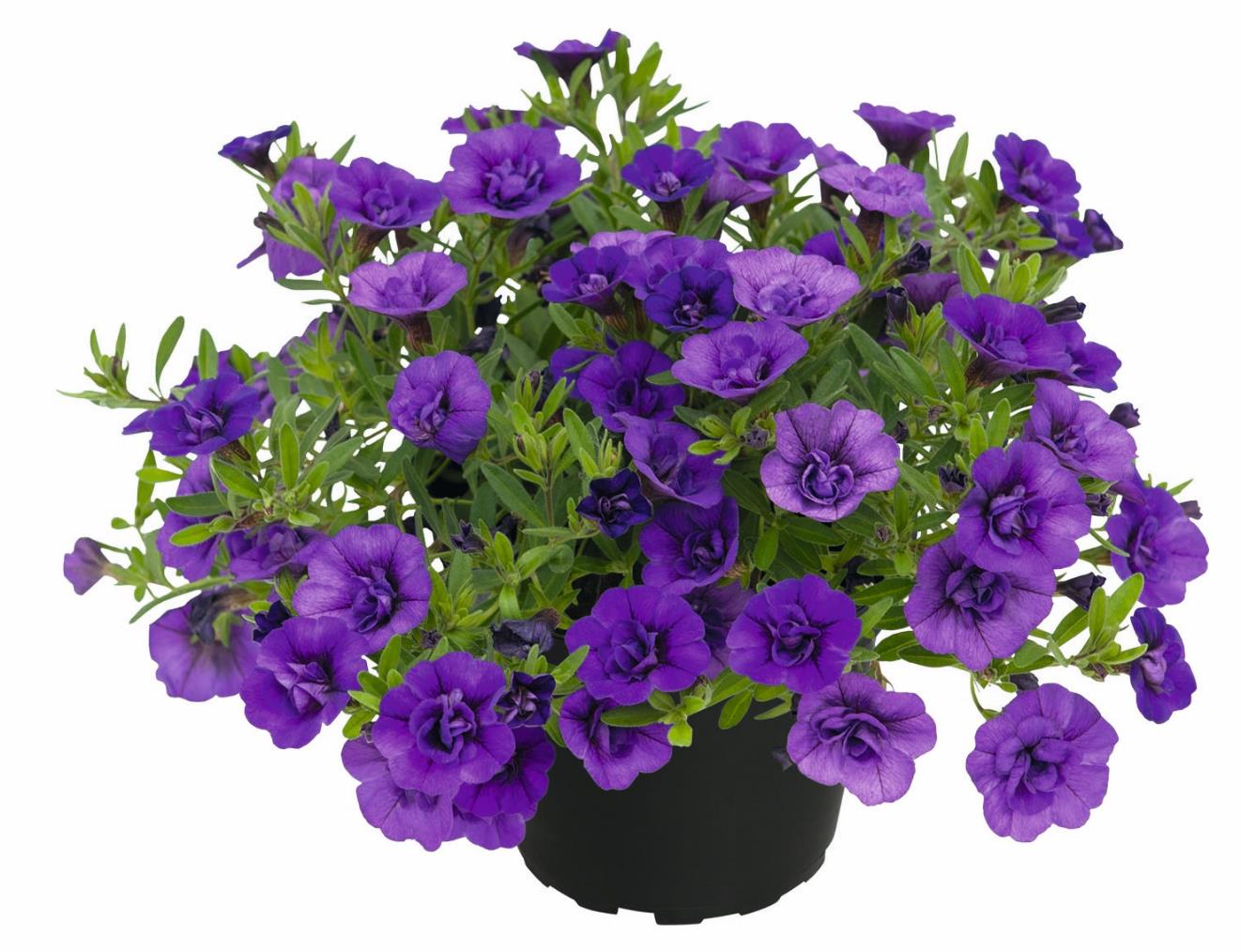 Calibrachoa UNIQUE Sangria Picotee
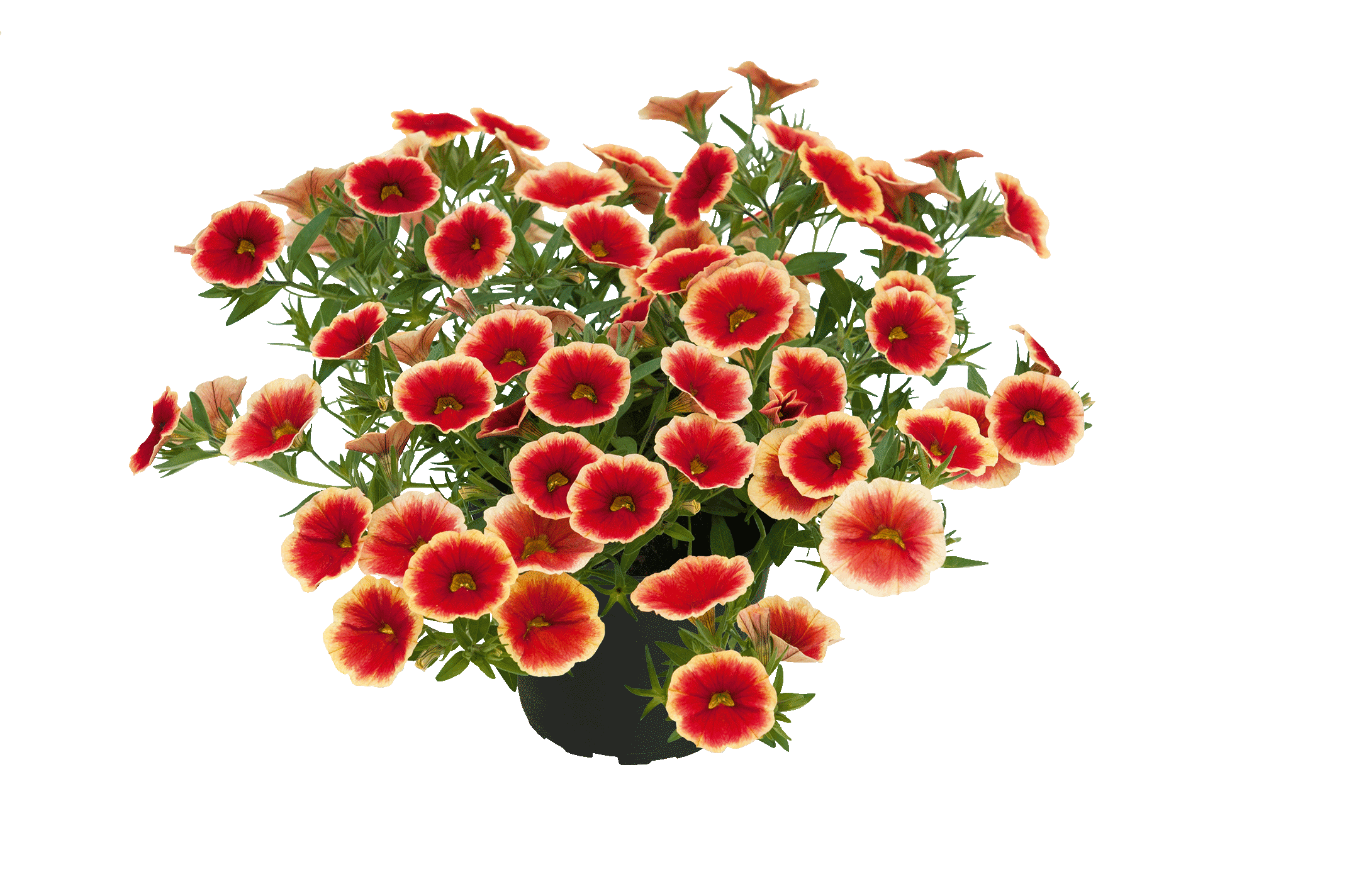 Calibrachoa SUPERBELLS Double Redstone
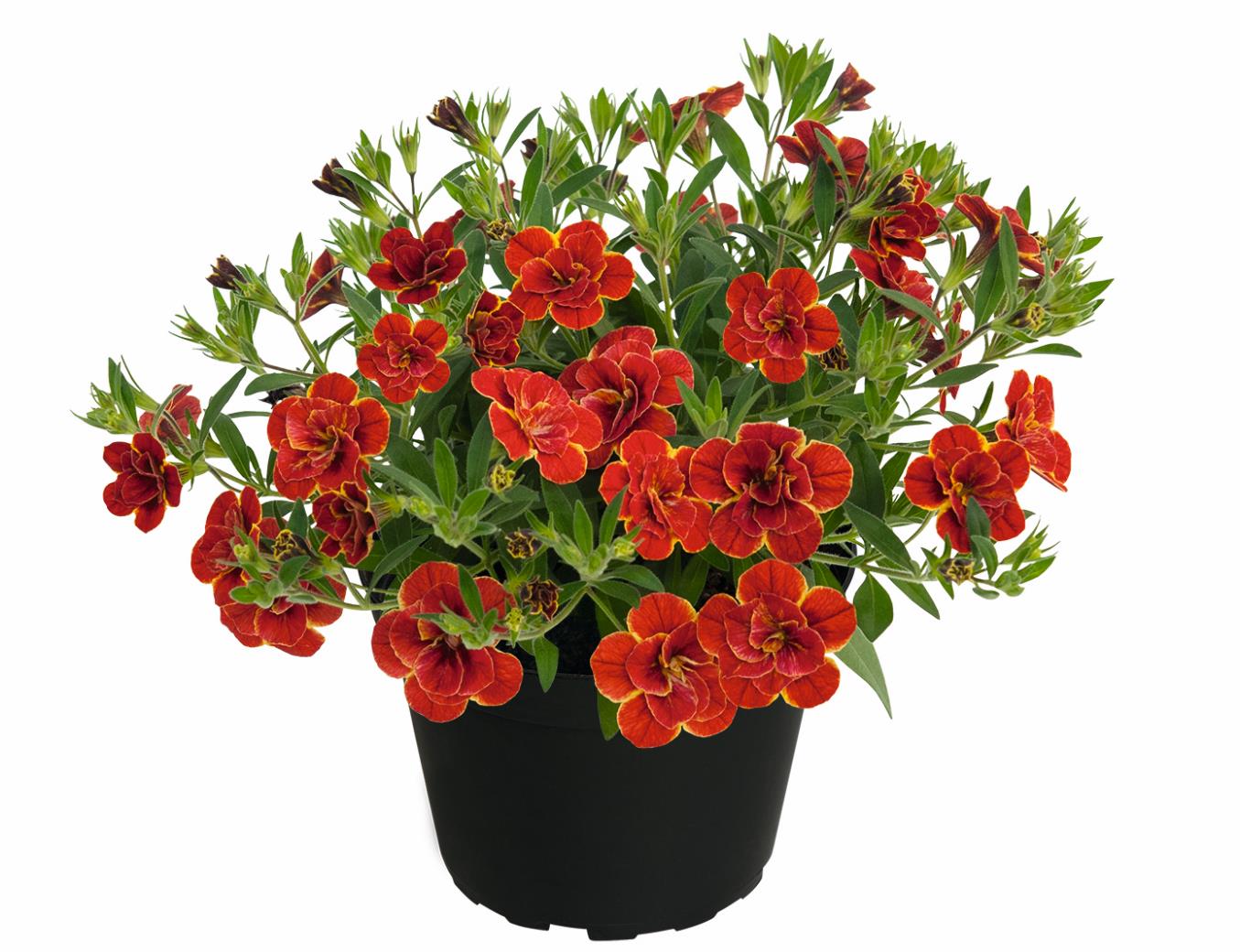 Coleus (Plectranthus)Drama
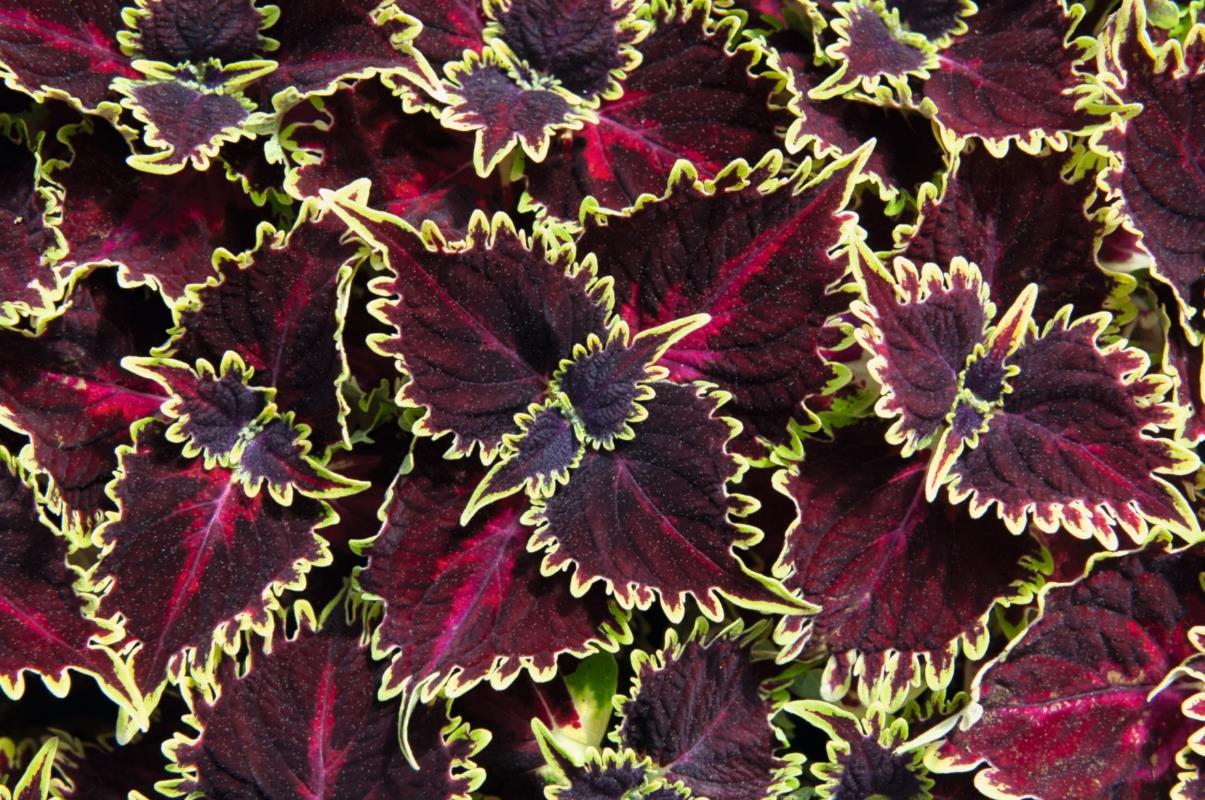 Cuphea CUPPY
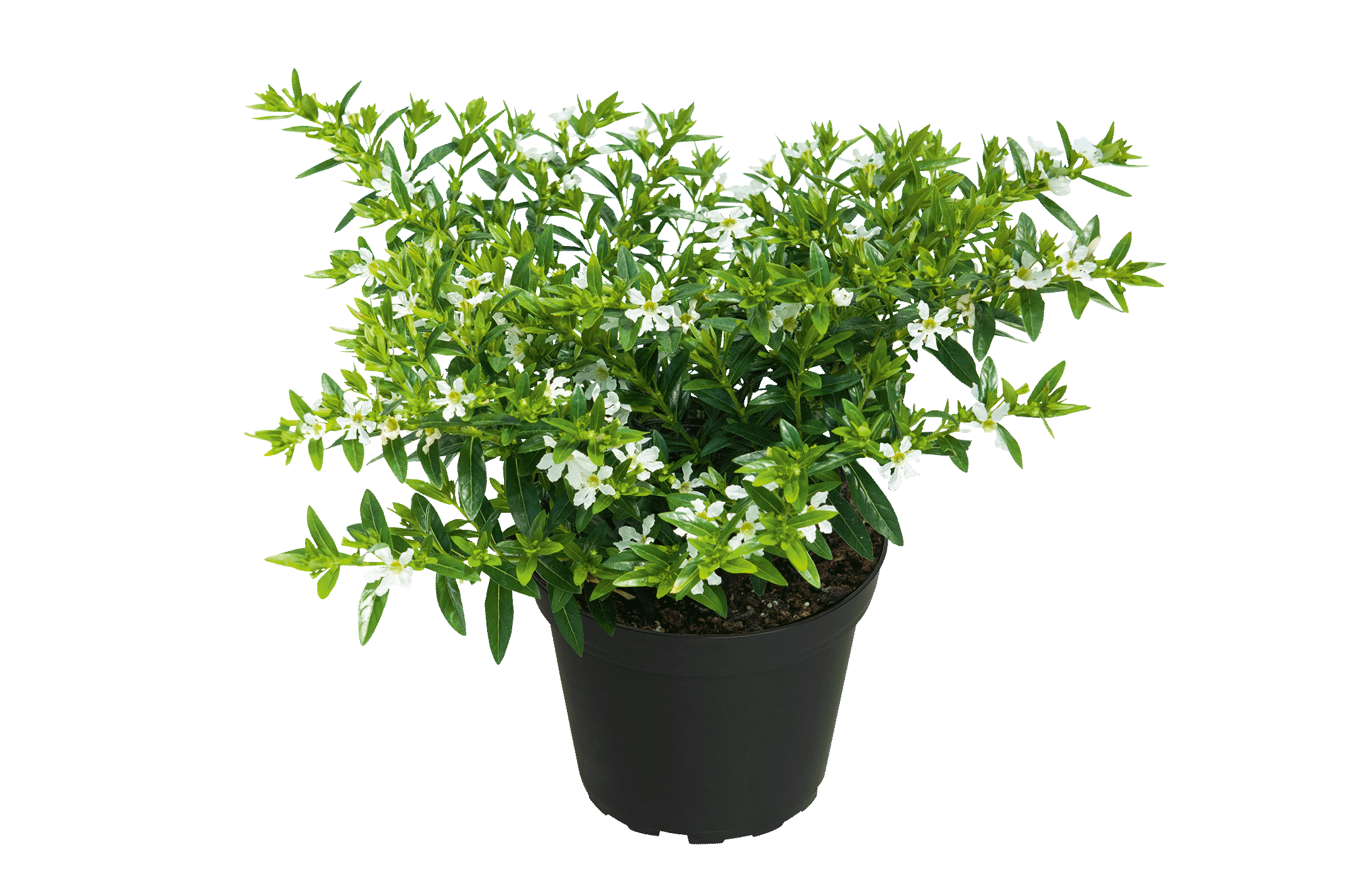 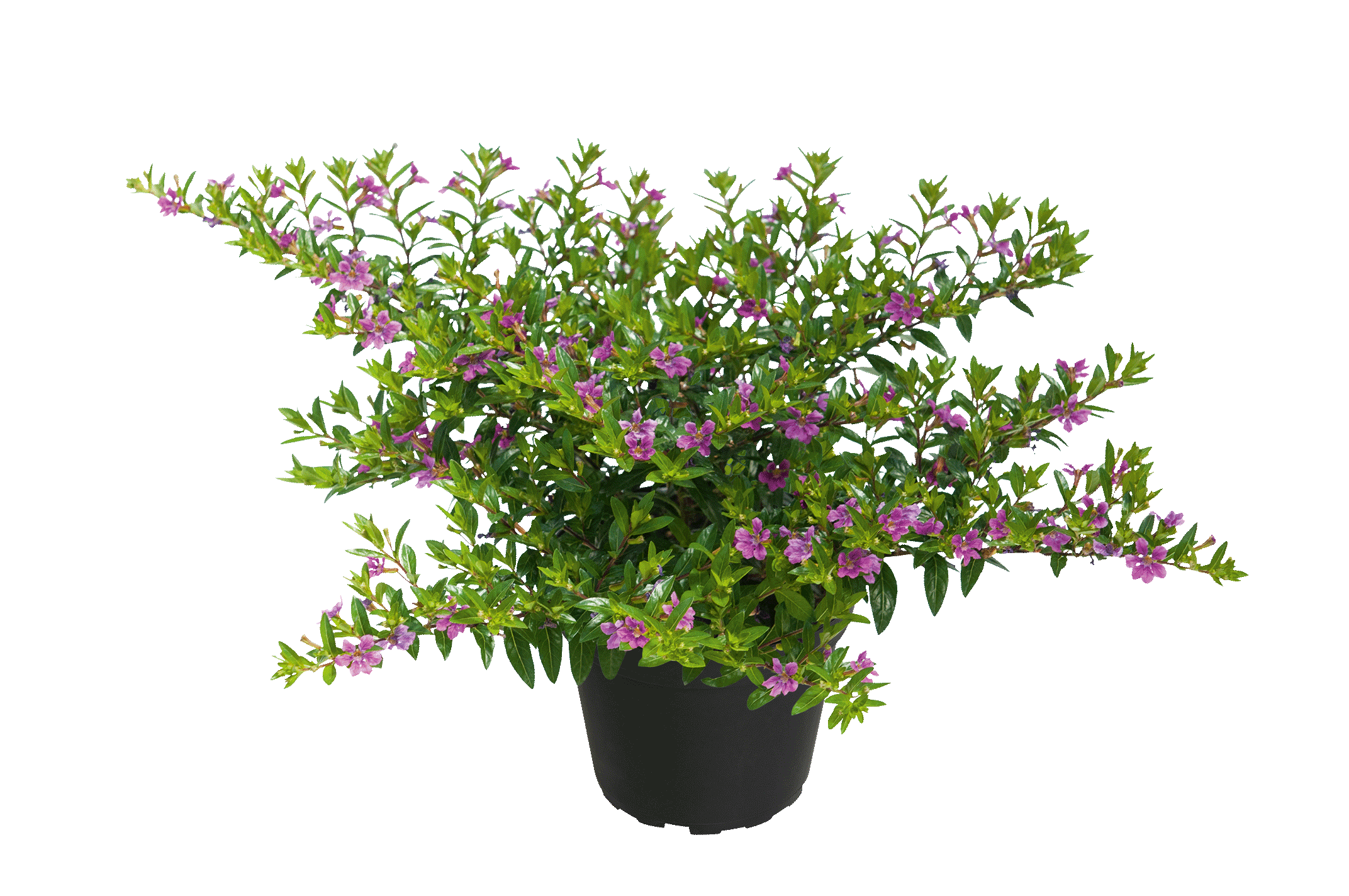 CUPPY White
CUPPY Magenta
DianthusBerry Touch
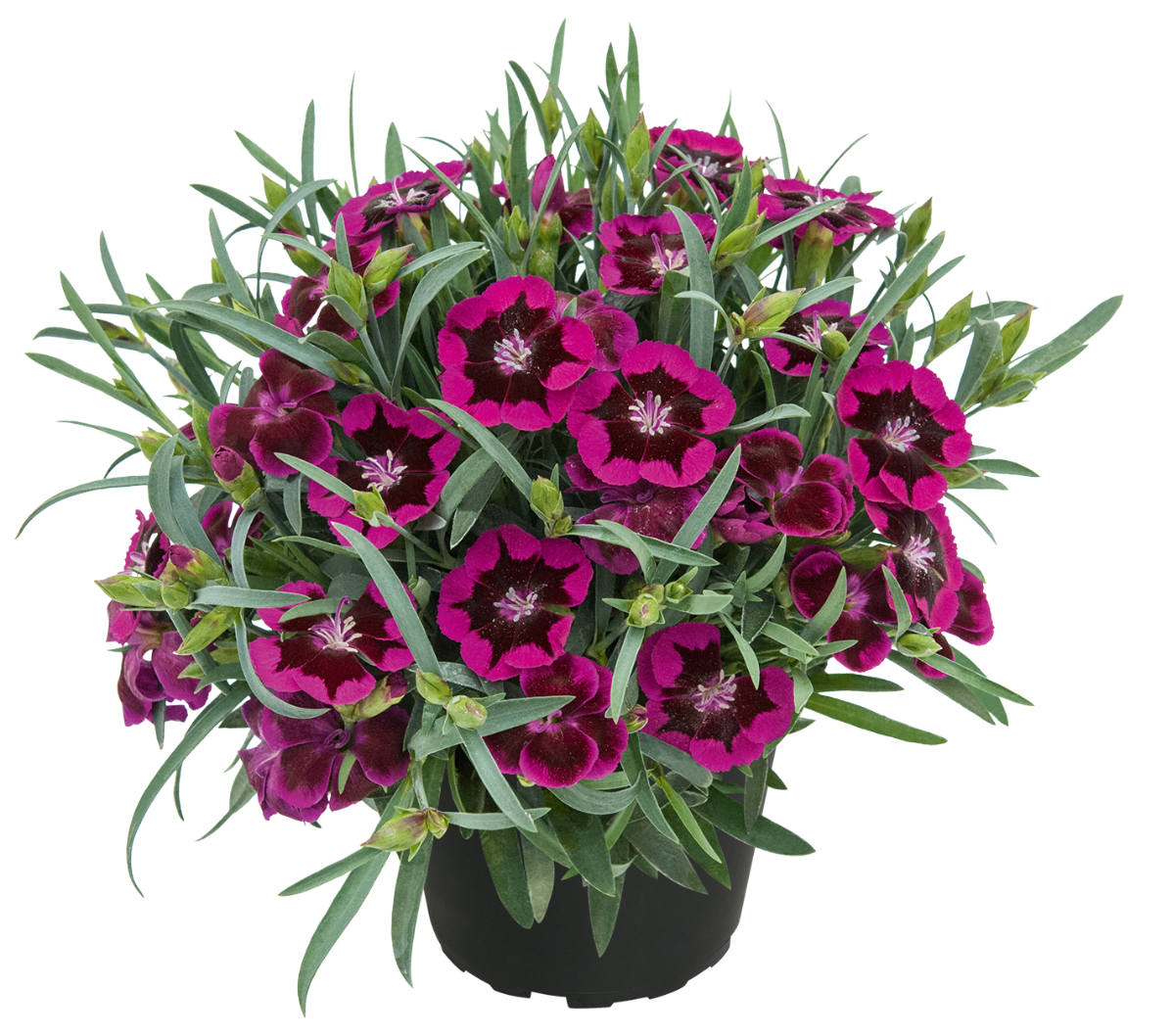 DianthusSuntory Raspberry
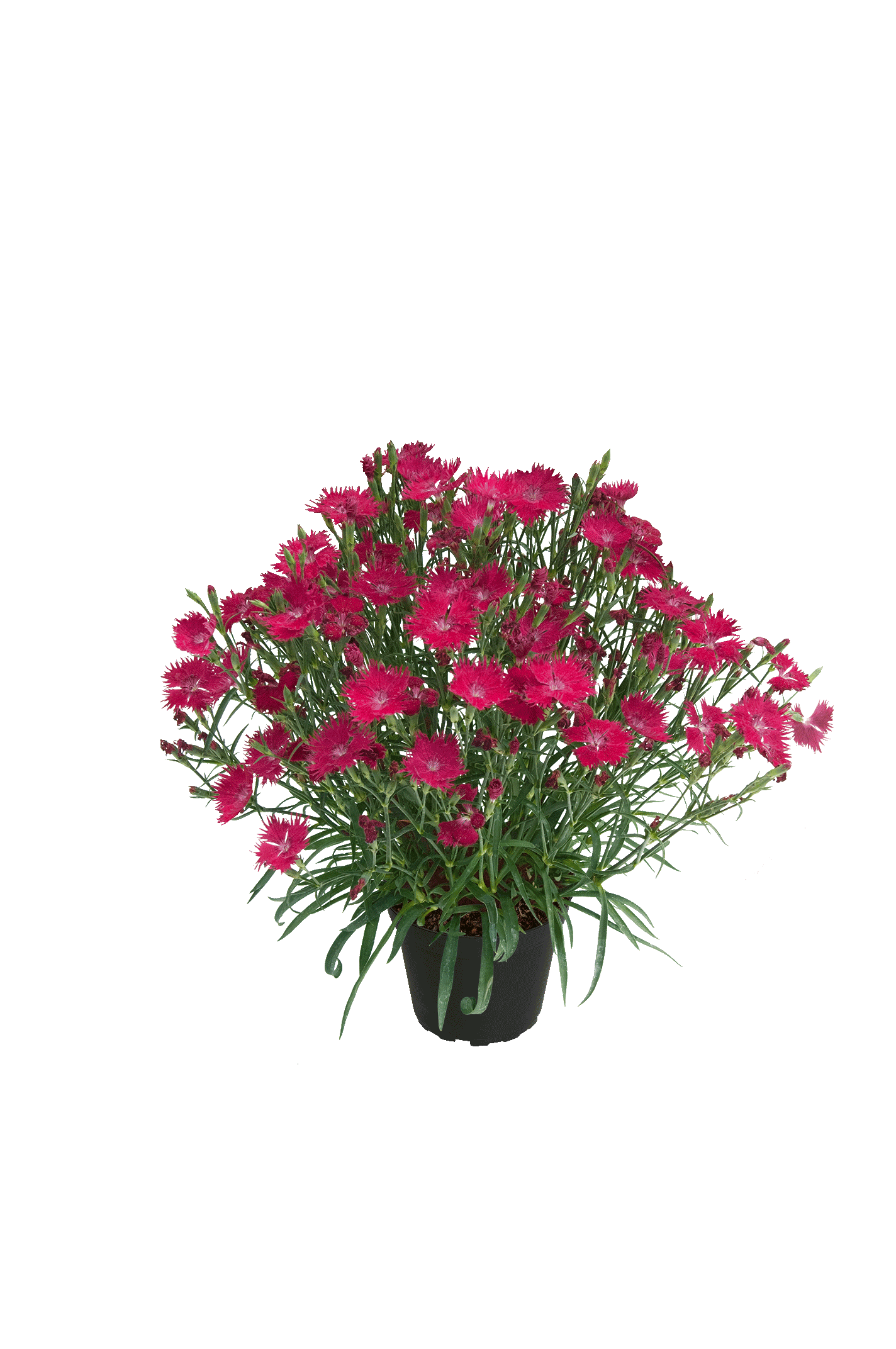 DiasciaBreezee Orange 2025
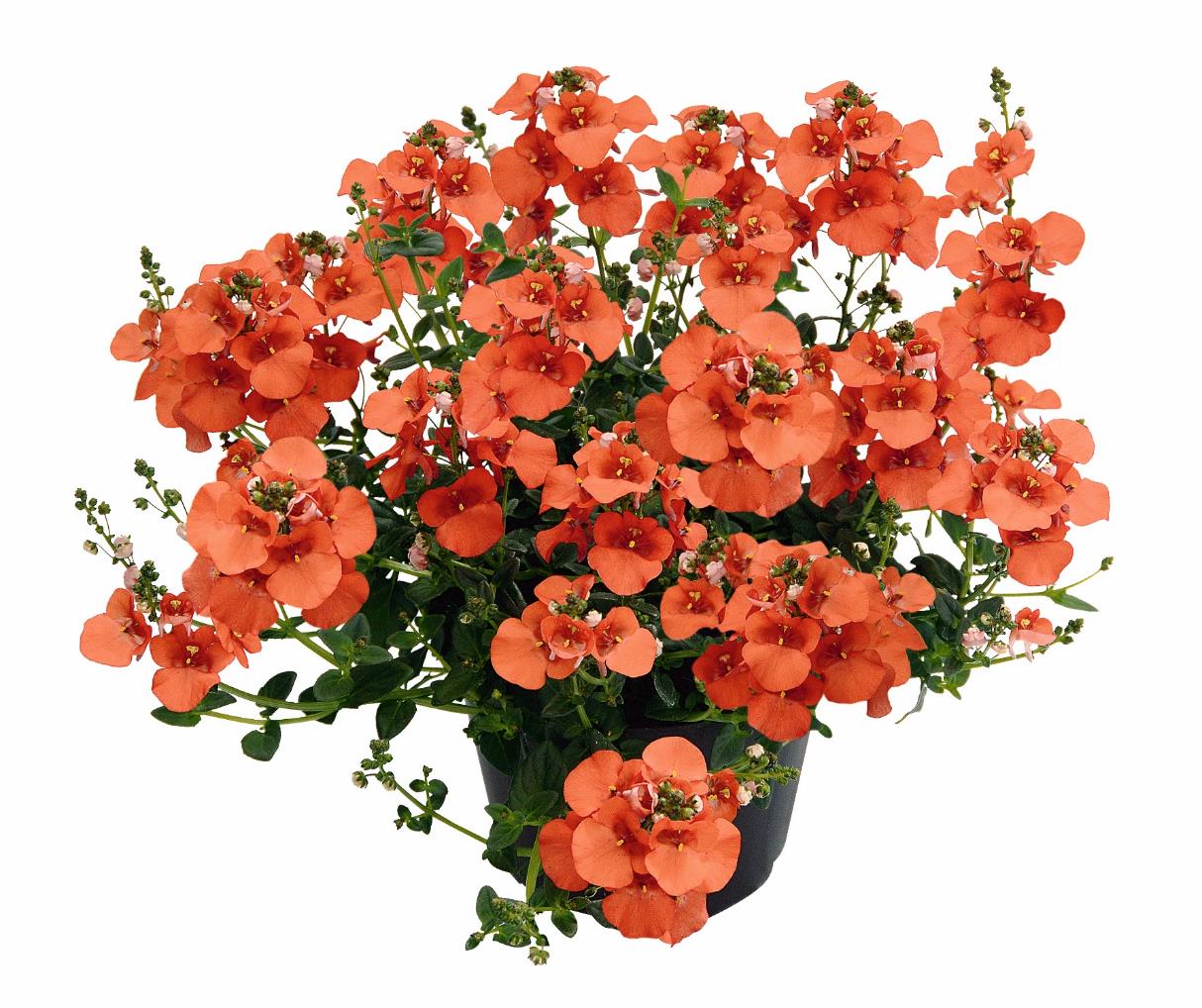 EchinaceaSUNMAGIC
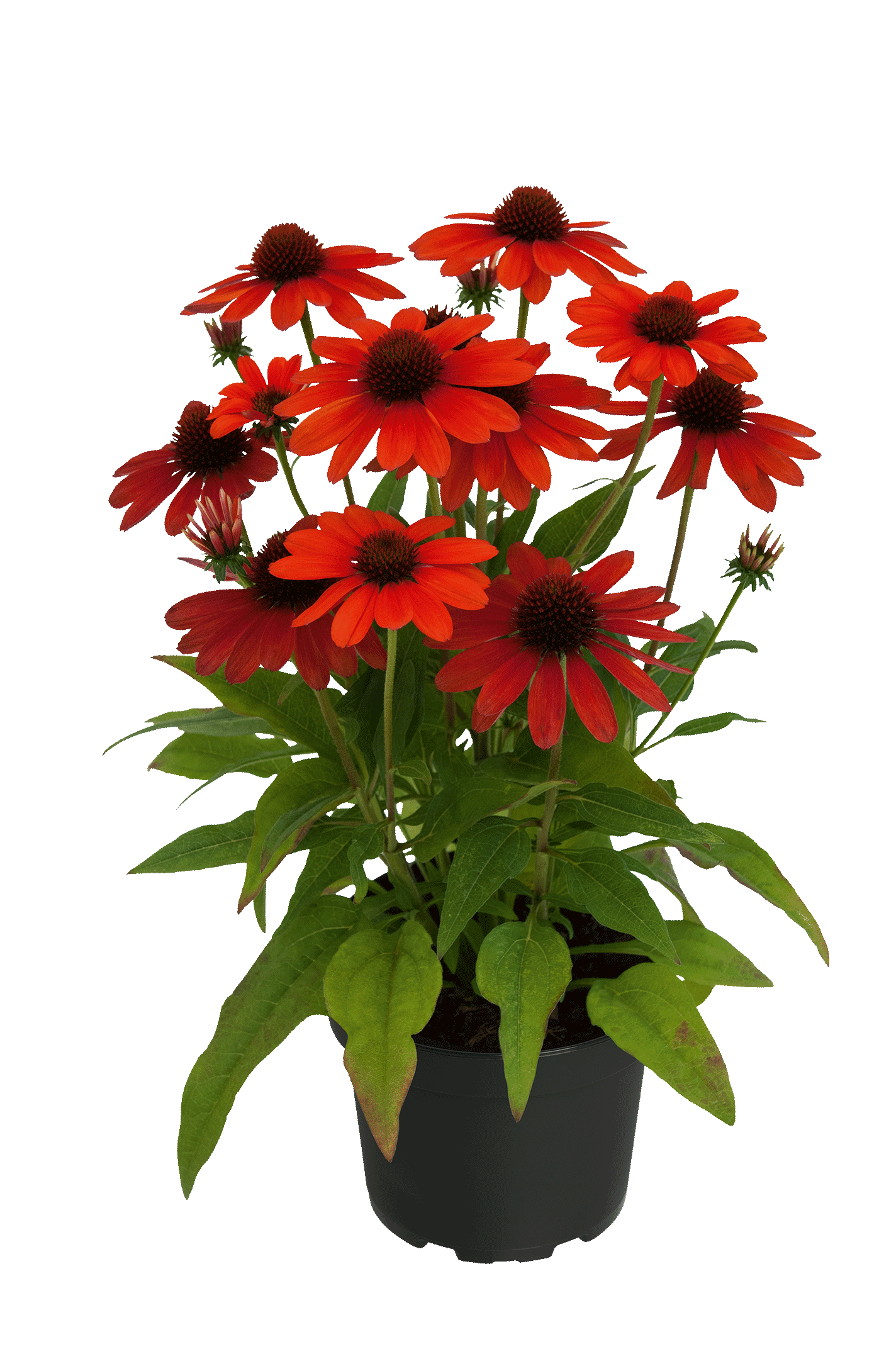 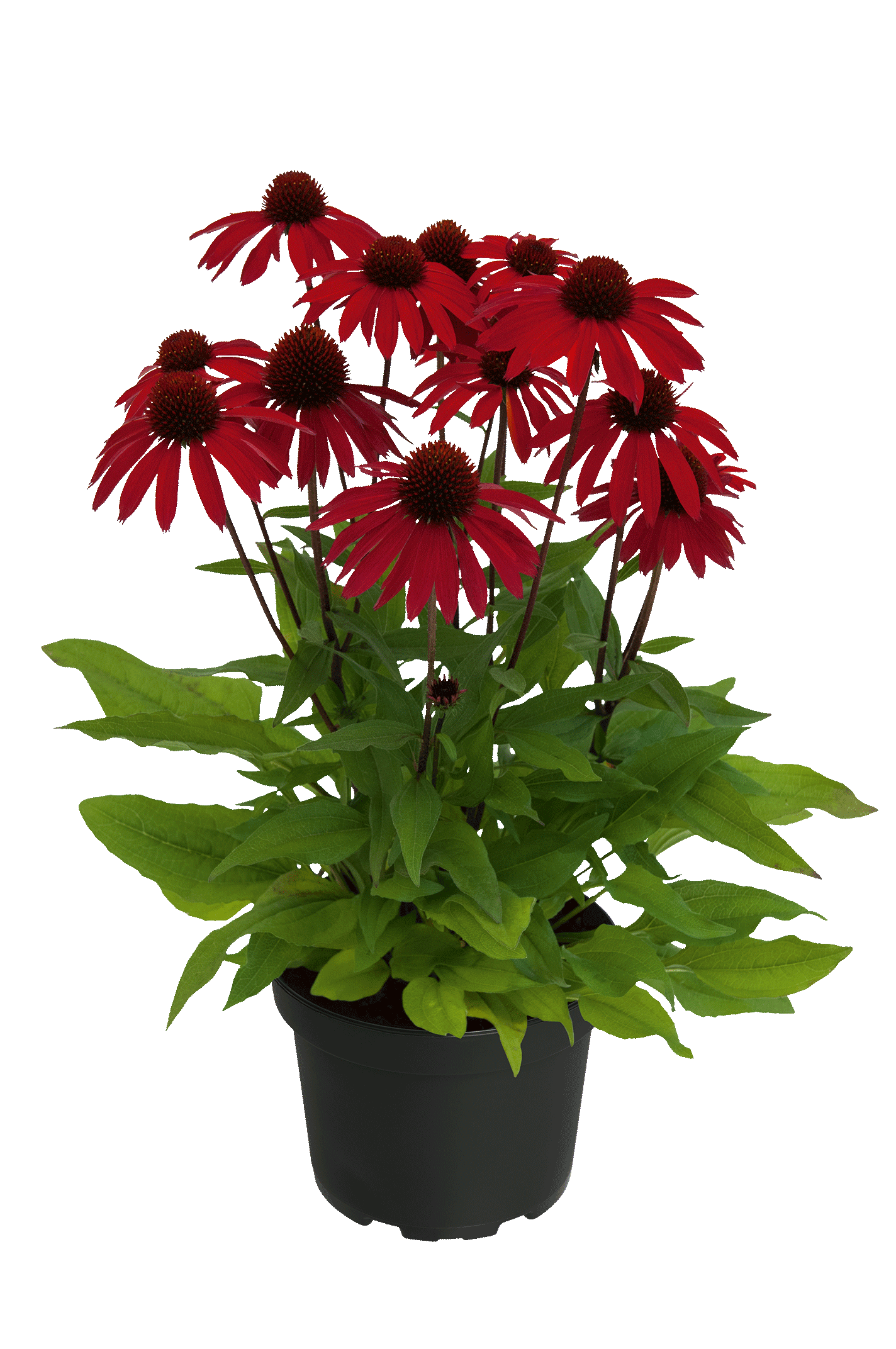 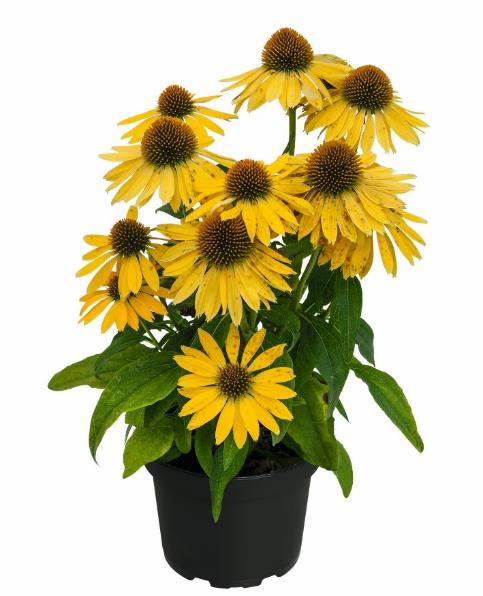 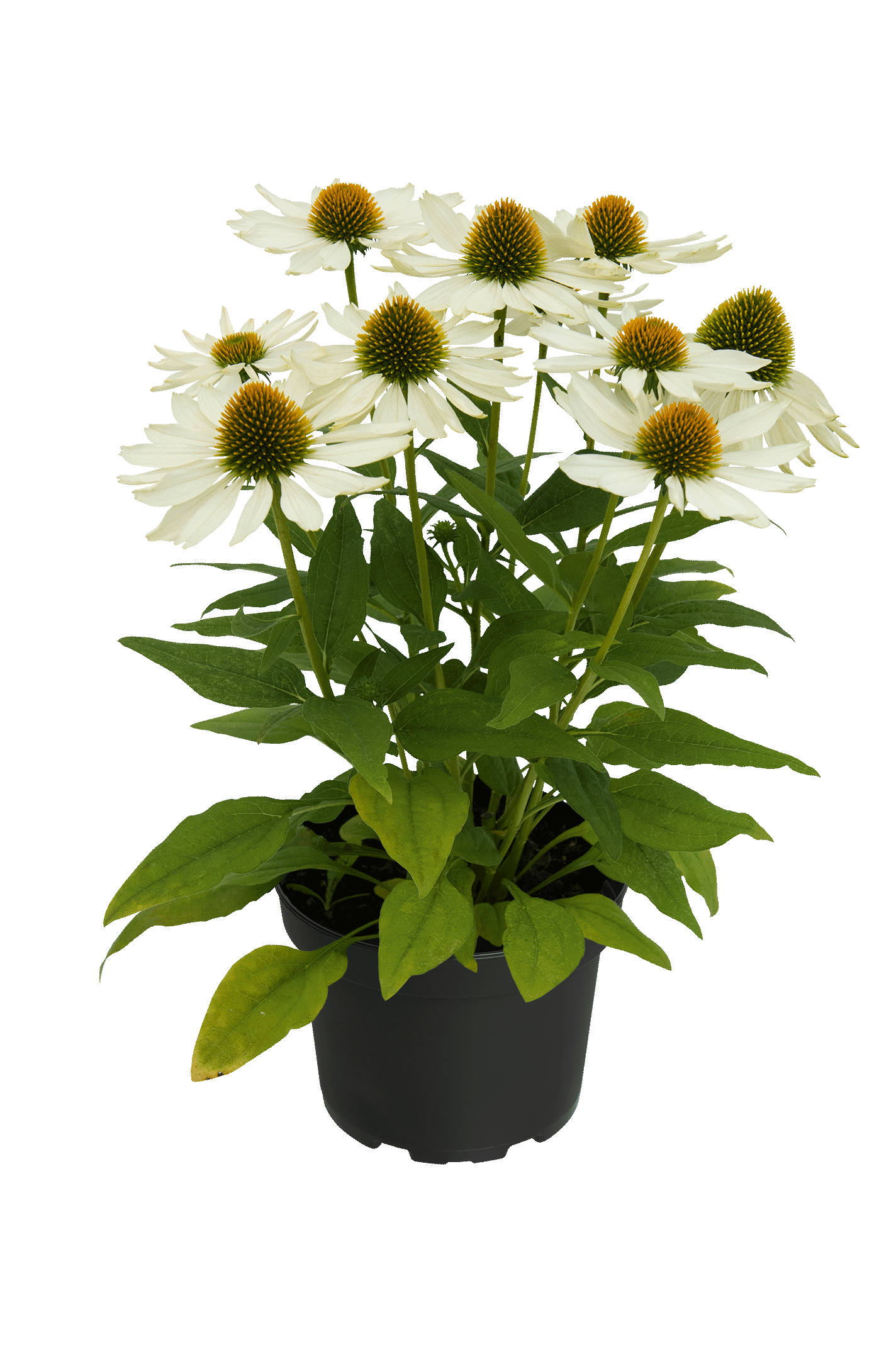 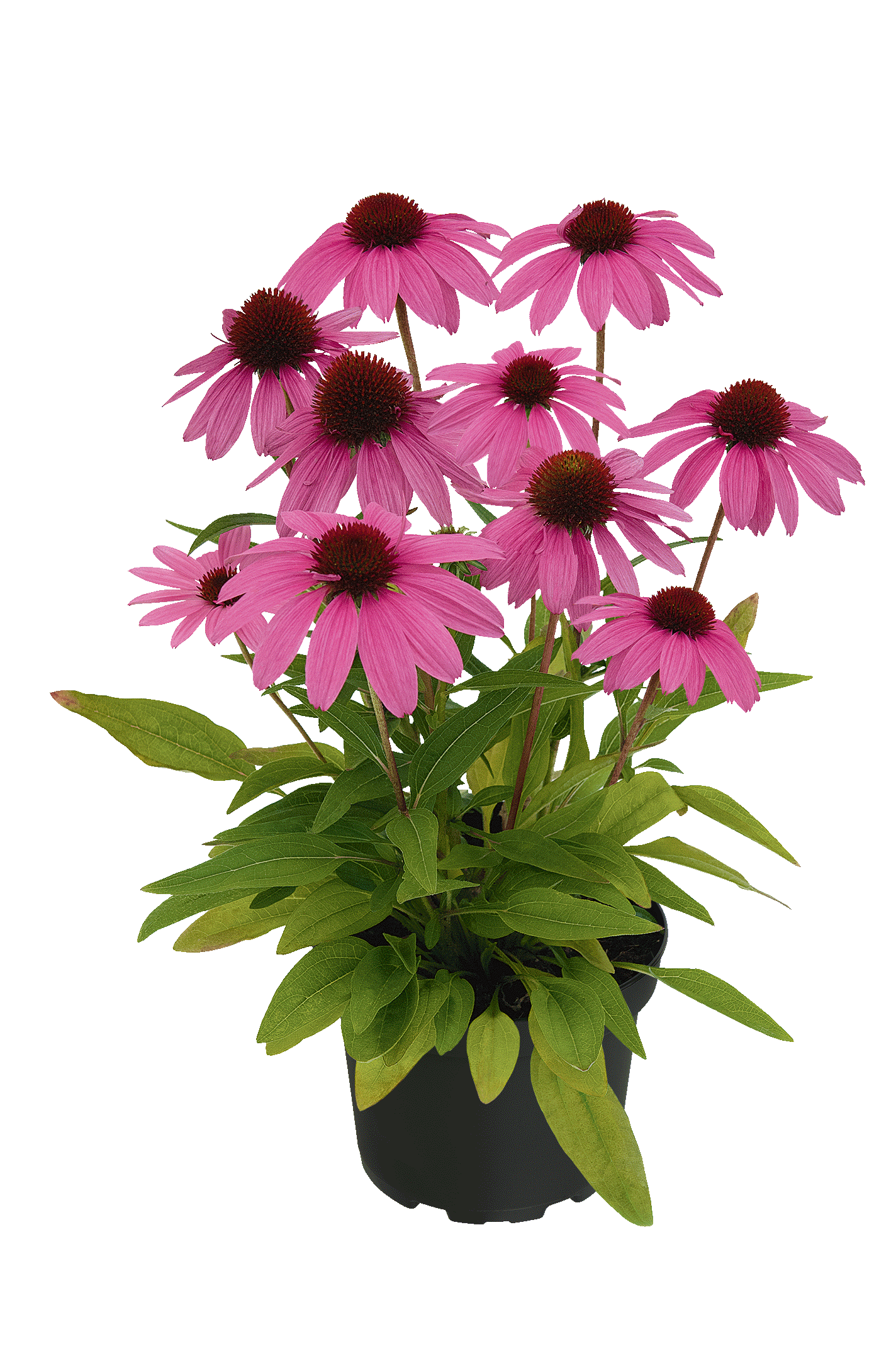 EuphorbiaShades in Pink
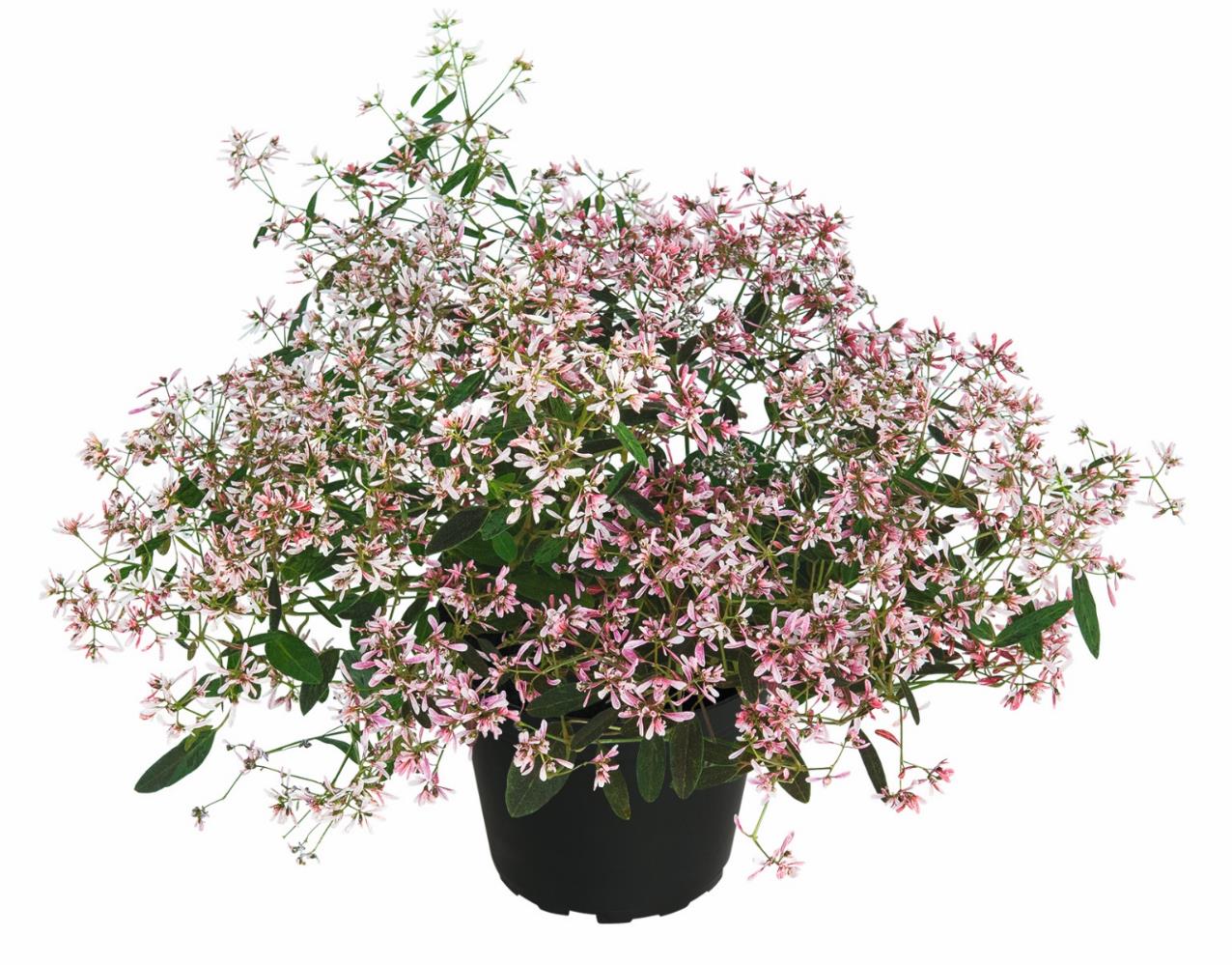 Euphorbia  Diamond Rose Experimental
Fuchsia SHADOWDANCER Trailing ‚Nadja‘
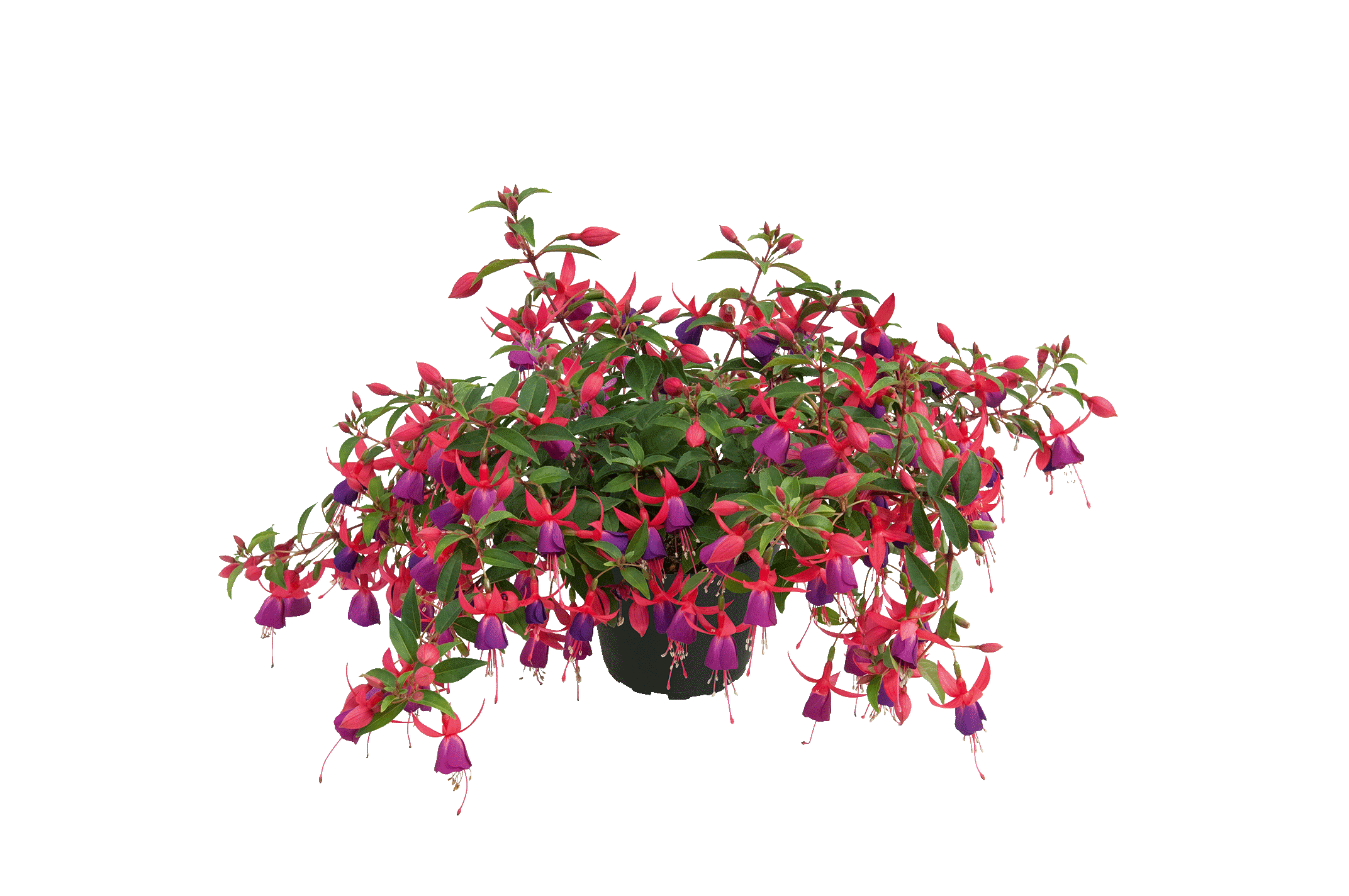 GauraEVERLAST Dark Pink
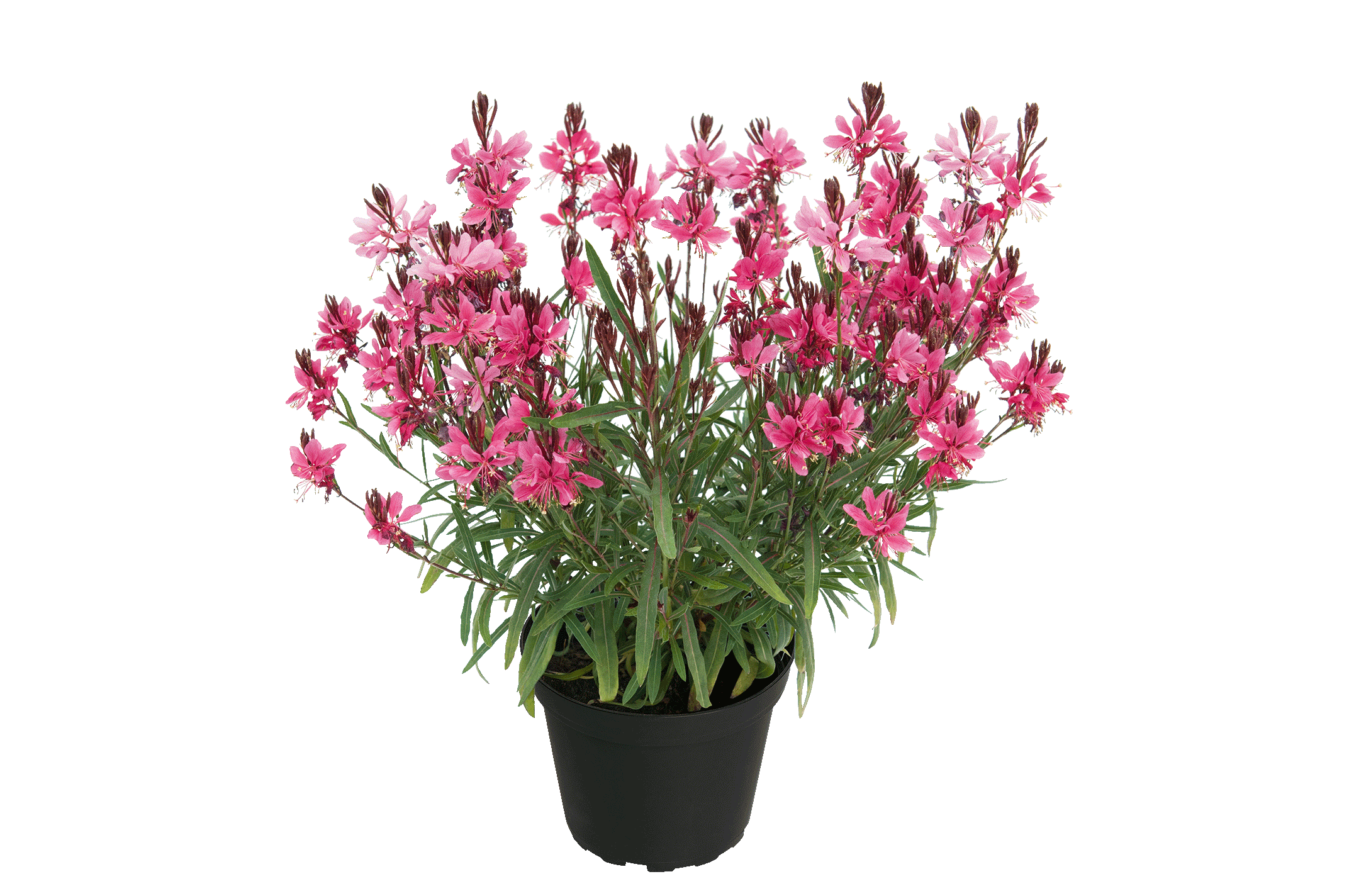 GauraEVERLAST Light Pink
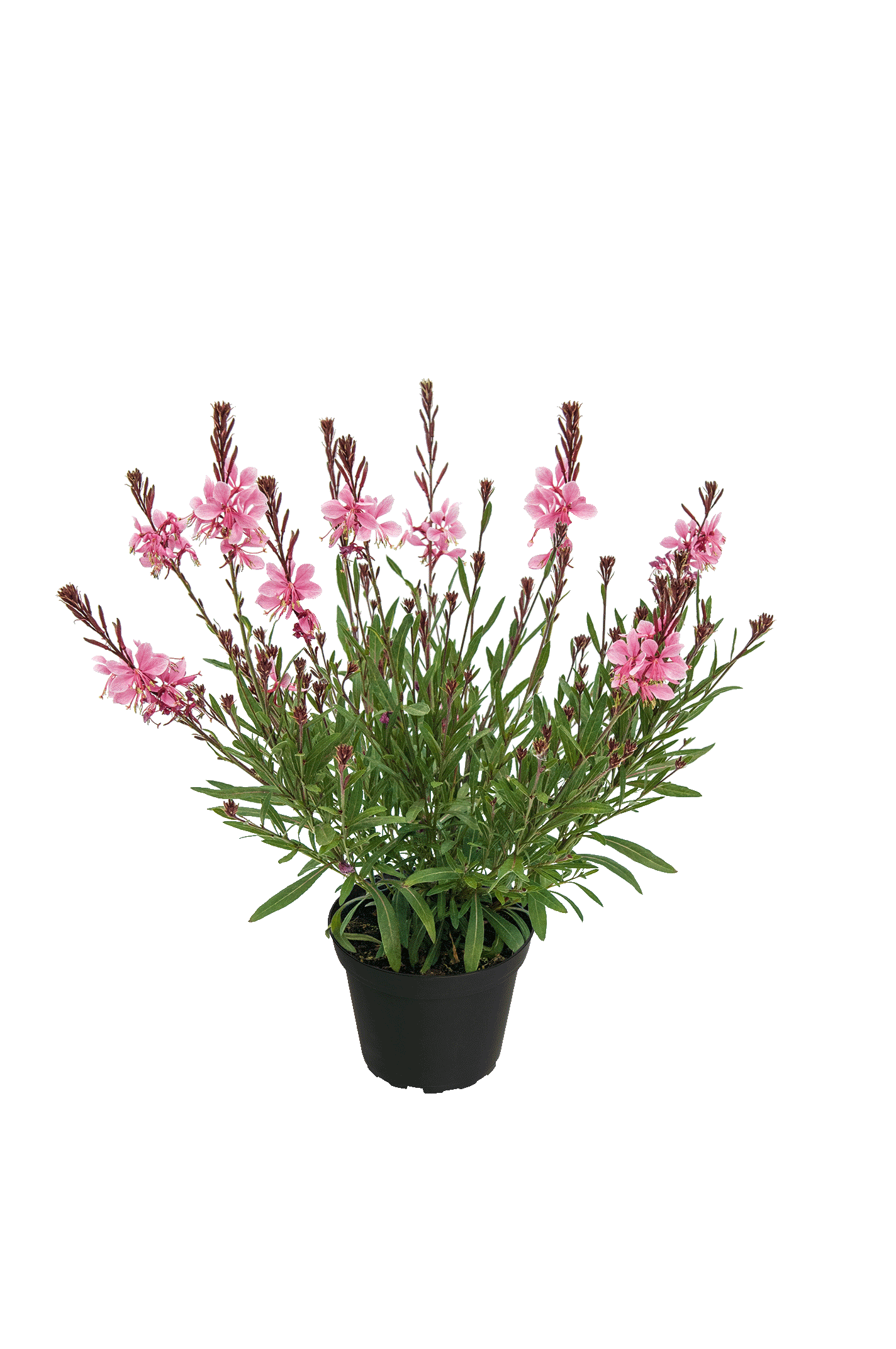 GomphrenaTruffula Pink 2025
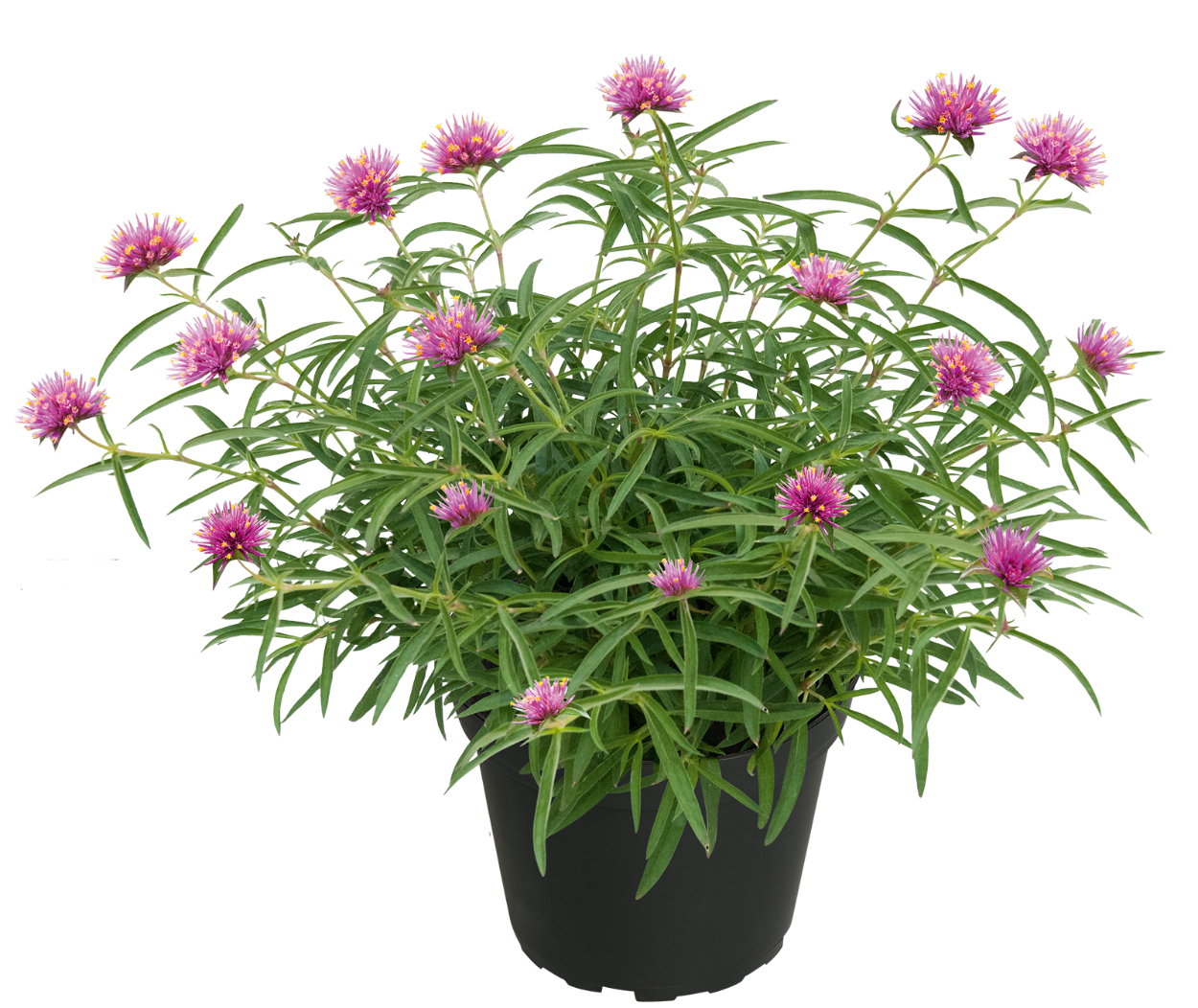 JamesbrittaniaSAFARI Lava
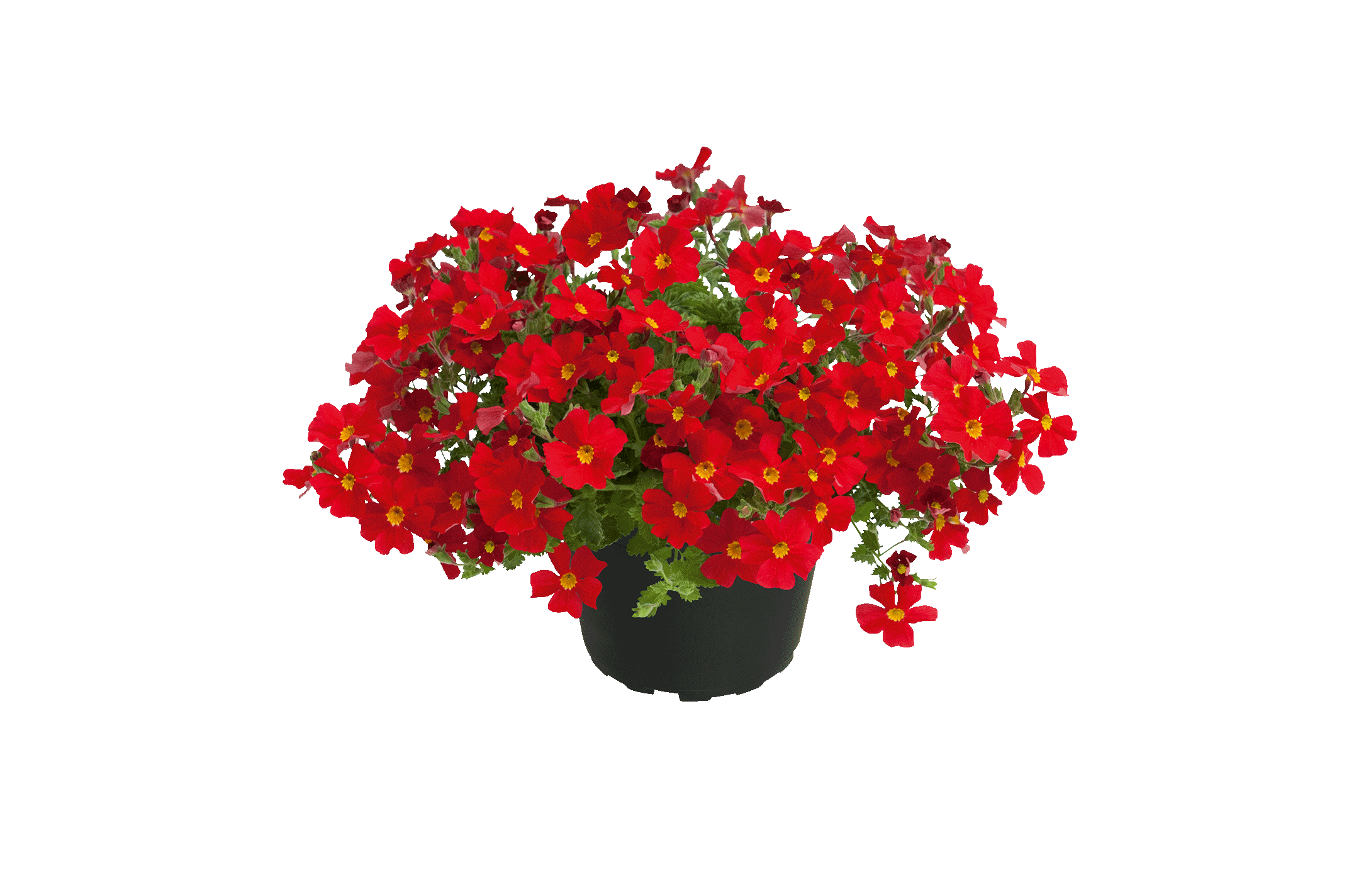 JamesbrittaniaSAFARI Fuchsia
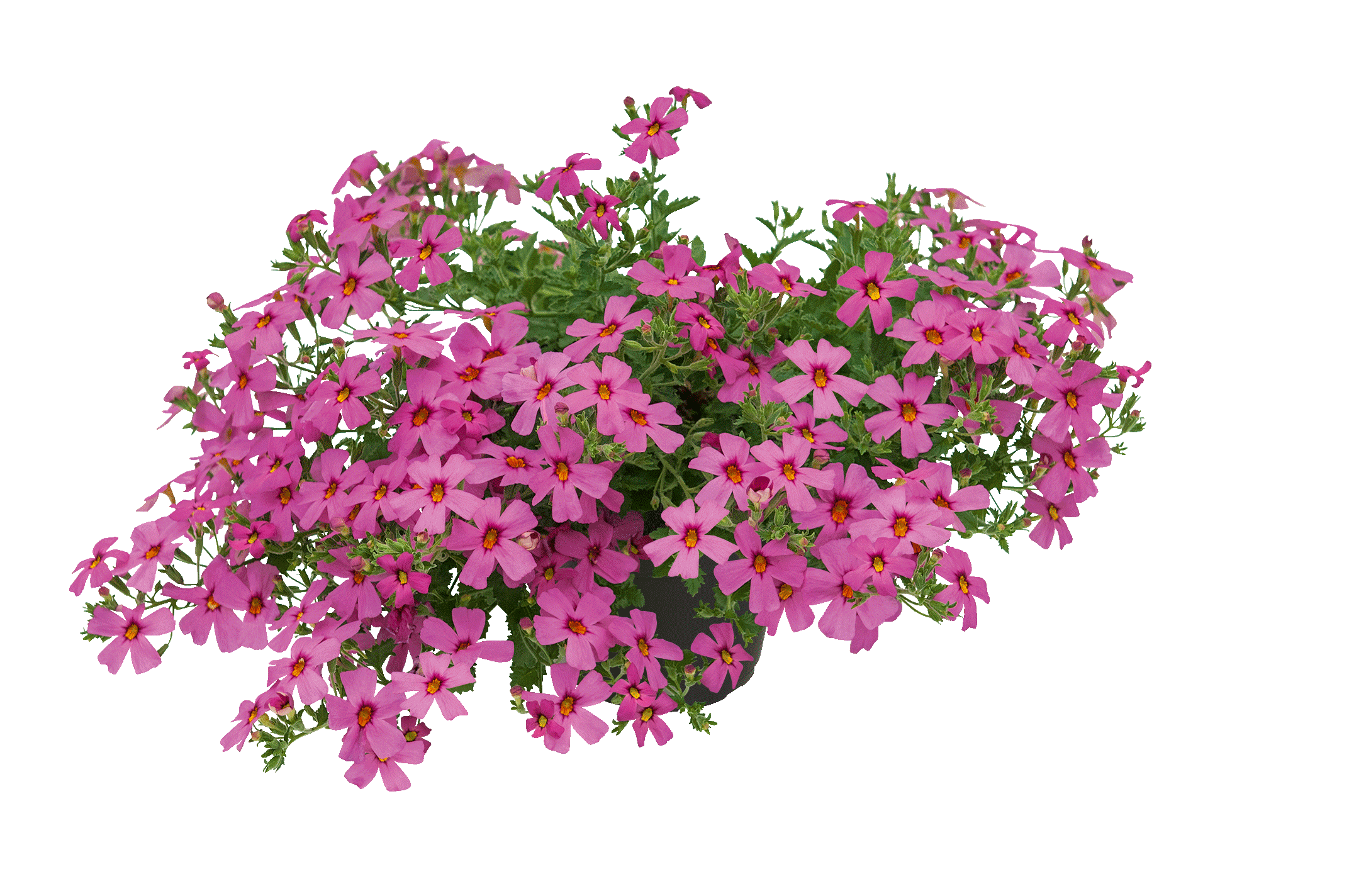 JamesbrittaniaSAFARI Sky
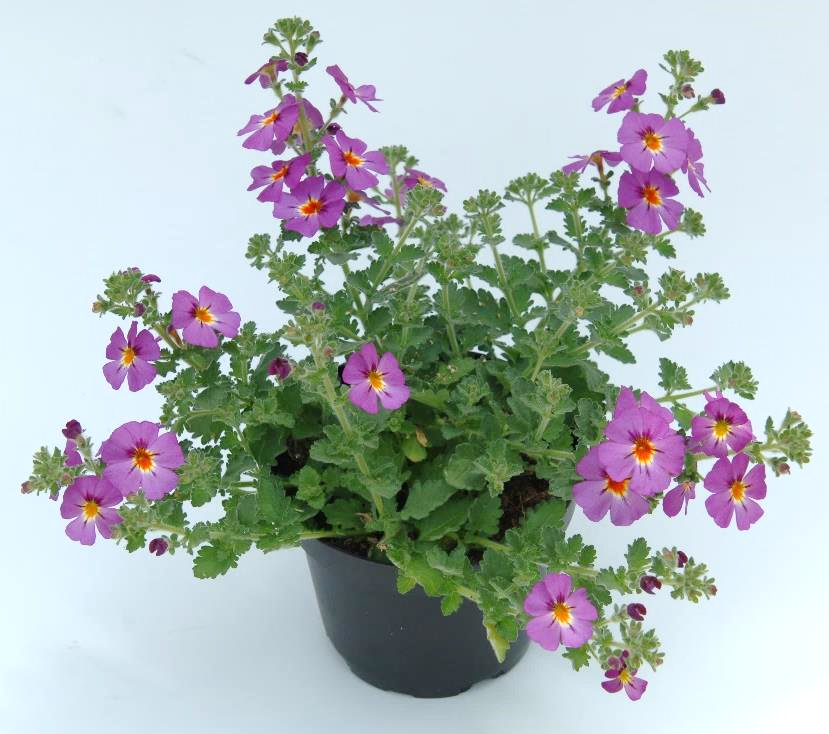 NGI Paradise
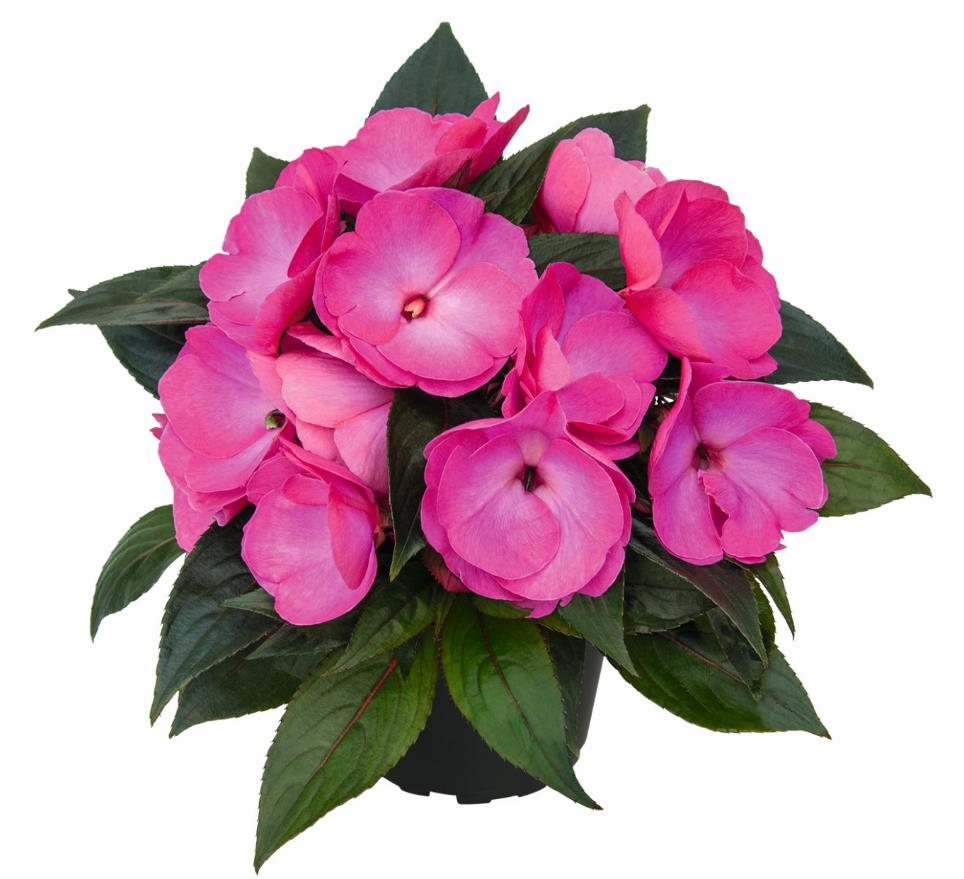 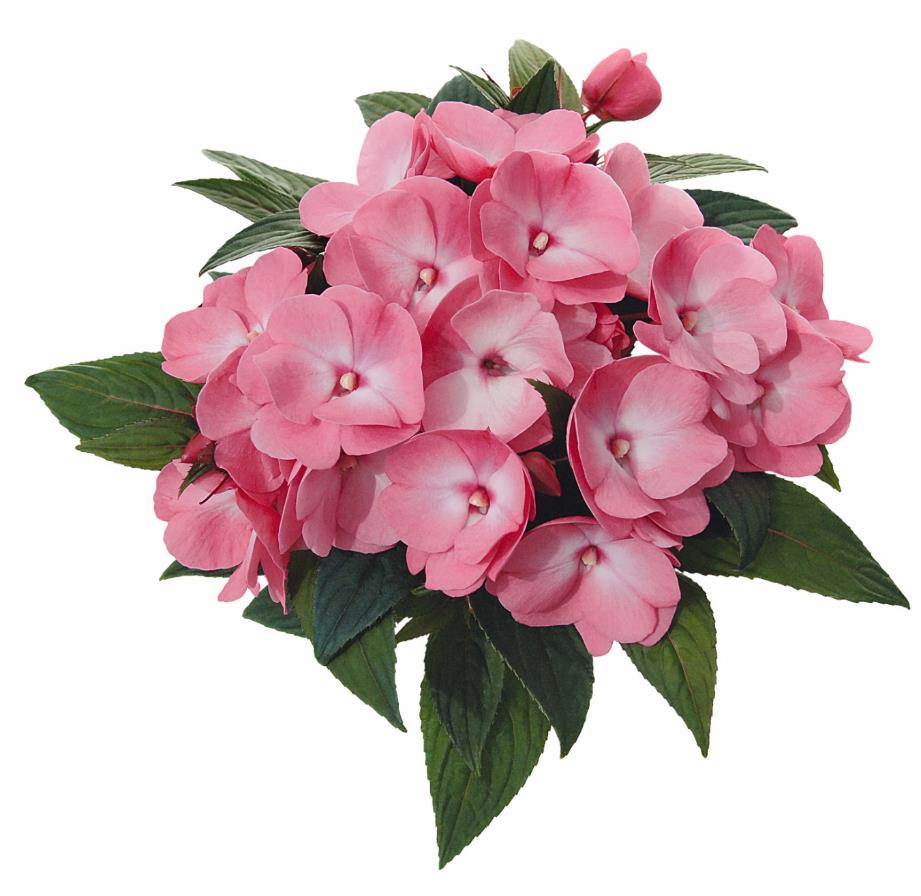 Pasito (#15)
Nagena 2025 (#56)
SUNPATIENSCompact Purple Candy Improved
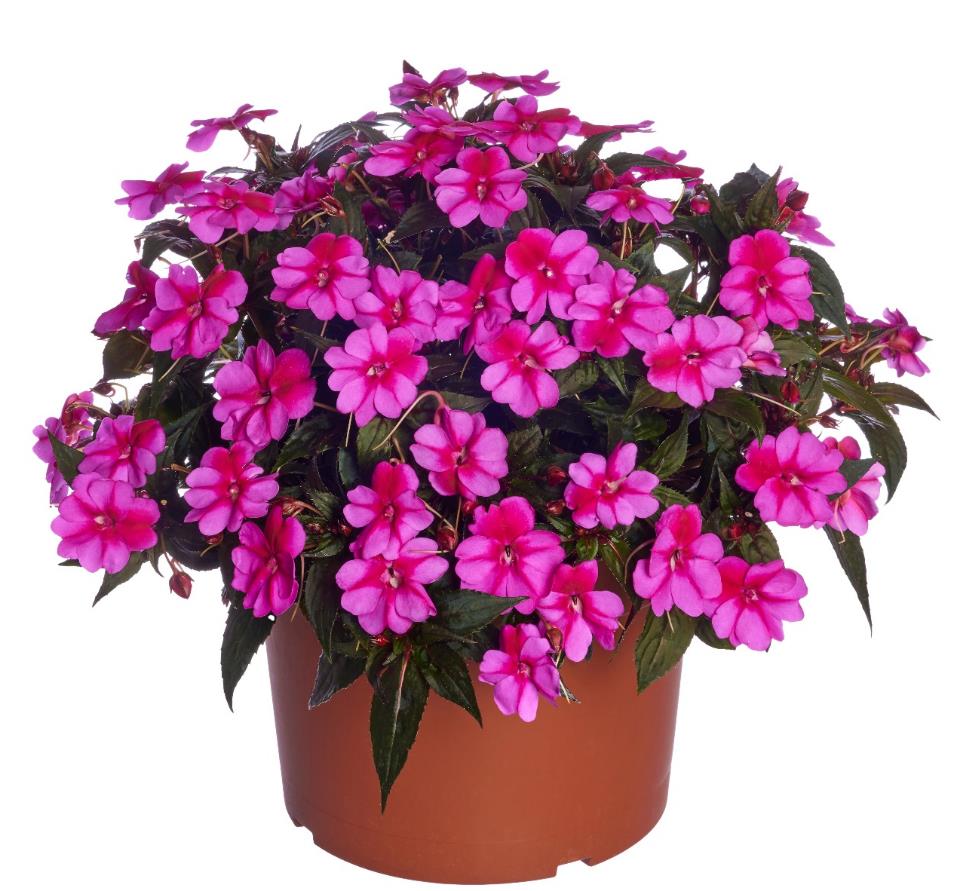 LantanaCALIPPO Tropical Twist
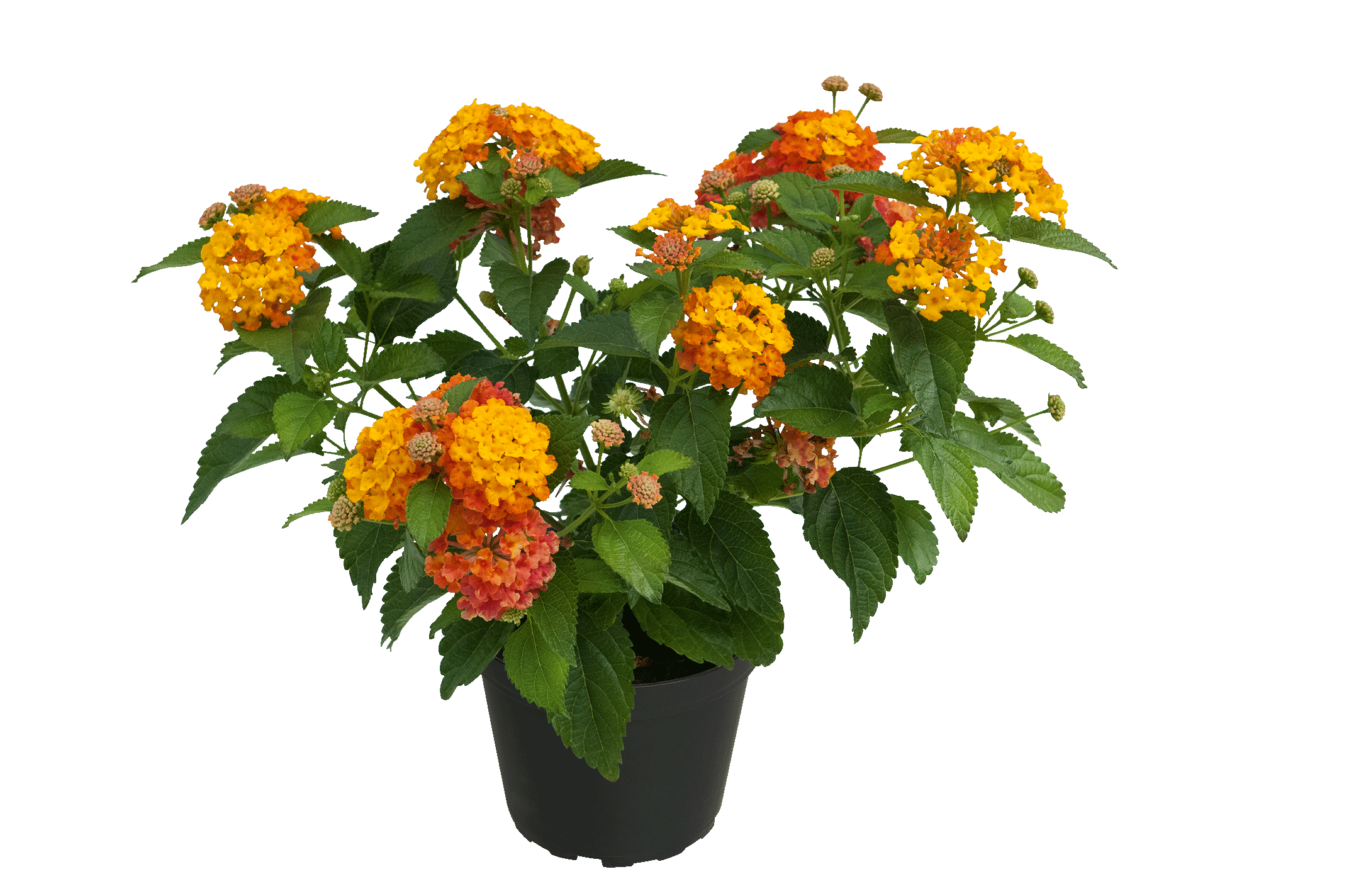 LaurentiaWendy‘s White 2025
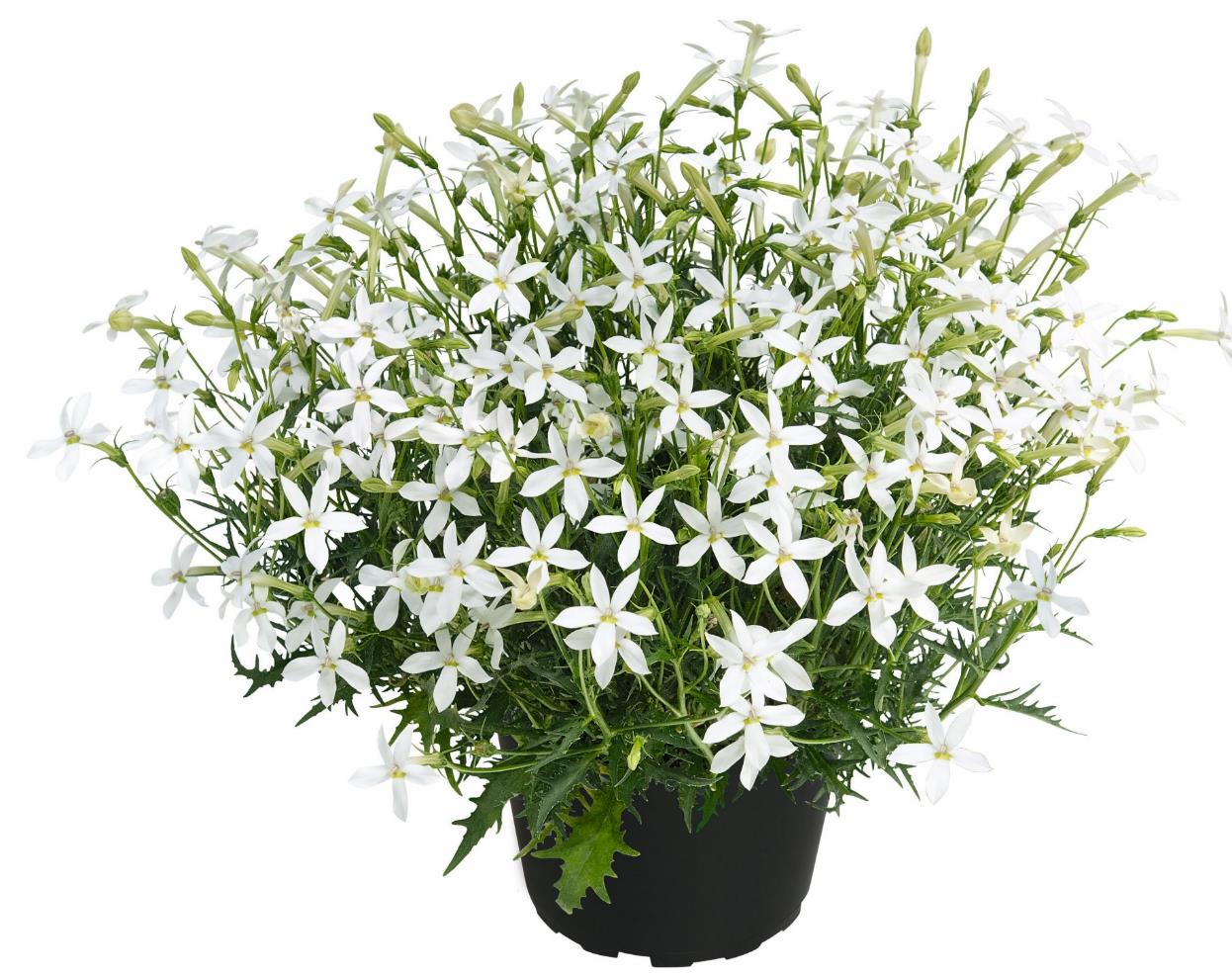 LobeliaSparkling Sky
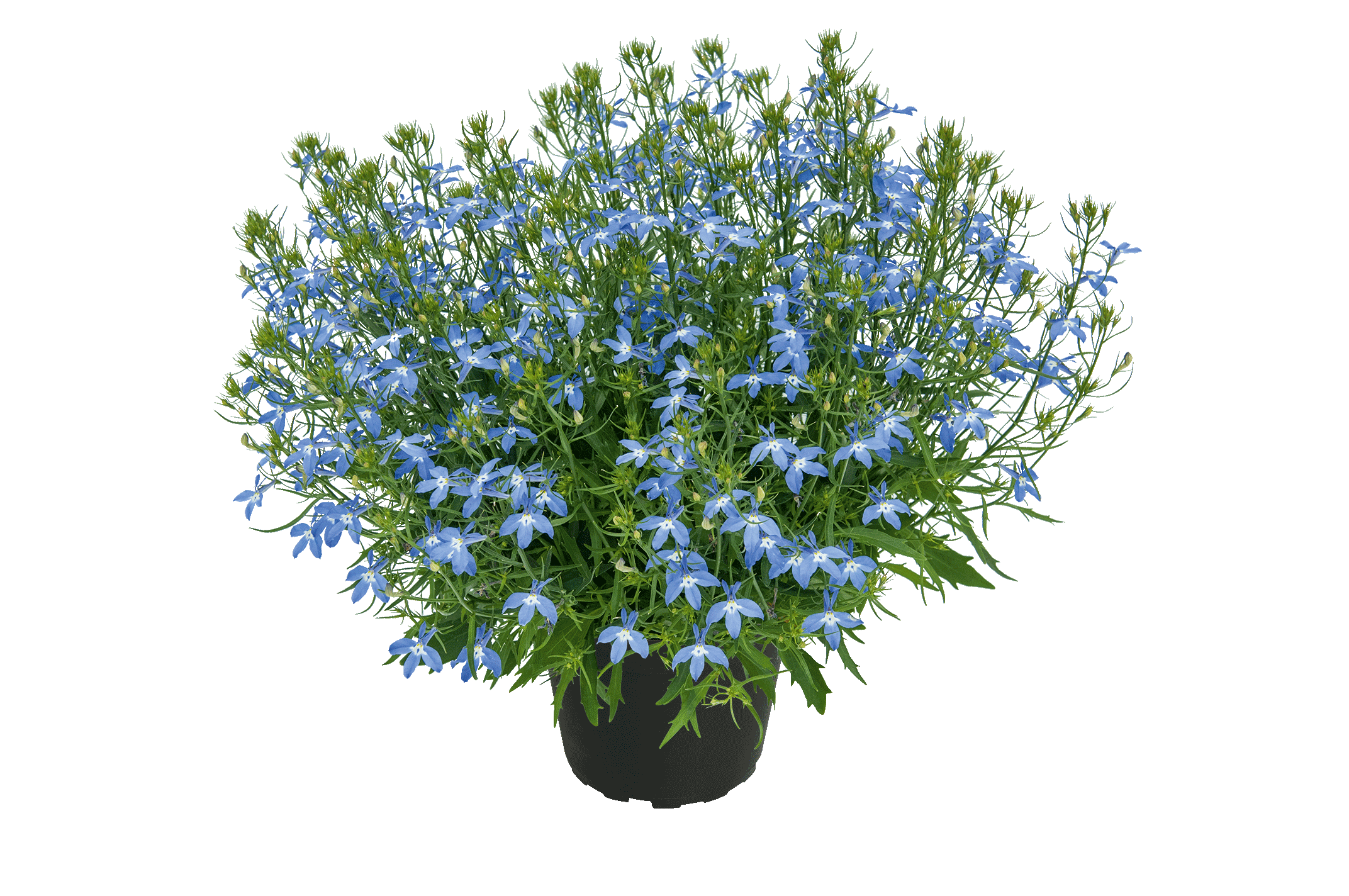 LobeliaSparkling Snow
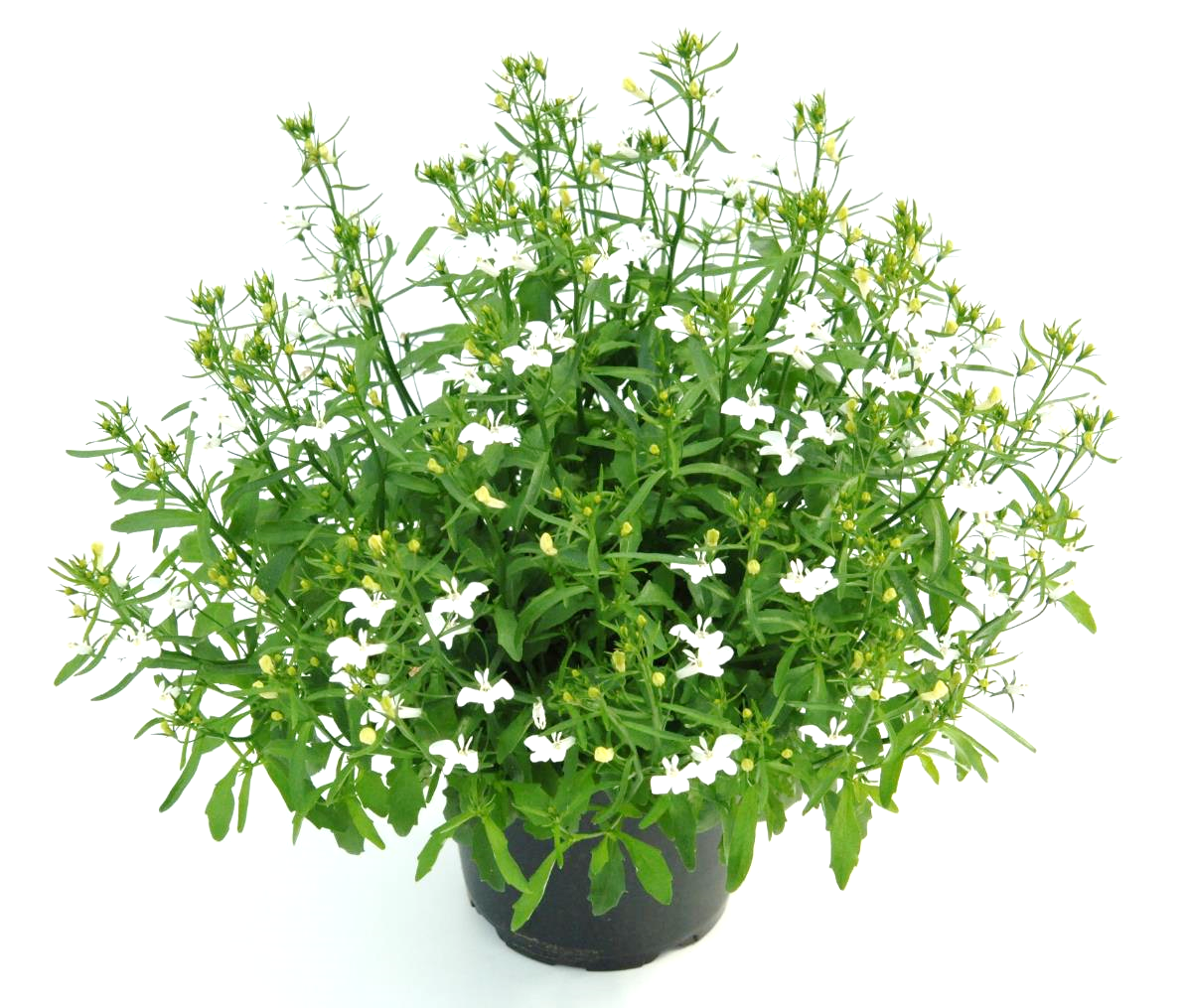 MonardaBEE Happy
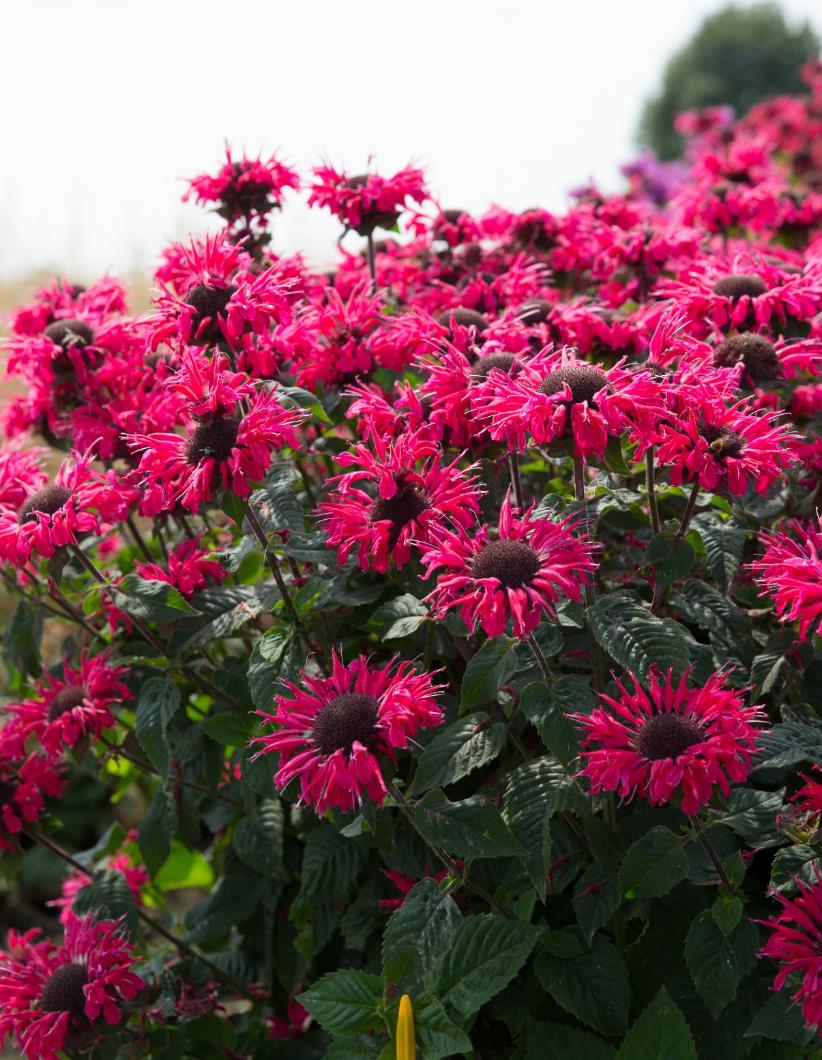 Osteospermum SUMMERSMILE Sangria
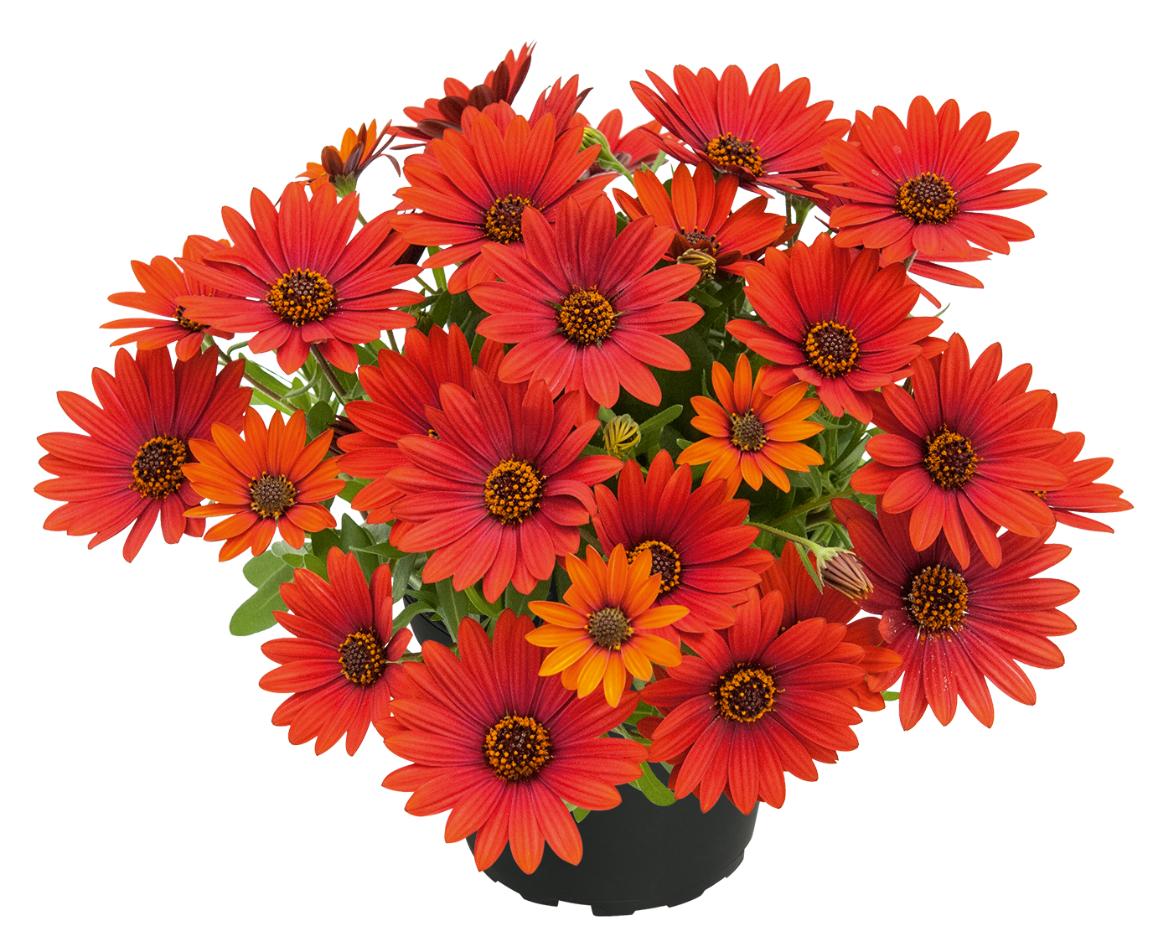 Petunia Vista Blue Moon
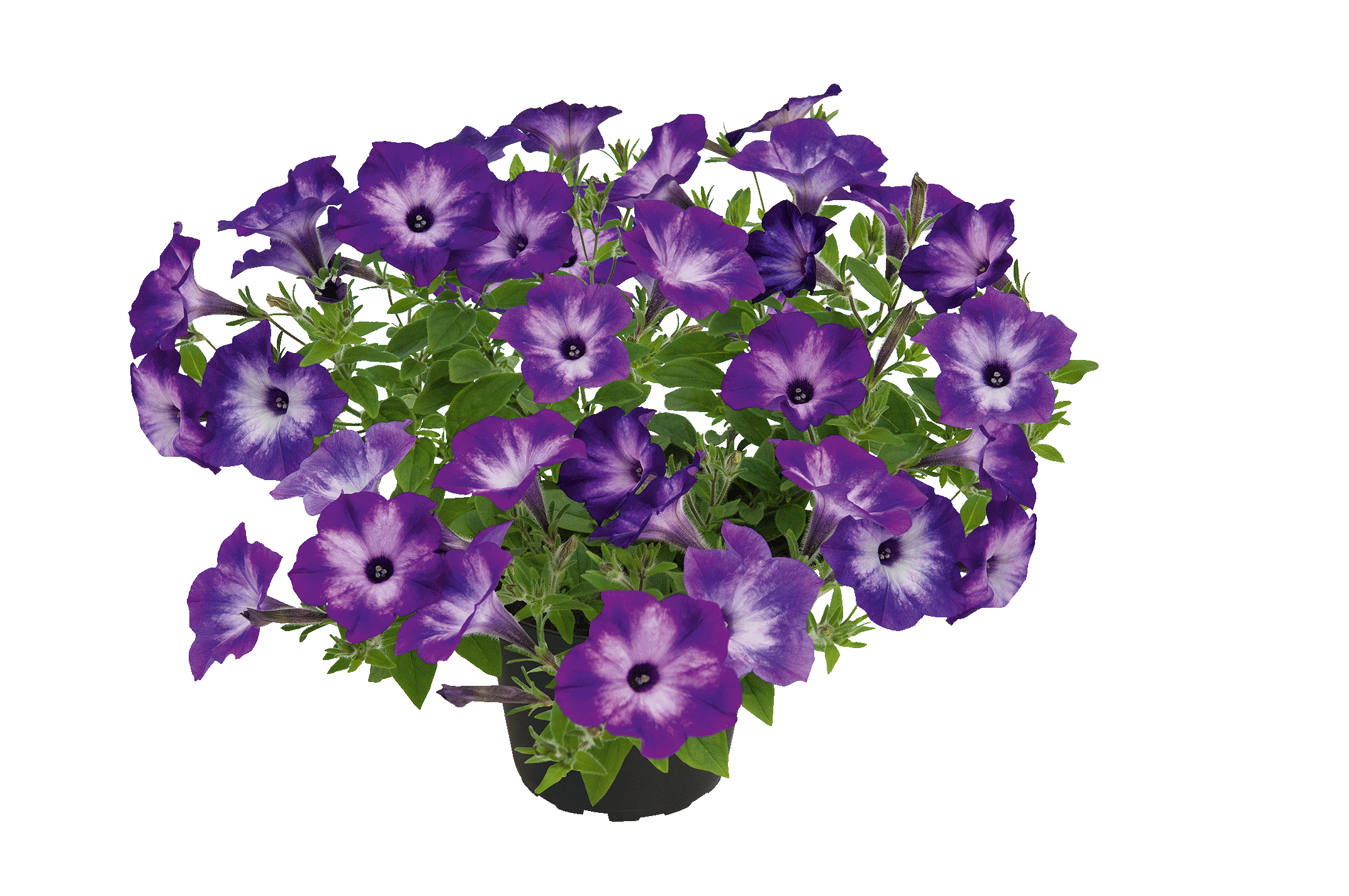 Petunia Vista Strawberry
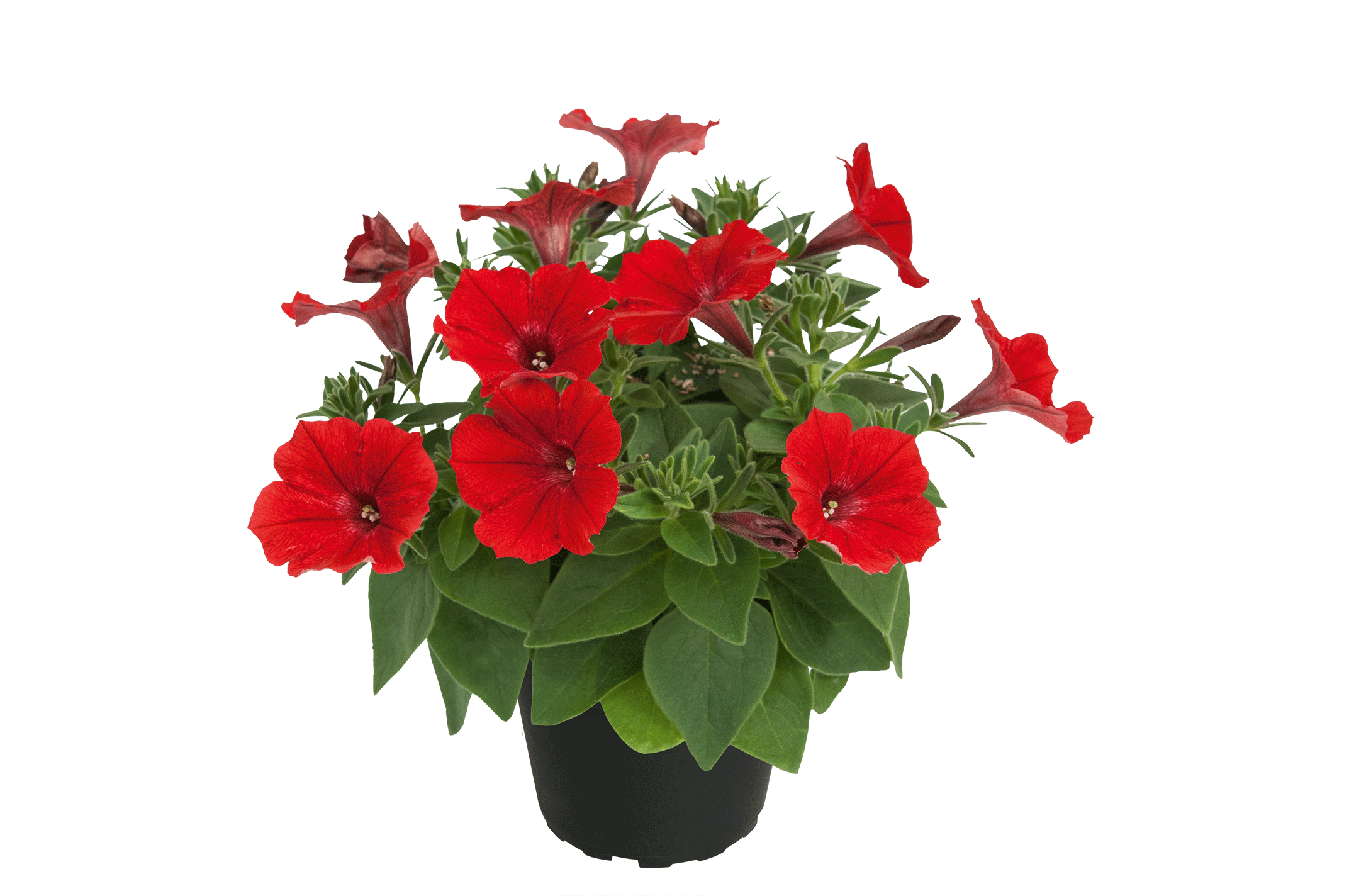 Petunia TrioMio Vista BellaVista
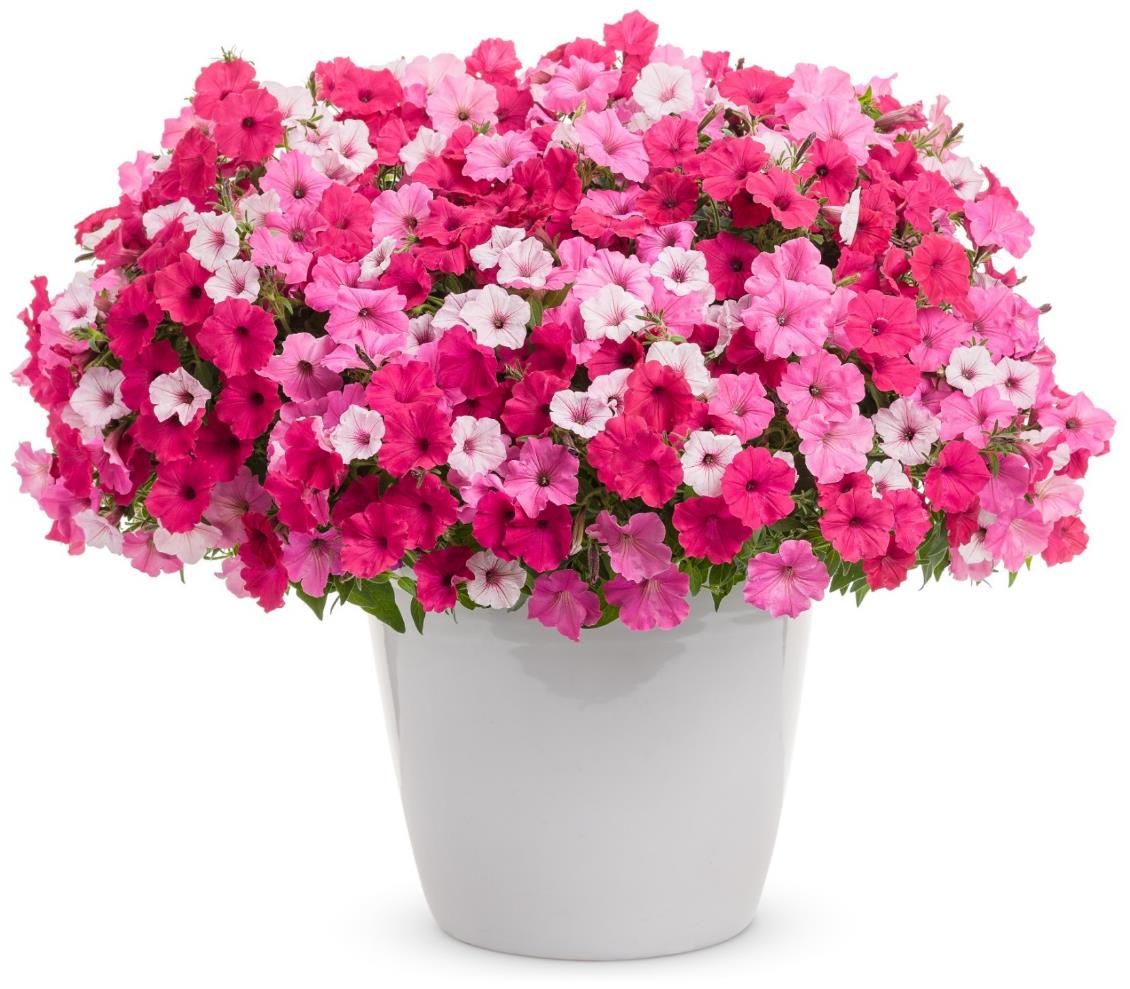 Petunia TrioMio MiniVista Harlequin
Petunia TrioMio MiniVista Joker
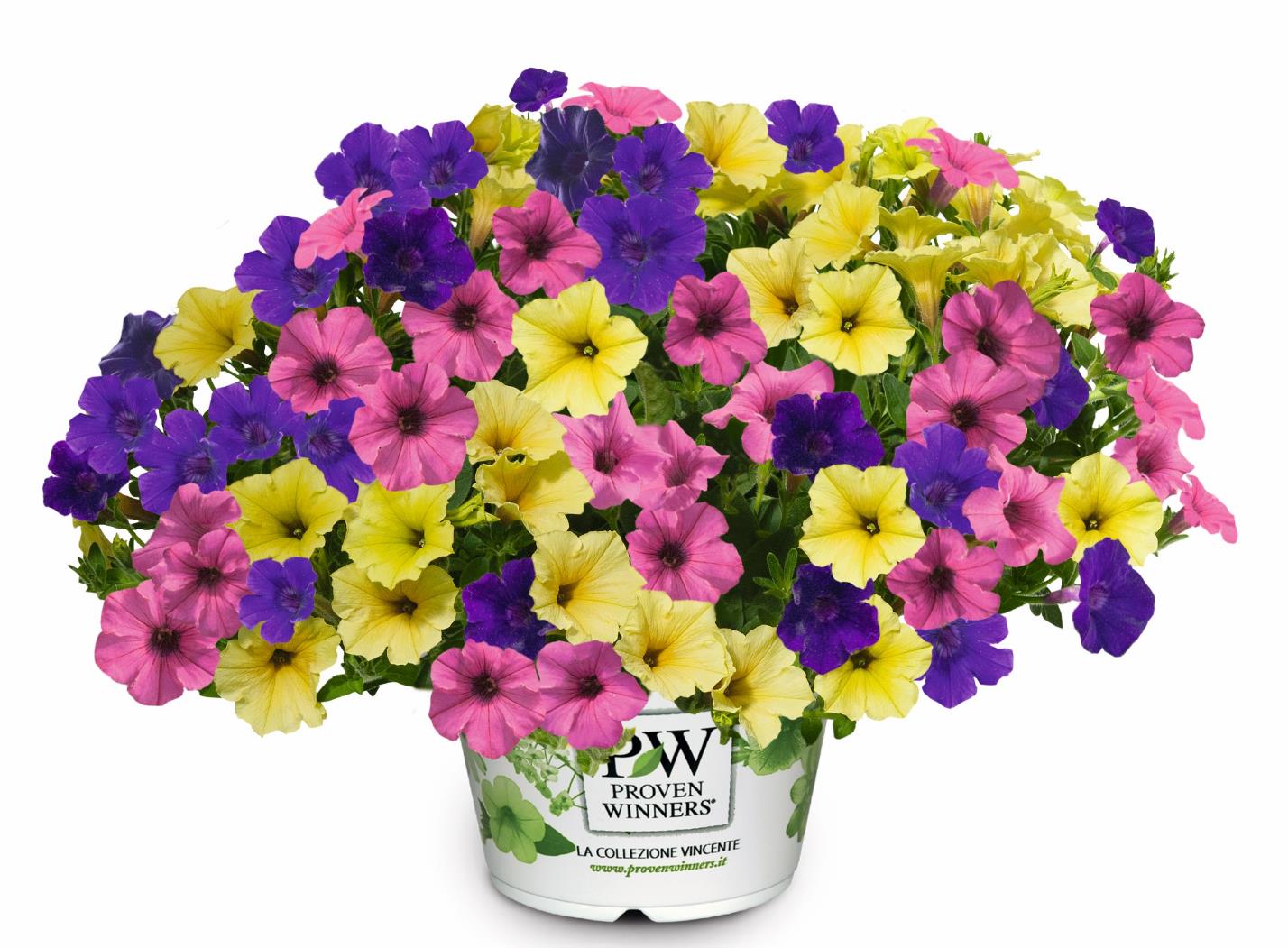 Petunia TrioMio MiniVista Majesty
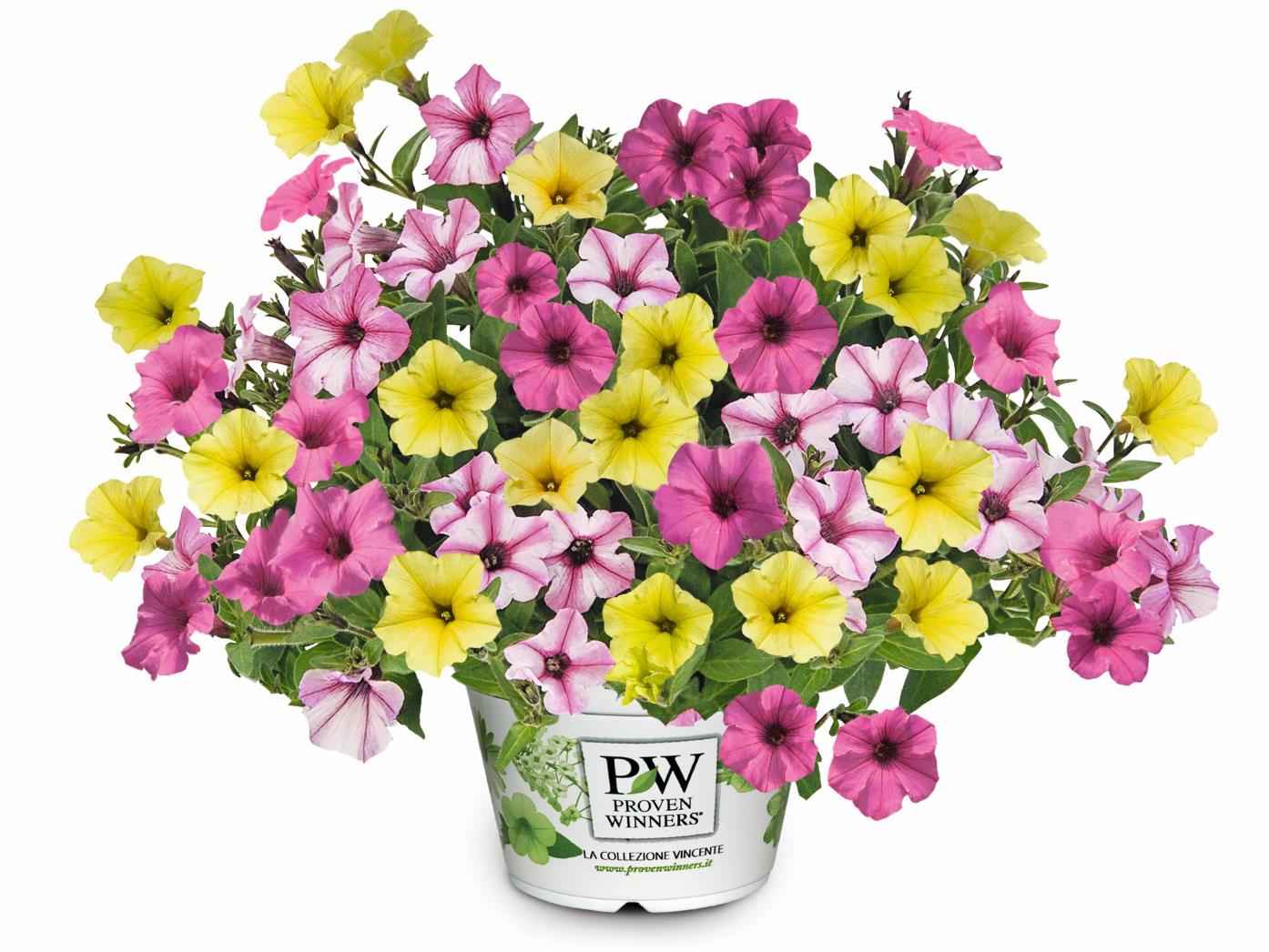 Petunia Blueberry Twist
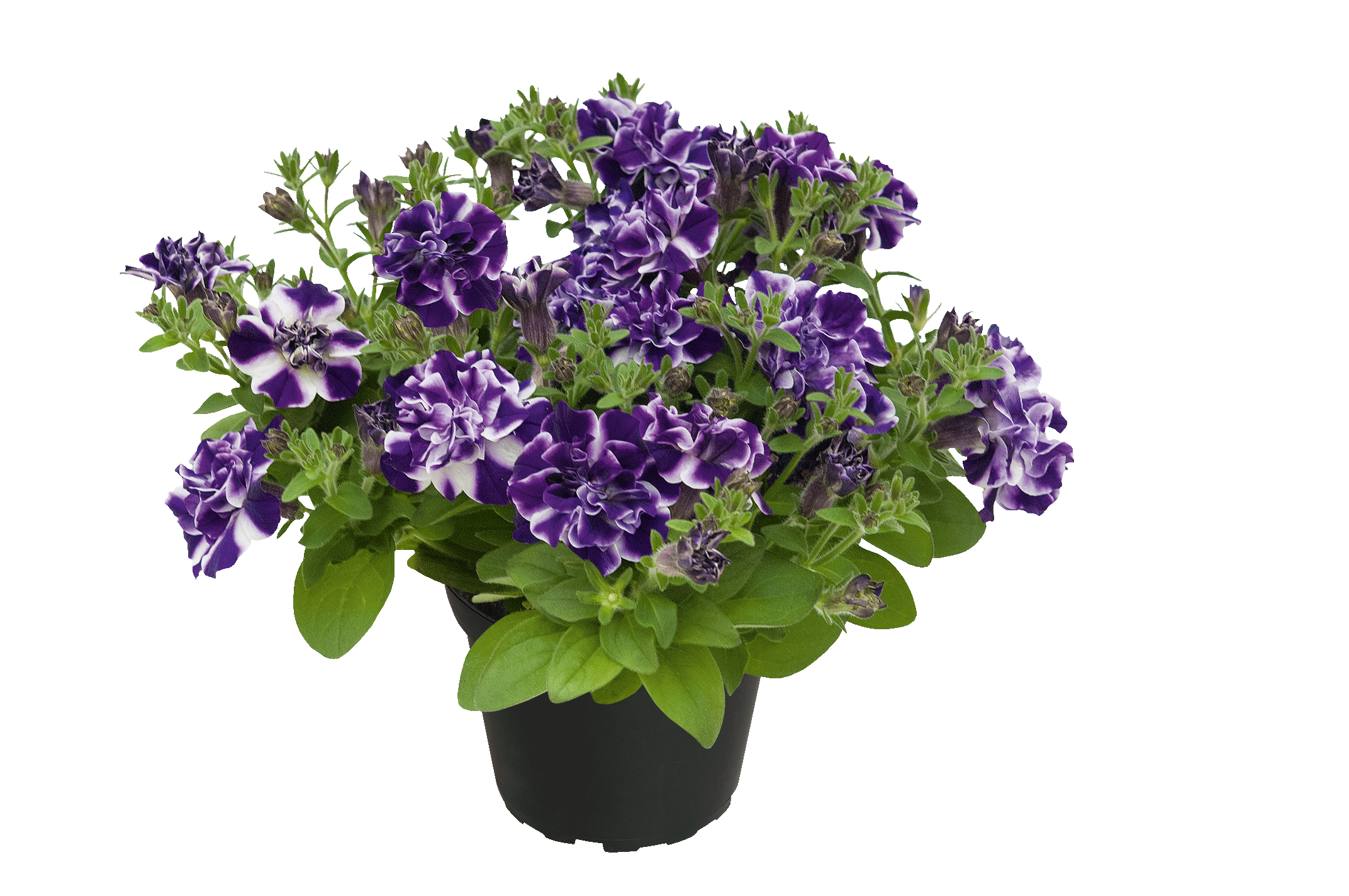 Petunia Cassis Queen 2025
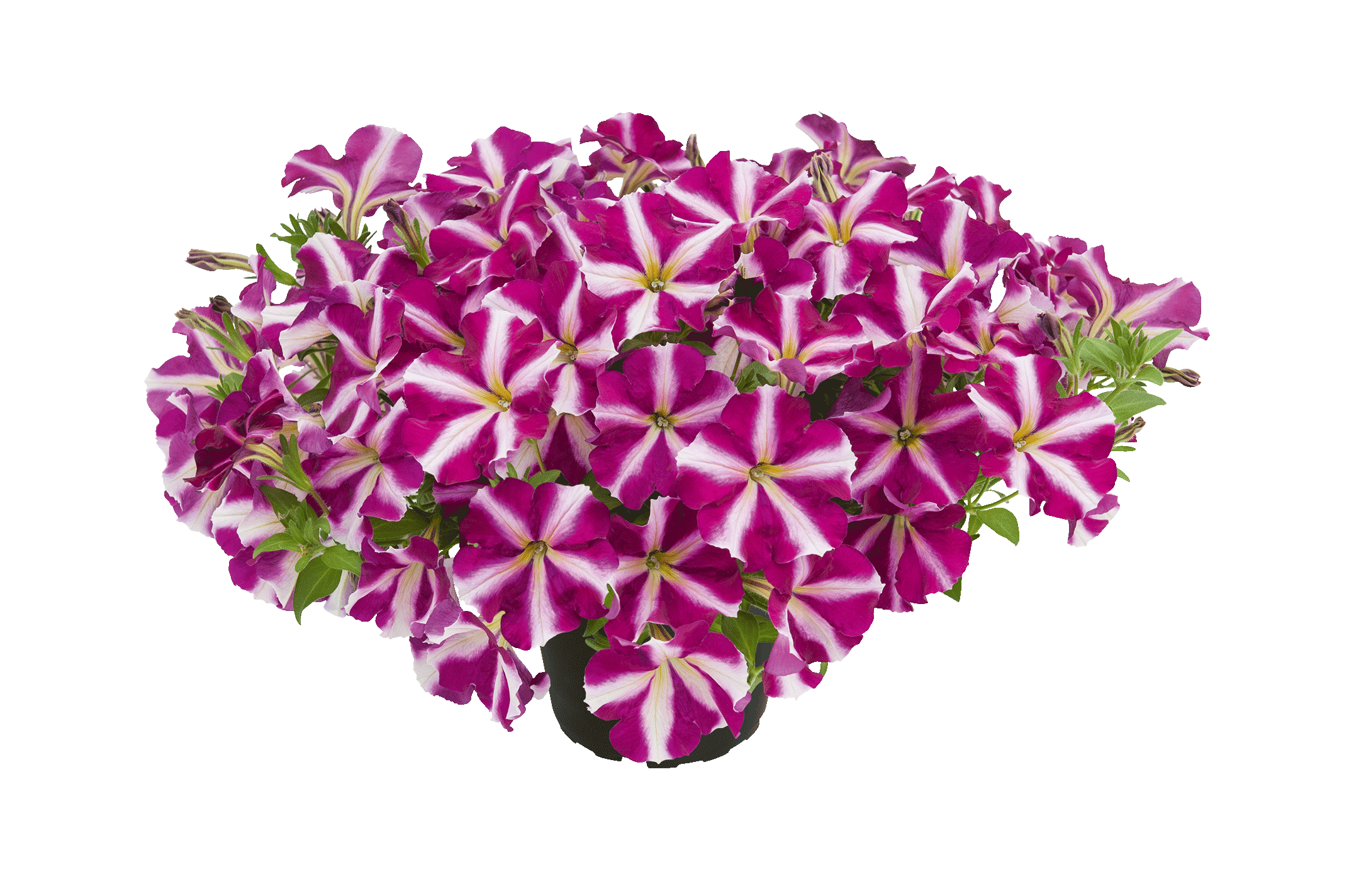 Petunia PIZZAZZ Indigo
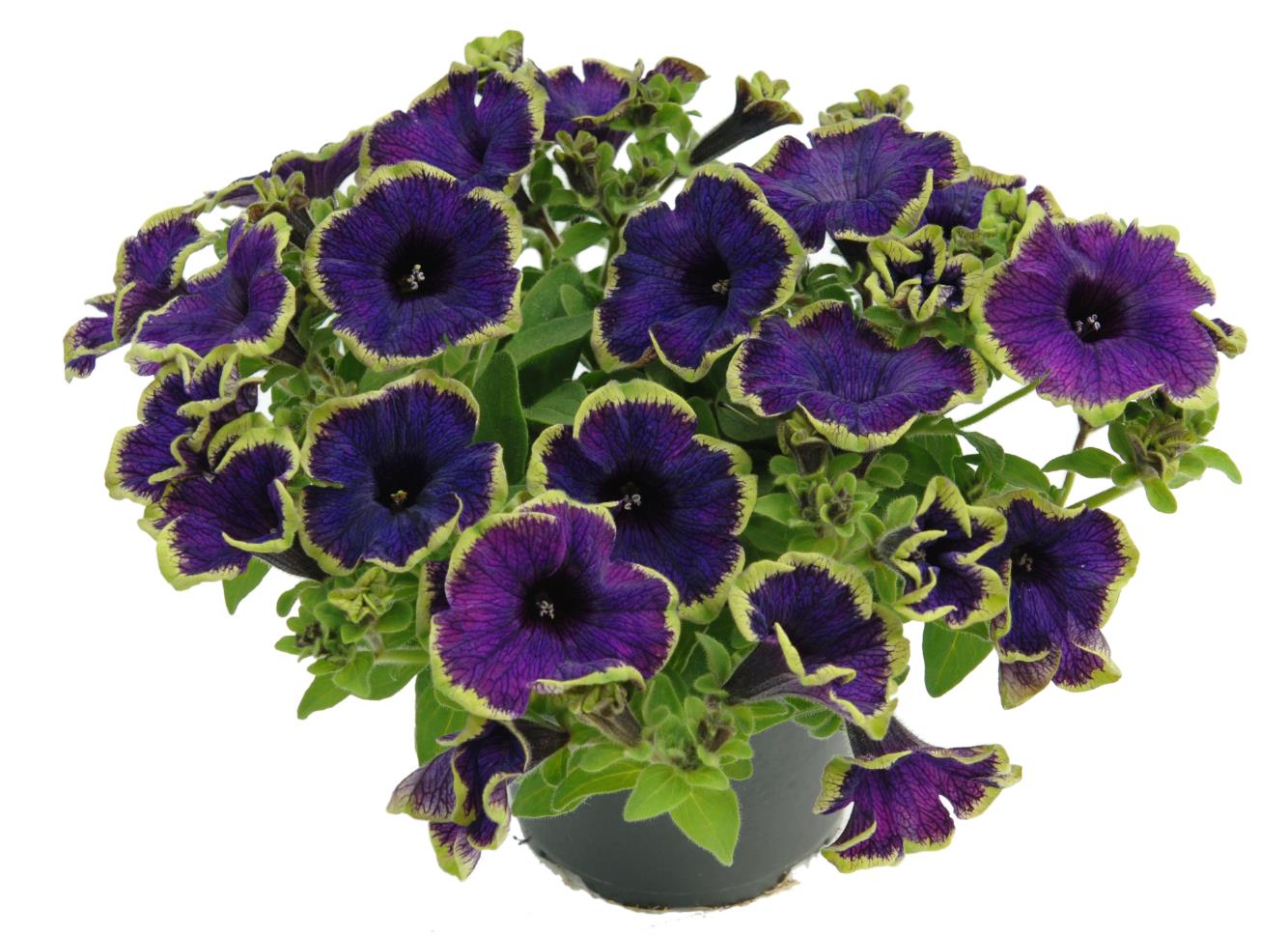 Petunia KUYAMBA White 2025
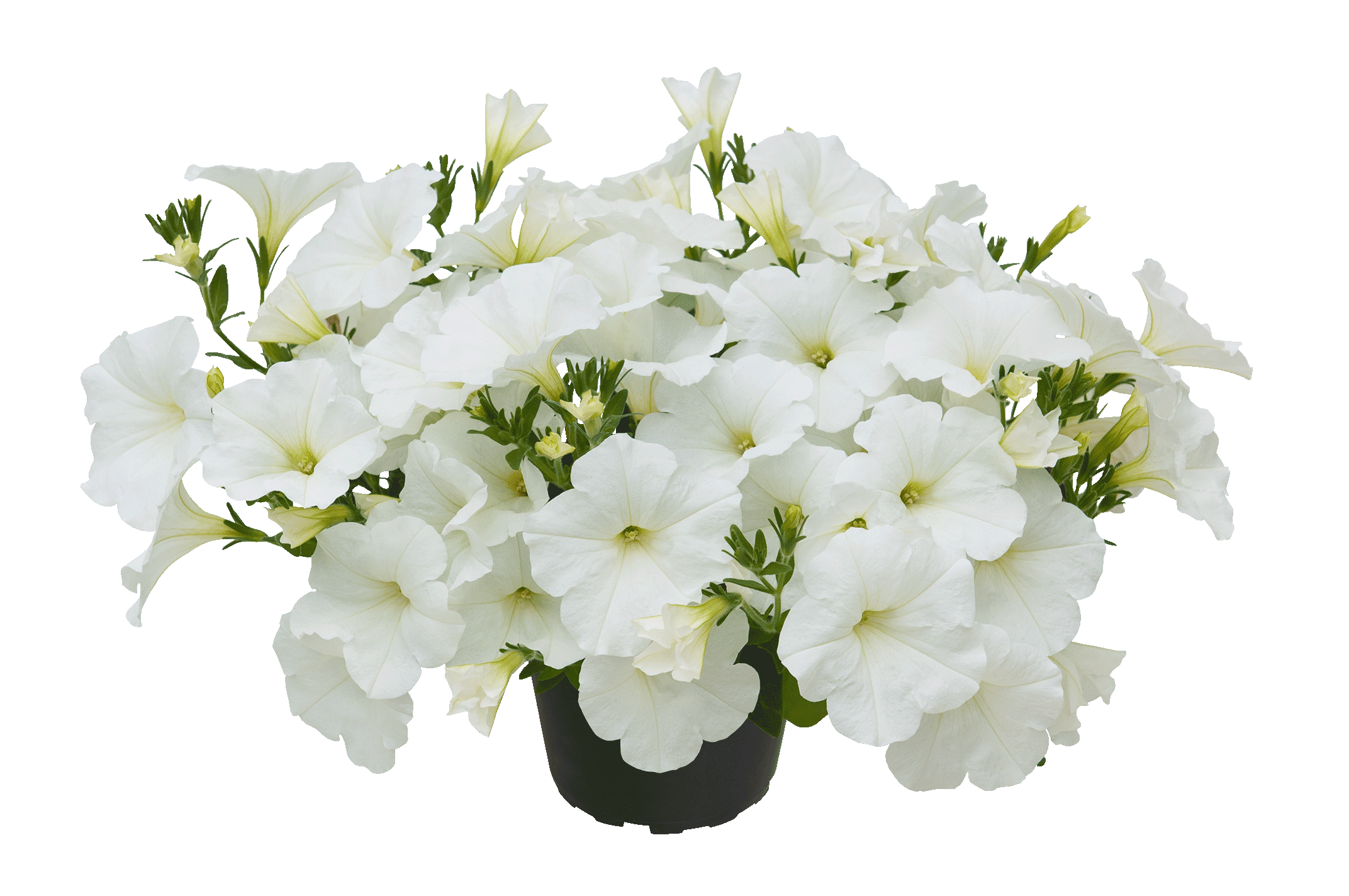 Petunia VERANDA  Dark Blue 2025
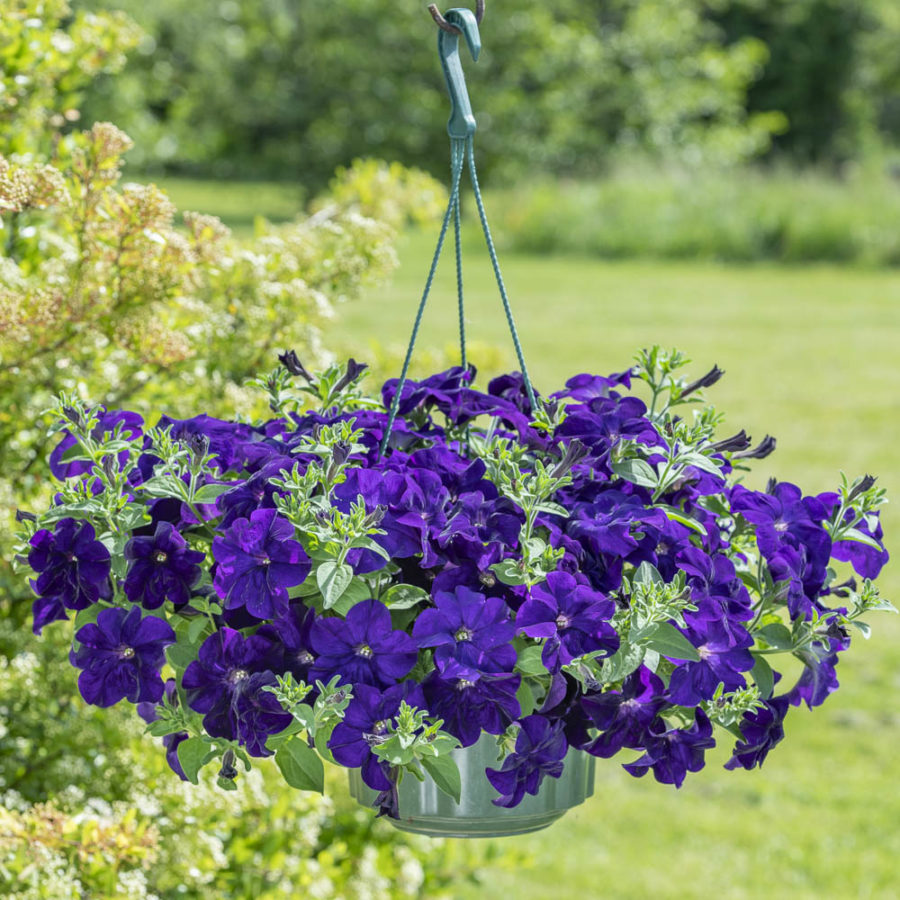 Petunia Beautical Rose Star
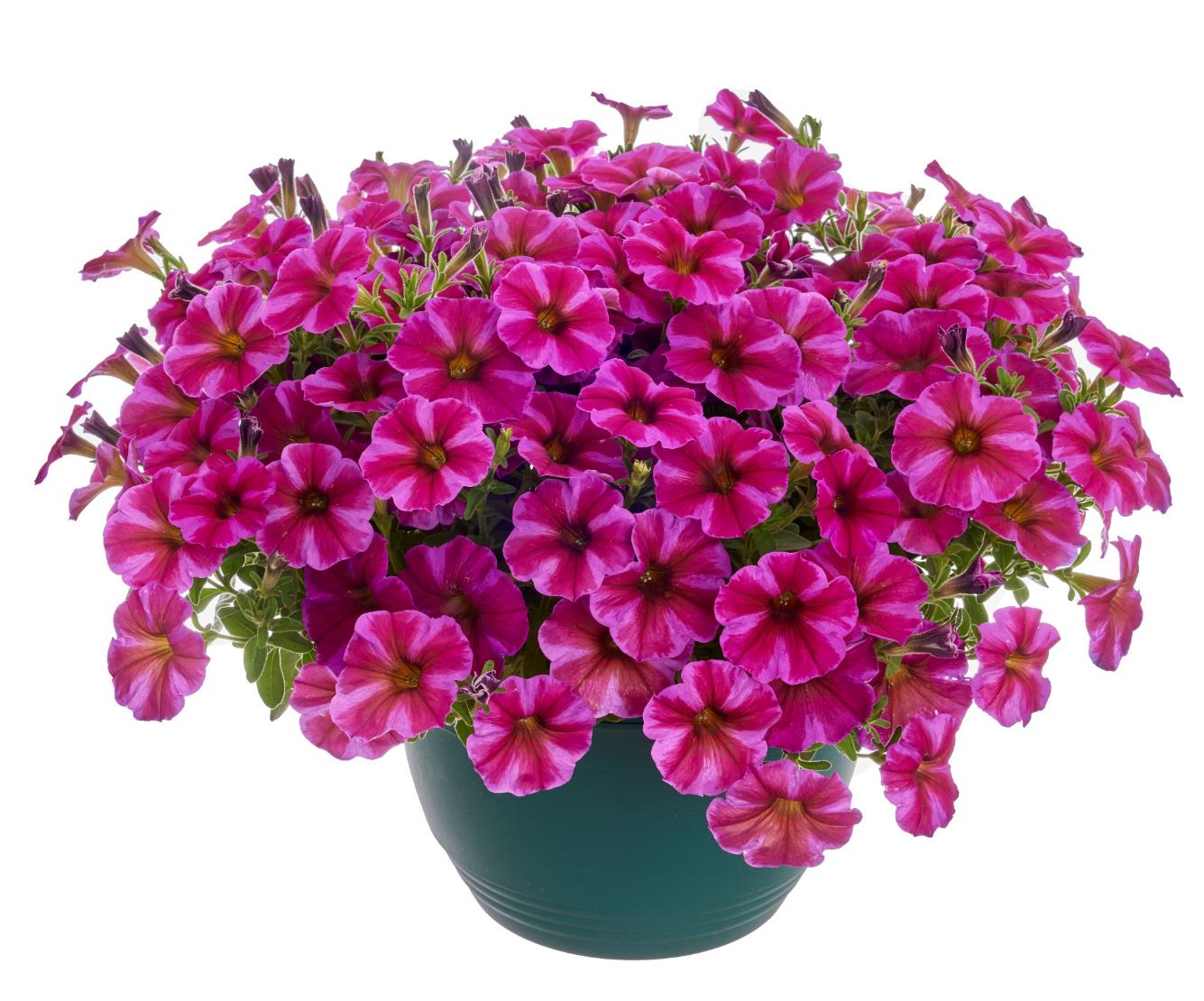 Petunia Beautical Pretty Pink
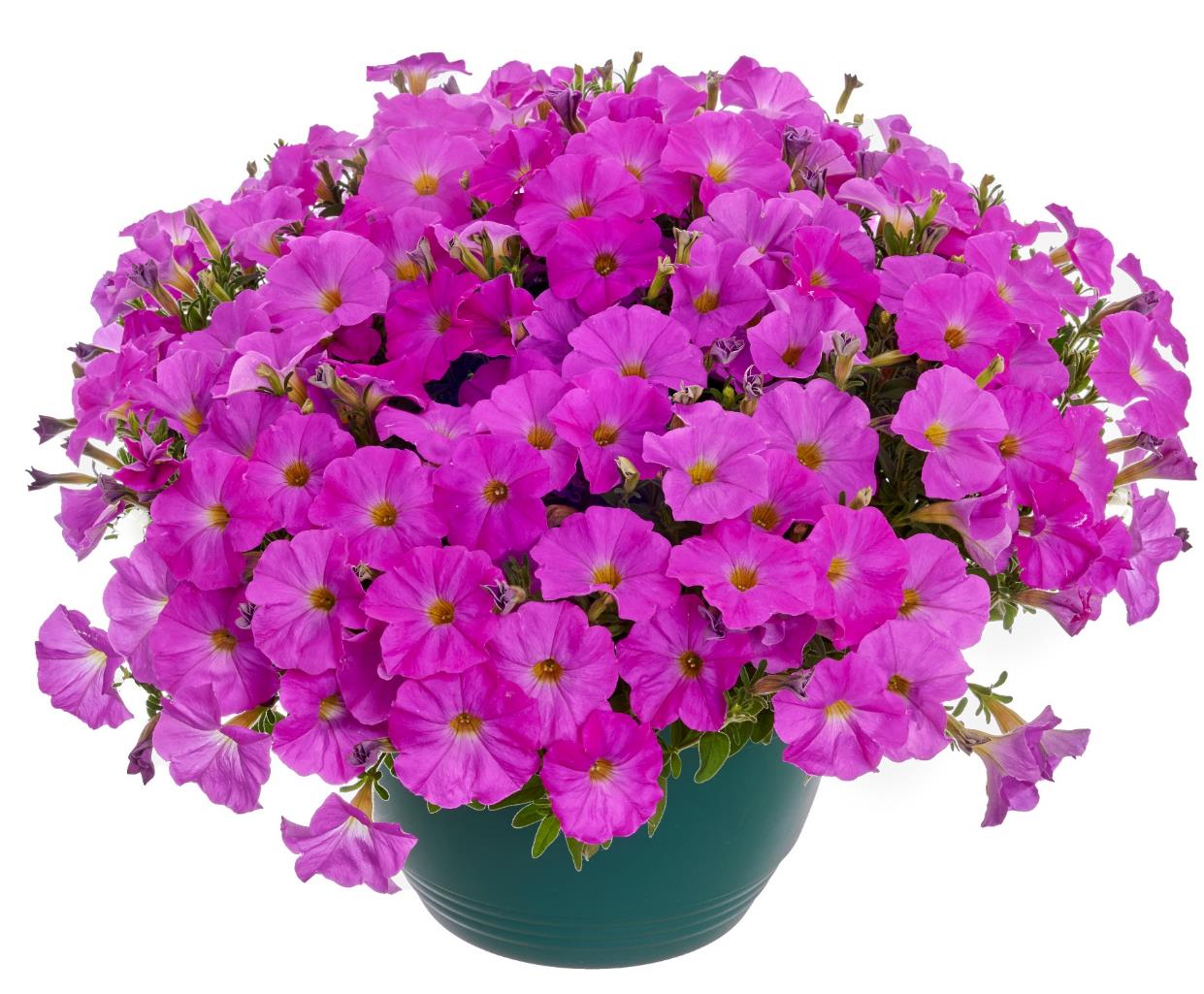 Petunia TrioMio Beautical Pretty
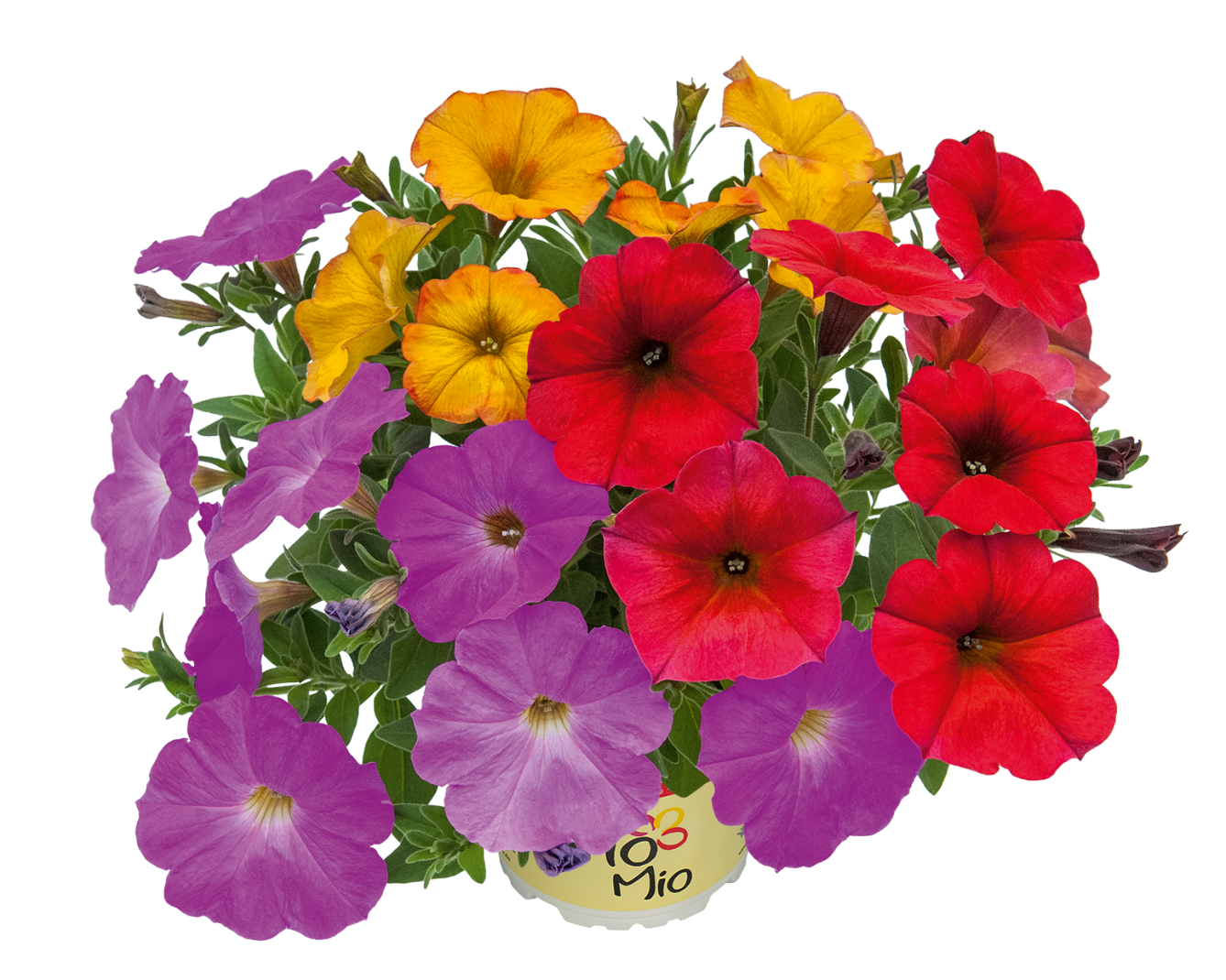 Salvia Visional Pink
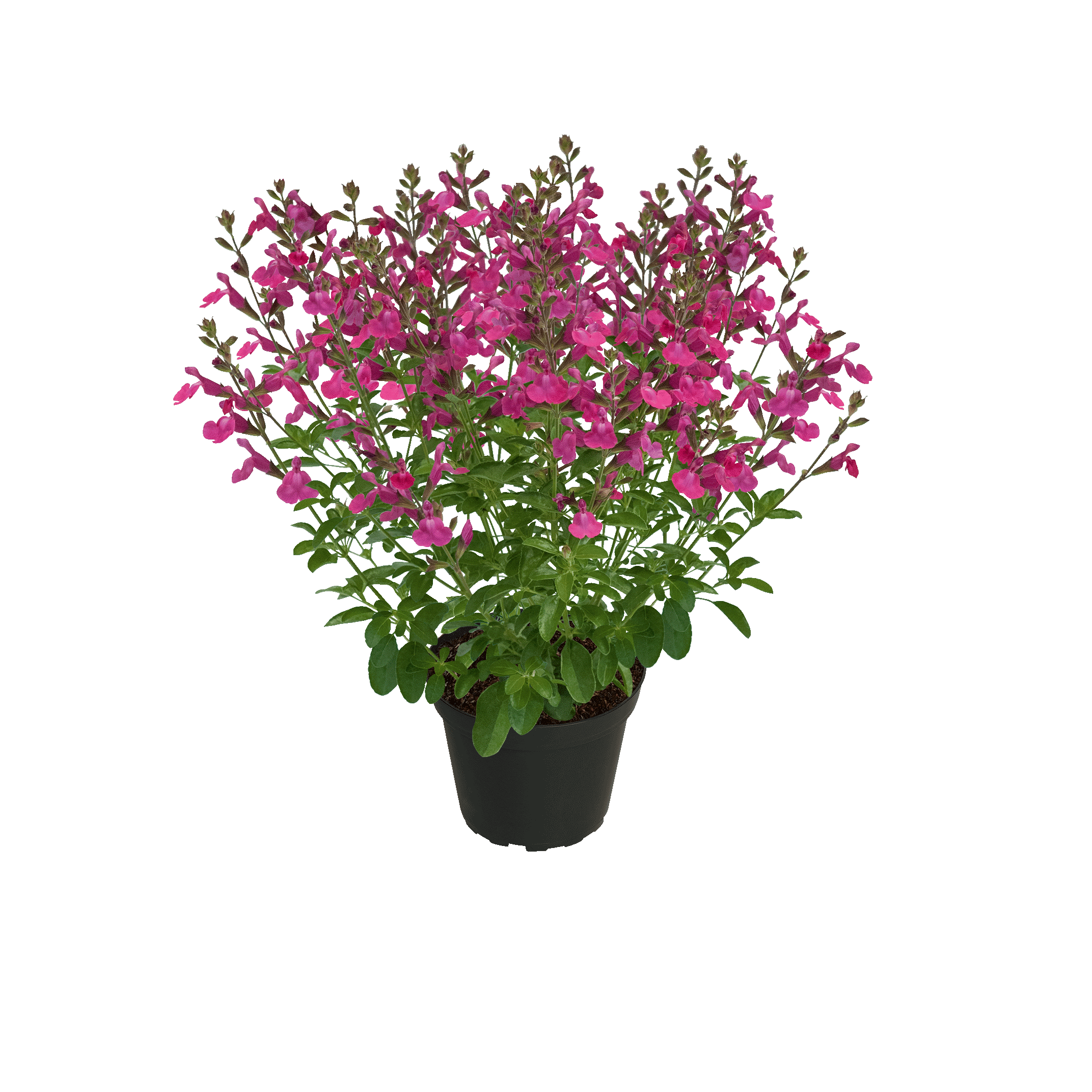 Scabiosa Laurie
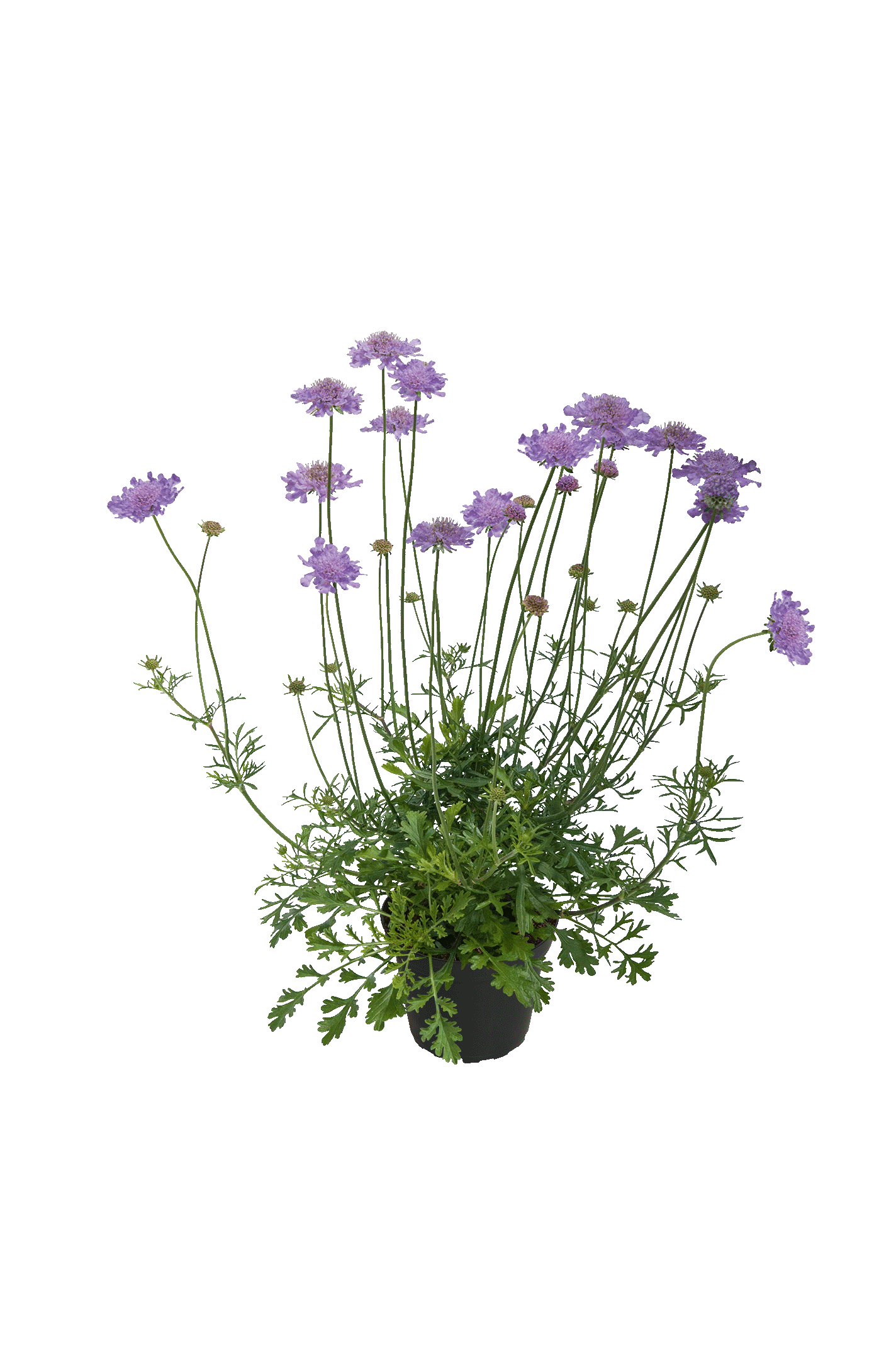 ScaevolaSTARDIVA
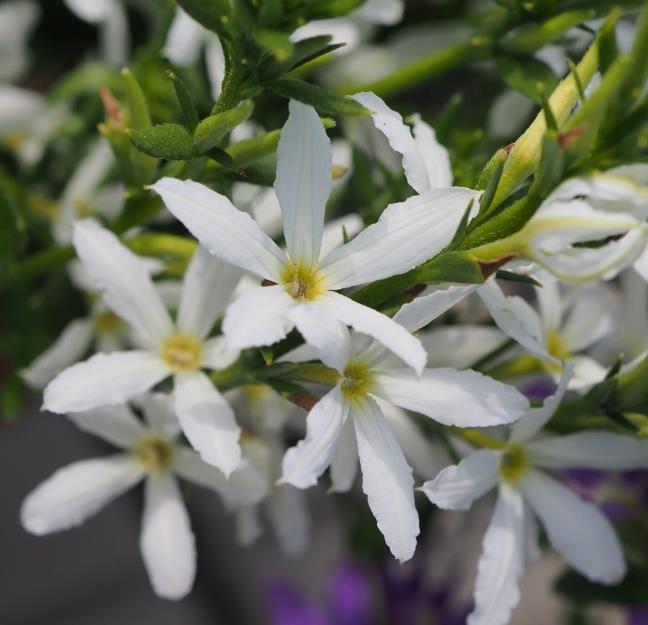 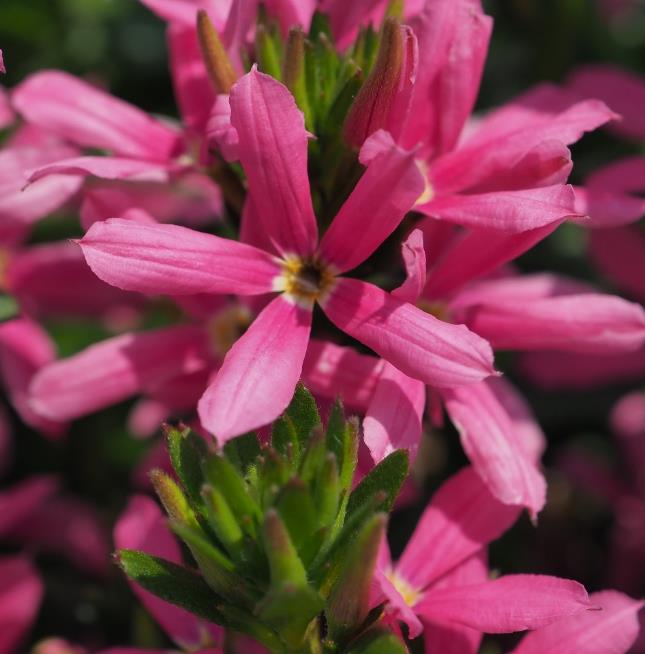 NEU
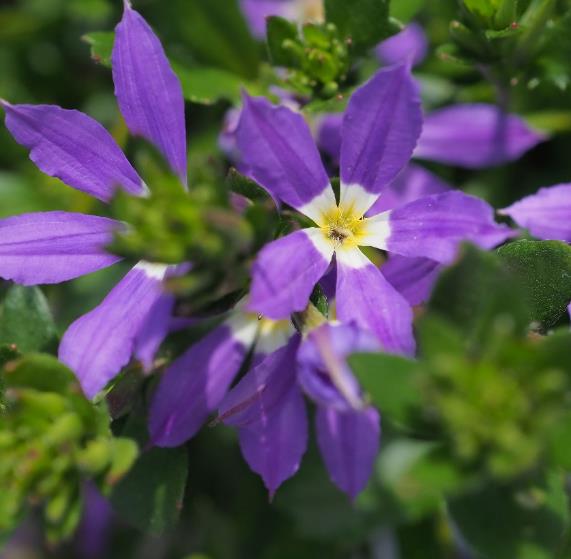 ScaevolaSTARDIVA PinkStar
SuteraEVEREST Pink 2025
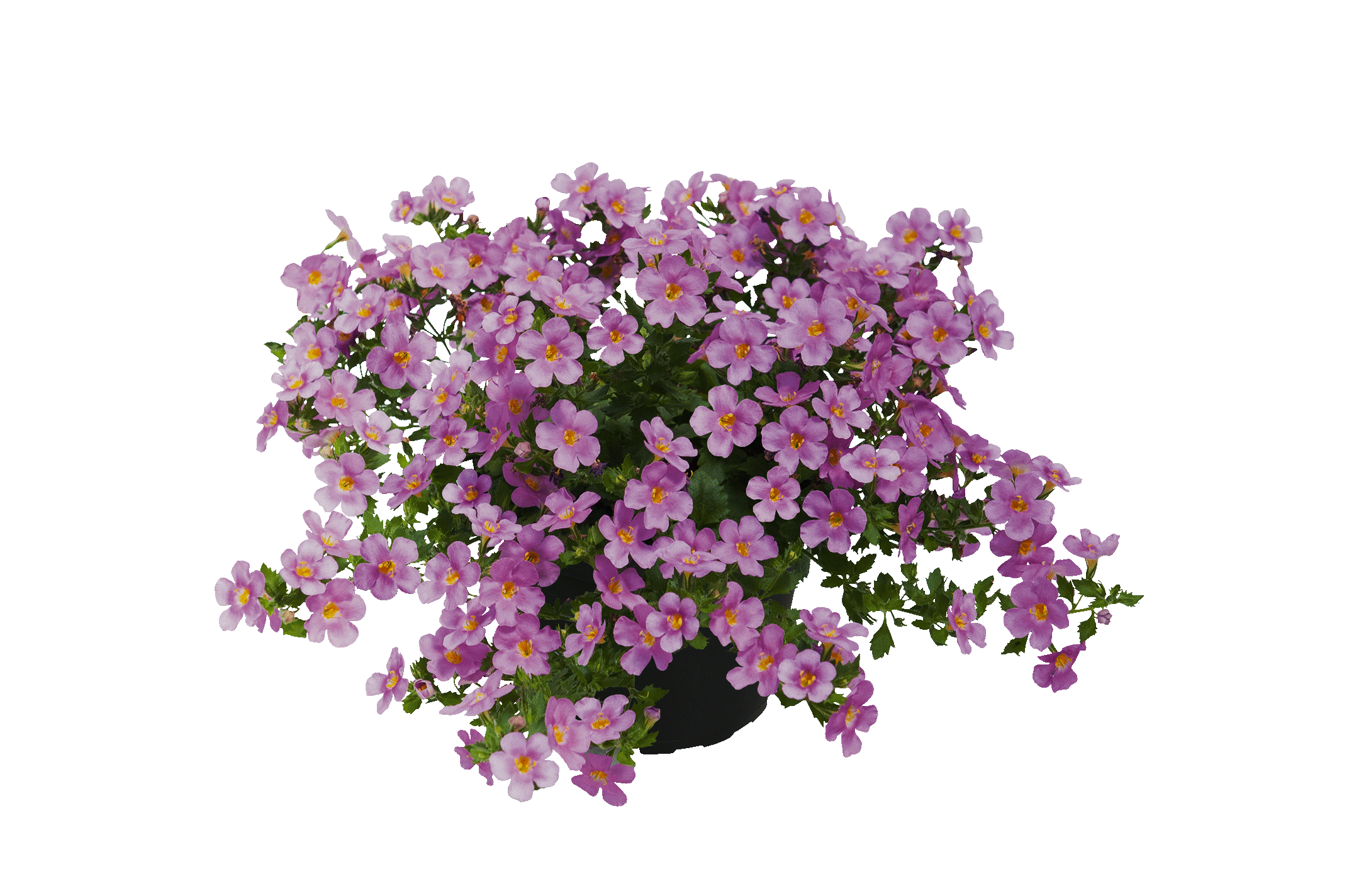 Torenia Vivia Amethyst
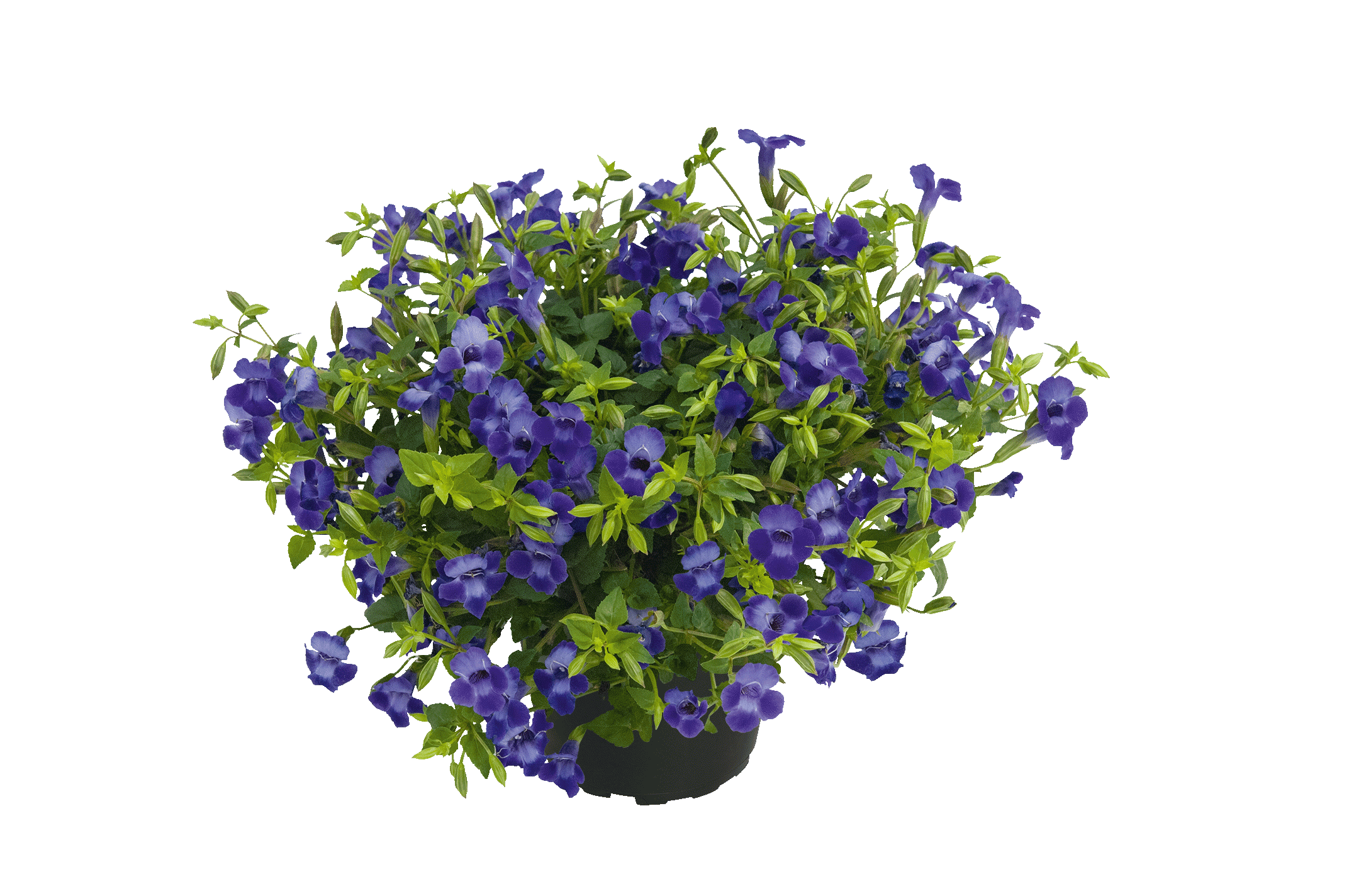 TrioMio™ Just White
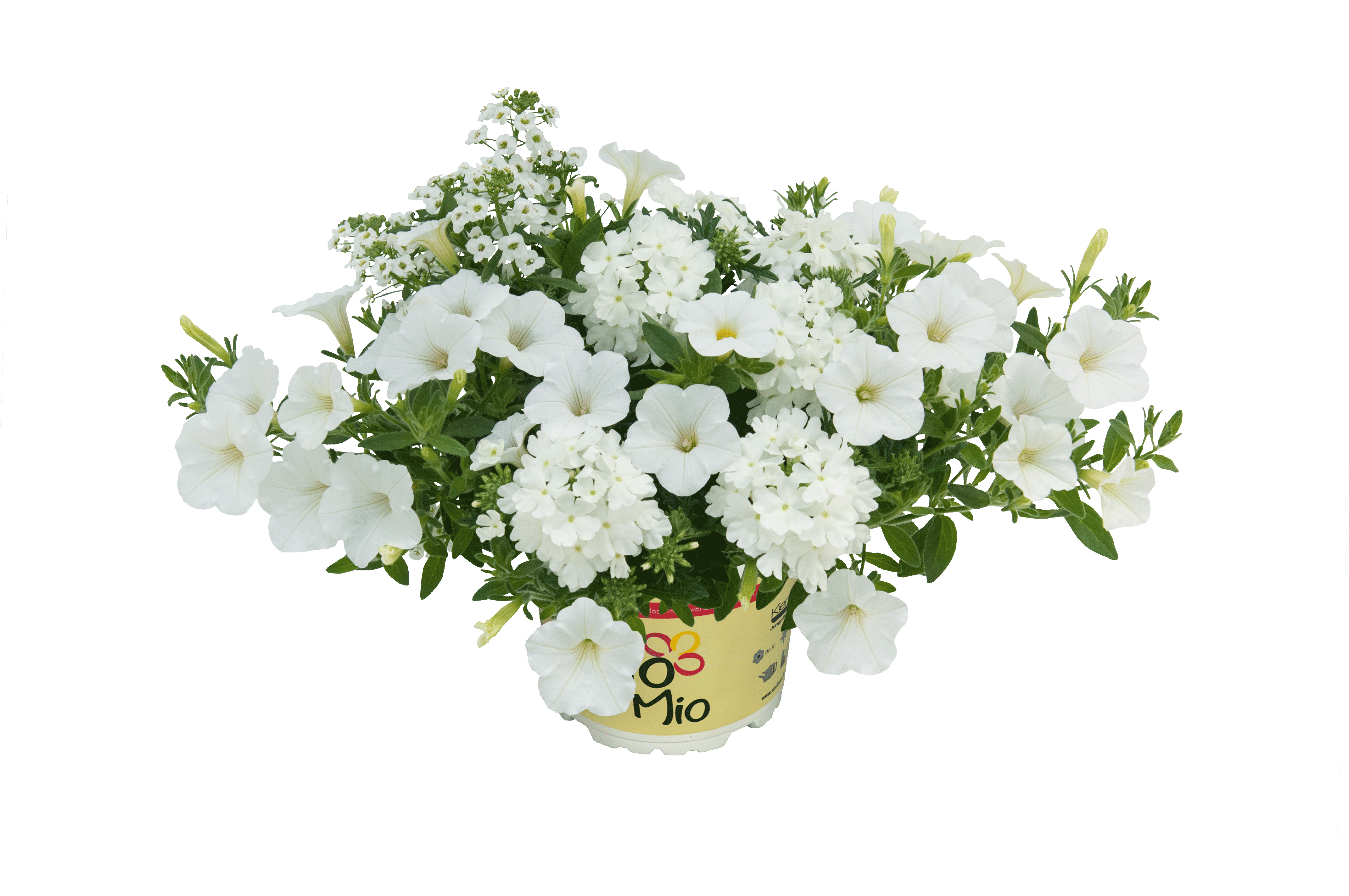 Verbena Vepita Midnight
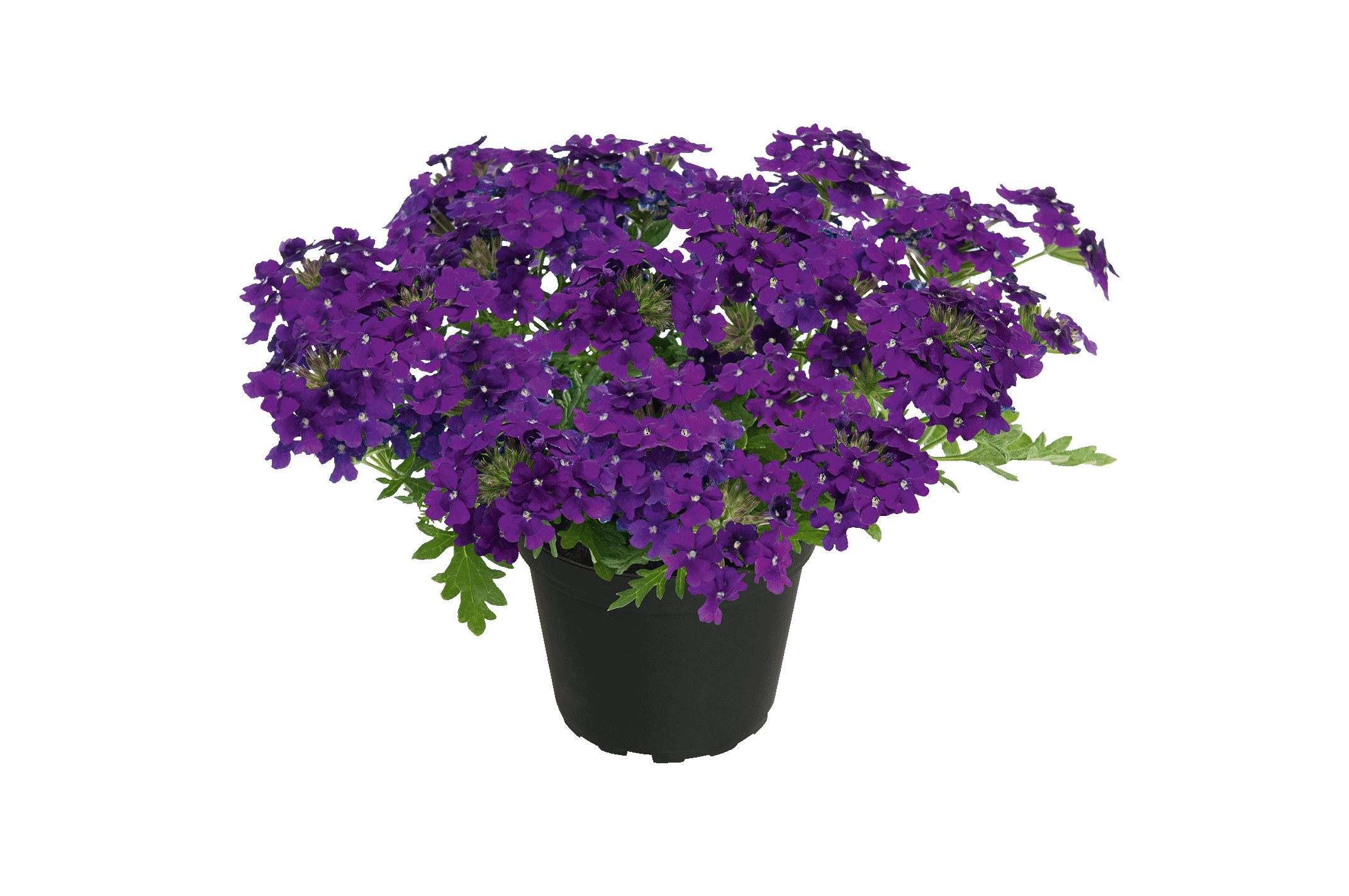 Verbena Vepita Red-White 2025
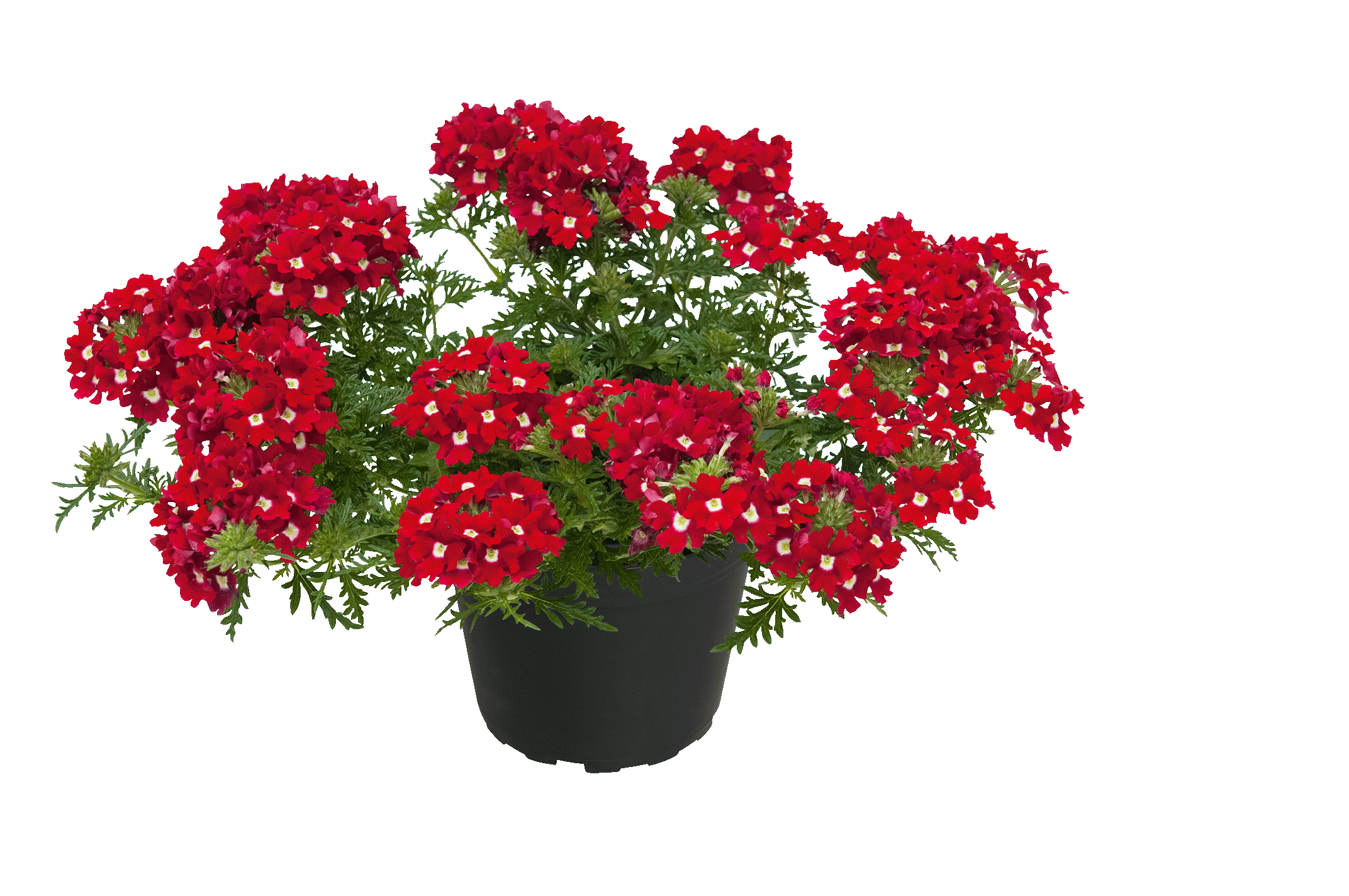 Verbena Vepita Peach 2025
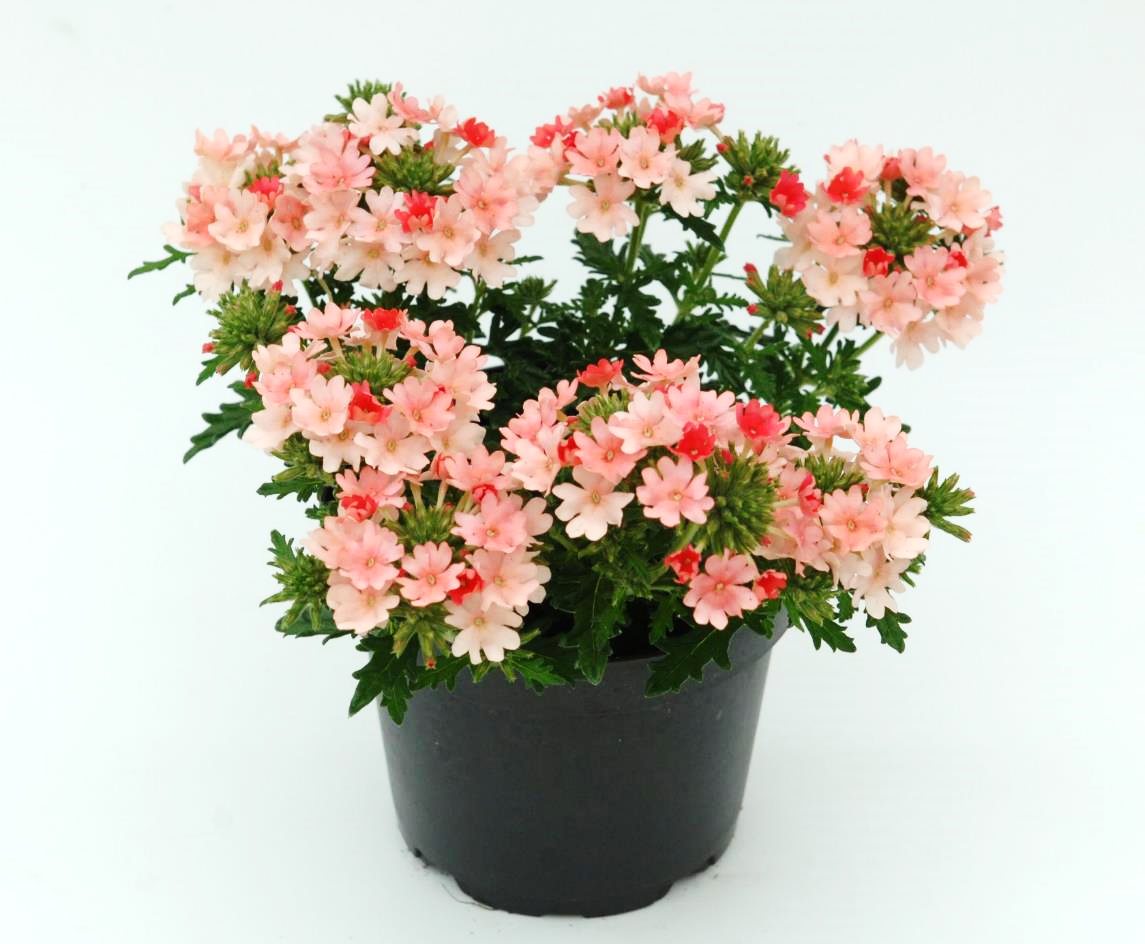